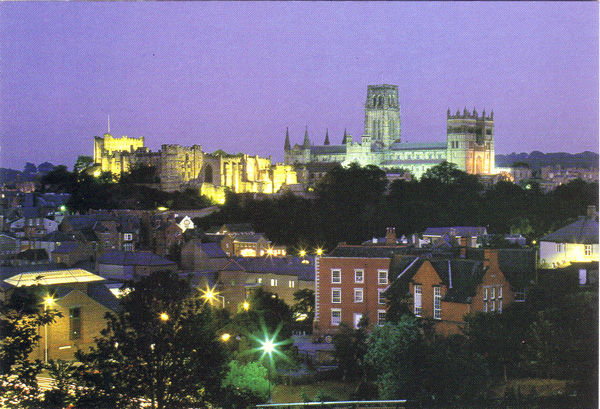 Black Hole Binaries and Active Galactic Nuclei
Chris Done
University of Durham
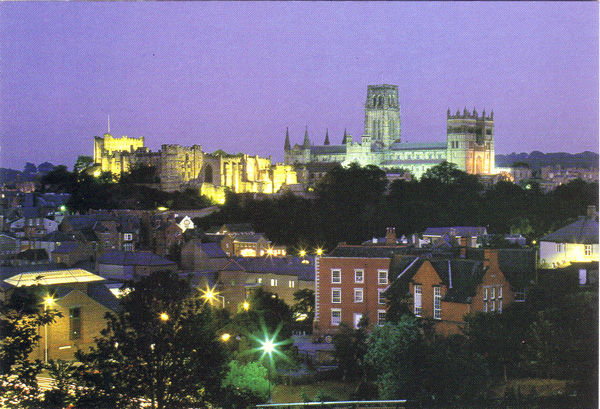 Black holes
Black holes – the ultimate triumph of gravity
Completely determined by mass and spin in Einstein GR
(any charge is quickly neutralised) 
Space so warped that not even light escapes from below the event horizon
The thing about black holes, is their black. And the thing about space, your basic space colour is…its black. So how are you meant to see them?
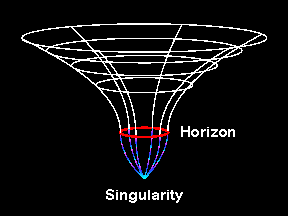 Accretion
Accreting BH: huge X-ray luminosity close to event horizon Rs
Emission from region of strong spacetime curvature
Observational constraints on strong gravity if we can understand accretion! 
GR predictions - event horizon, last stable orbit (spin), Lense-Thirring precession (spin)
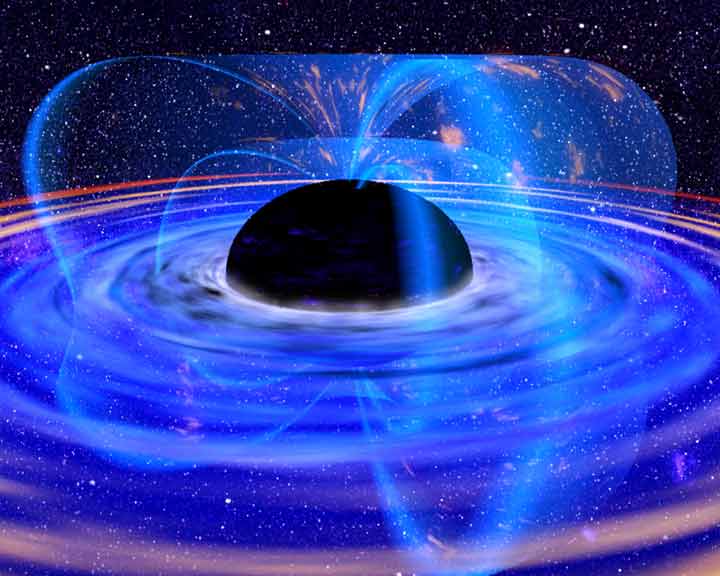 Black holes
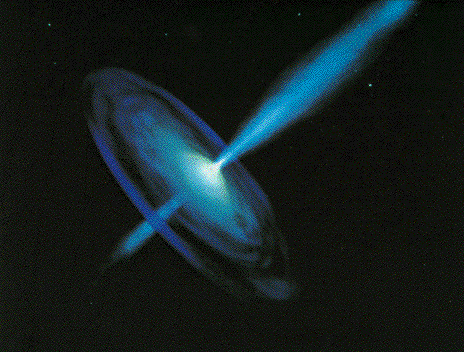 Black hole binaries – quasars for the impatient!
Observational template of how accretion flows (spectra and variability) and their associated jet behave
Build a working physical model of accretion flows
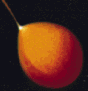 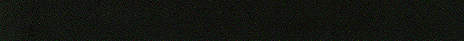 Black holes
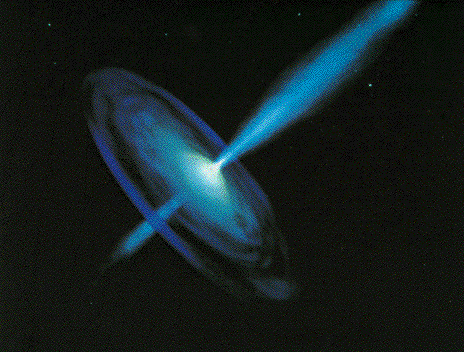 Scale up to AGN – what works and what doesn’t
Need to understand accretion flow and jet feedback in order to understand galaxy formation
Does jet depend on spin?
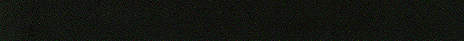 BHB – Quasars for the impatient
BRIGHT! Huge amounts of data, long term variability (days –years) in mass accretion rate (due to H ionisation instability in disc)
Observational template of accretion flow as a function  of L/LEdd onto ~10 M BH (very homogeneous!)
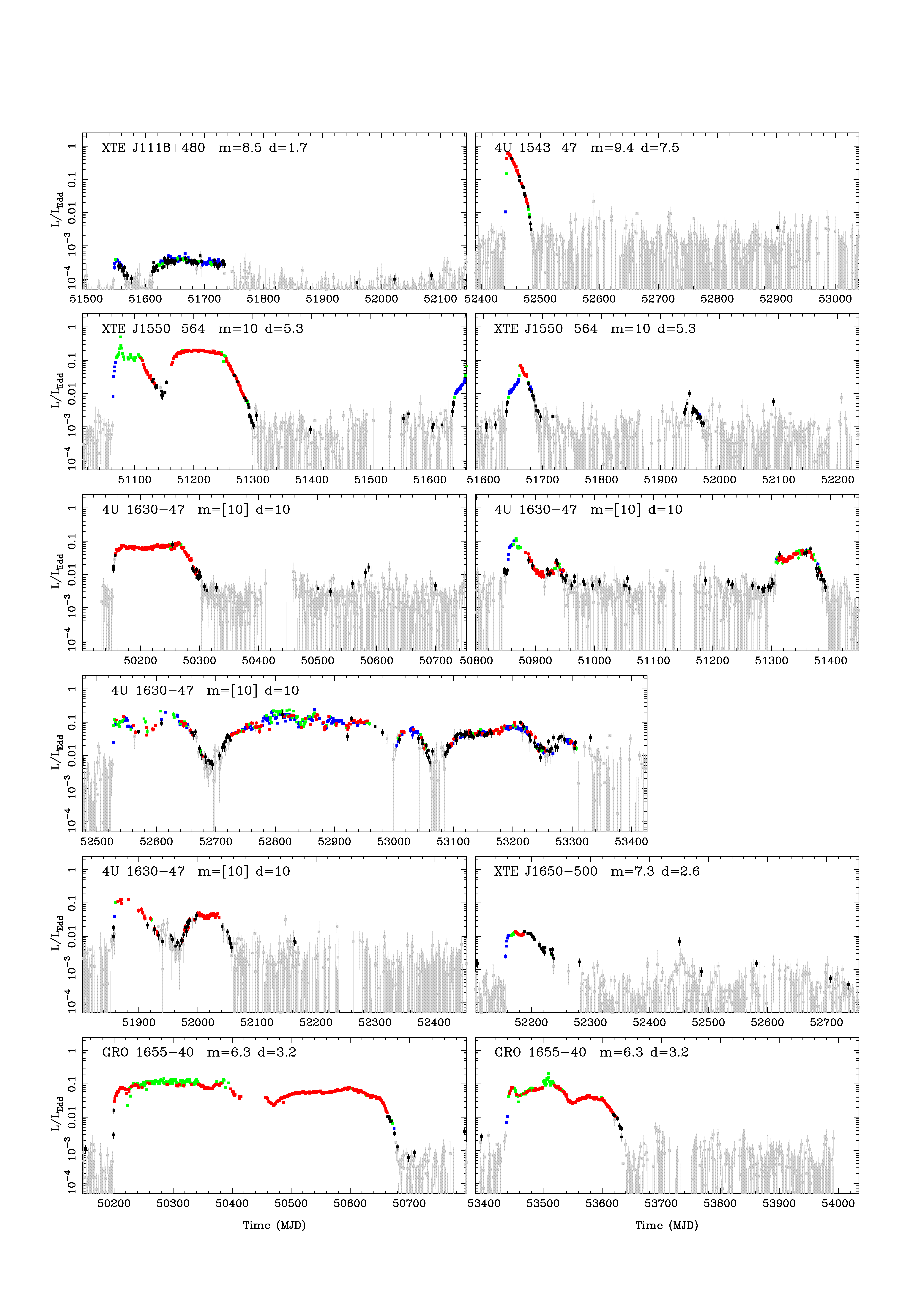 DGK07
2 years
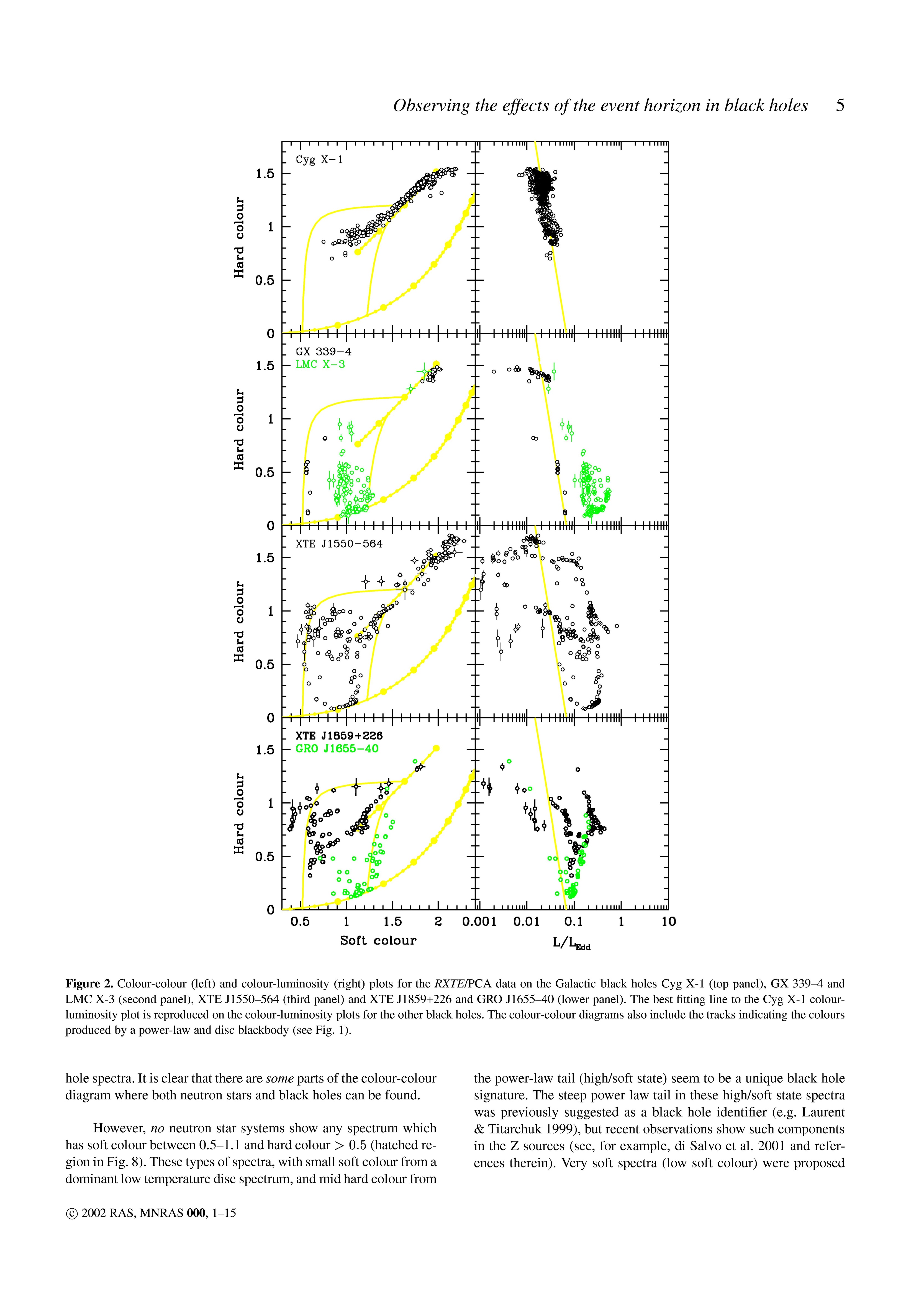 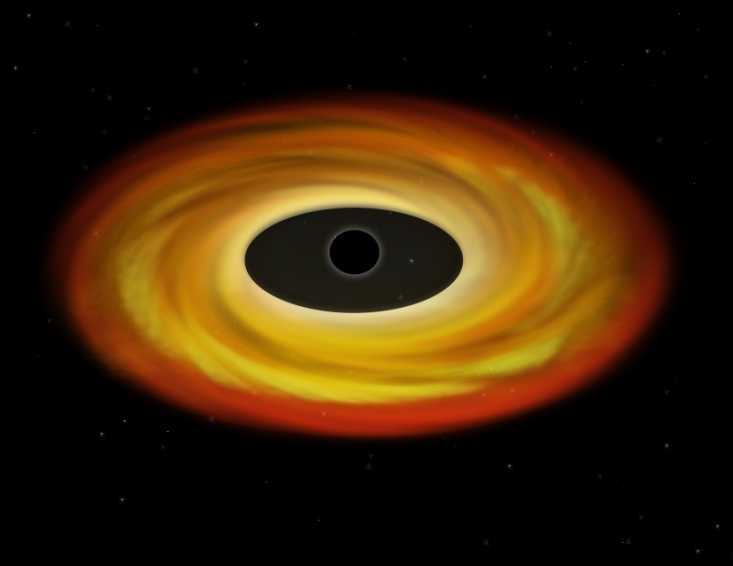 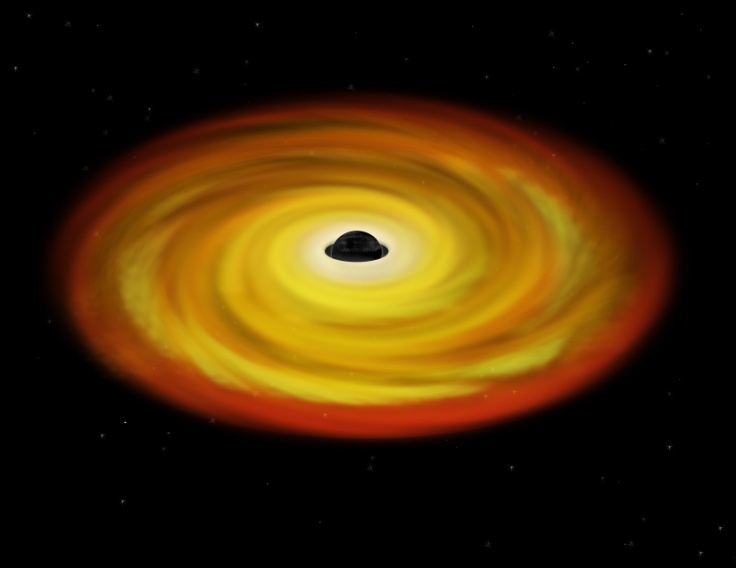 Spectra of accretion flow: disc
Differential Keplerian rotation
Viscosity B: gravity  heat 
Thermal emission: L = AsT4
Temperature increases inwards until minimum radius Rlso(a*) For a*=0 and L~LEdd Tmax is
1 keV (107 K) for 10 M 
10 eV (105 K) for 108 M 
Maximum spin Tmax is 3x higher
Log  n f(n)
Log n
[Speaker Notes: Accretion discs are the most well known form of the accretion flow. Inner radii rotate faster so there is viscous friction (a magnetic dynamo) which converts gravitational energy to heat. If this thermalises then at large radii there is not much gravitational energy and a lot of area, so producing low temperature, while at small radii there is lots of energy and not much area, so high temperature. There is a minimum radius – the last stable orbit which is a GR prediction – so there is a maximum temperature. At LEdd this is of order 1keV, or 10 million degrees for GBH, or 10eV, a hundred thousand degrees for a supermassive BH.]
Spectral states
Disc dominated - look like a disc but small tail to high energies 
Very high/intermediate states at least know something about a disc
Low/hard state look really different, not at all like a disc! 
When not dominated by disc don’t get consistent results for radius so can’t get spin
very high
disk dominated
high/soft
Gierlinski & Done 2003
BHB – Quasars for the impatient
BRIGHT! Huge amounts of data, long term variability (days –years) in mass accretion rate (due to H ionisation instability in disc)
Observational template of accretion flow as a function  of L/LEdd onto ~10 M BH (very homogeneous!)
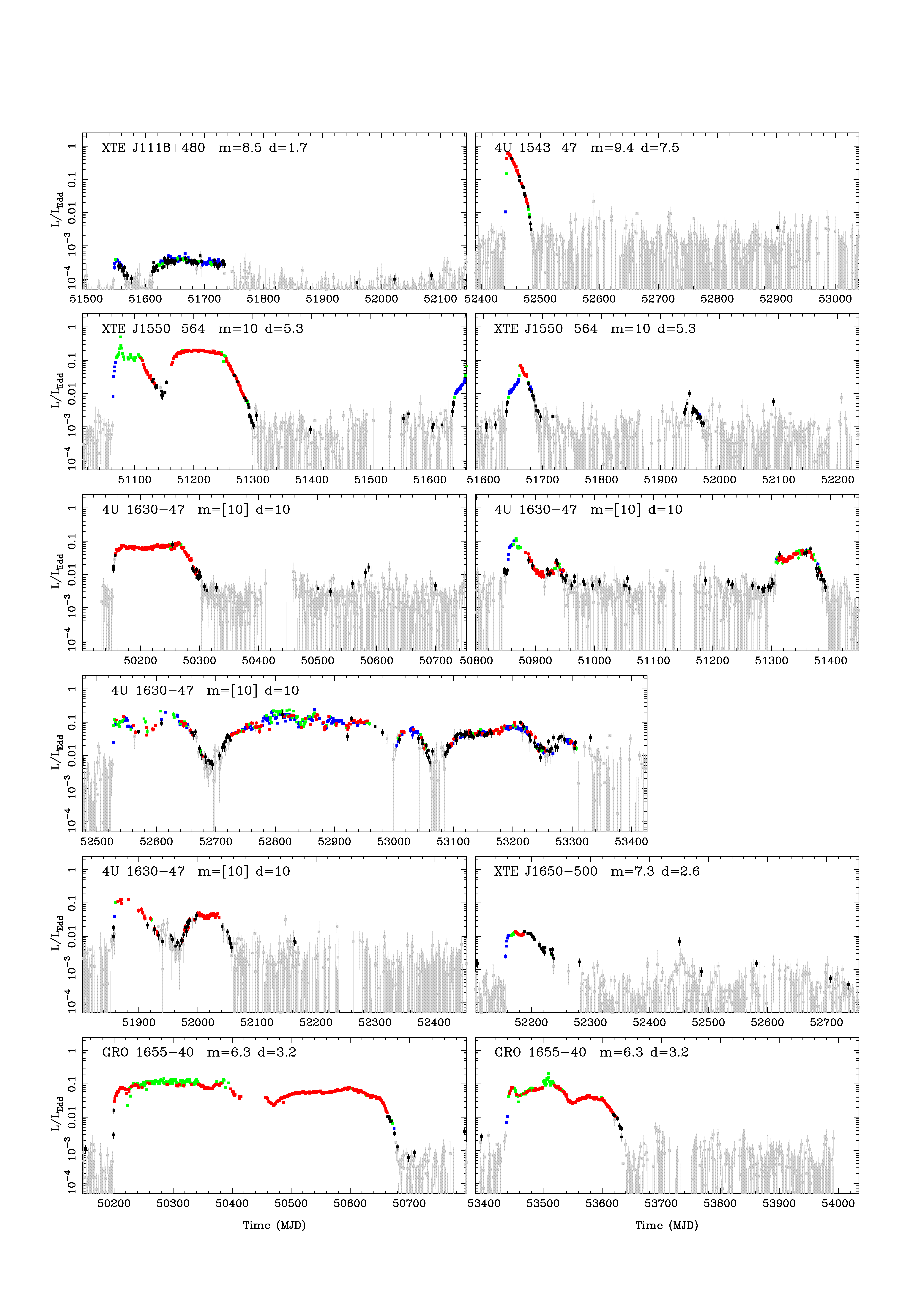 DGK07
2 years
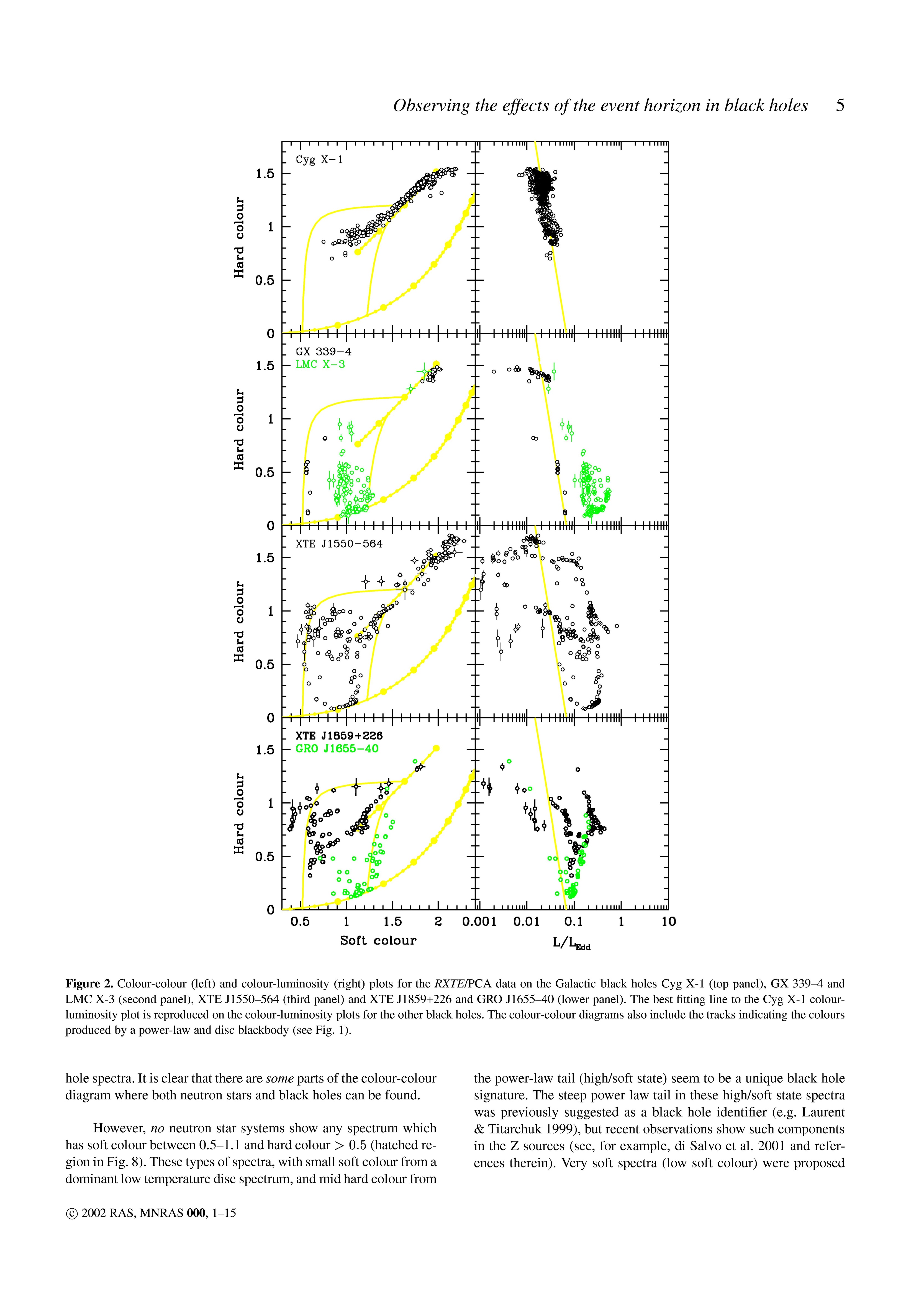 Variability of disc:long timescale
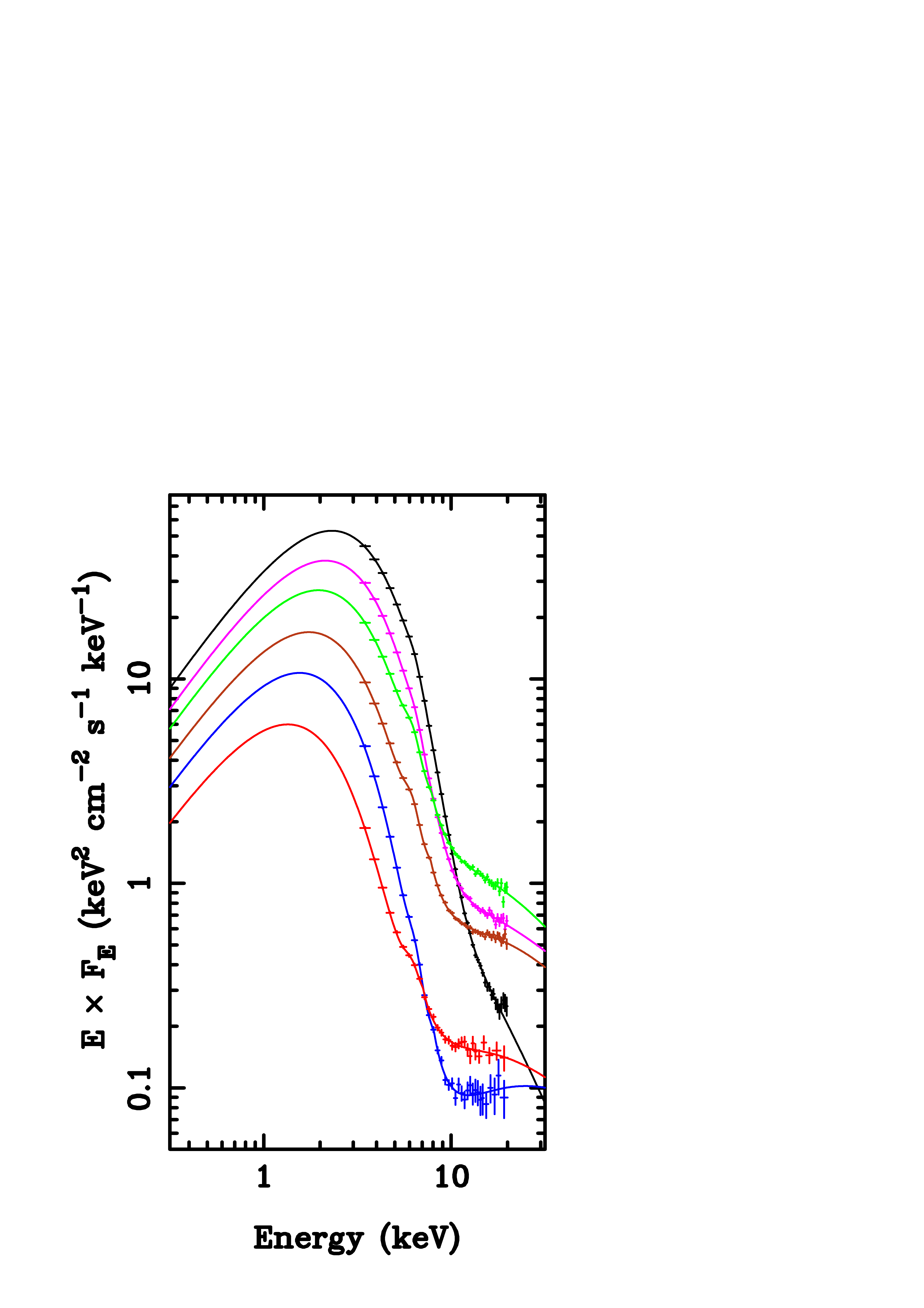 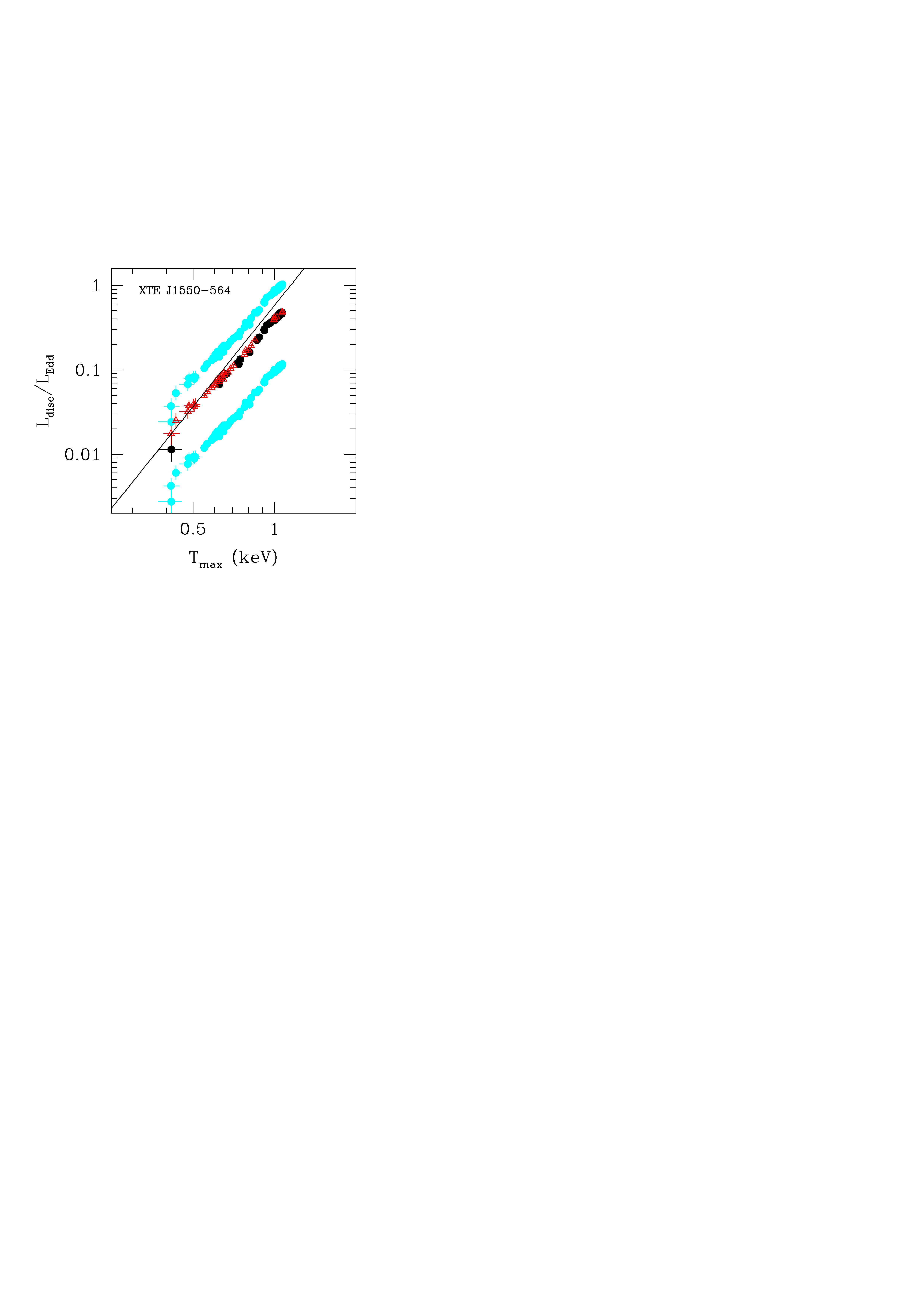 L/LEdd AT4max (Ebisawa et al 1993; Kubota et al 1999; 2001)
Constant size scale – last stable orbit!! BH spin
Disc spectra: last stable orbit
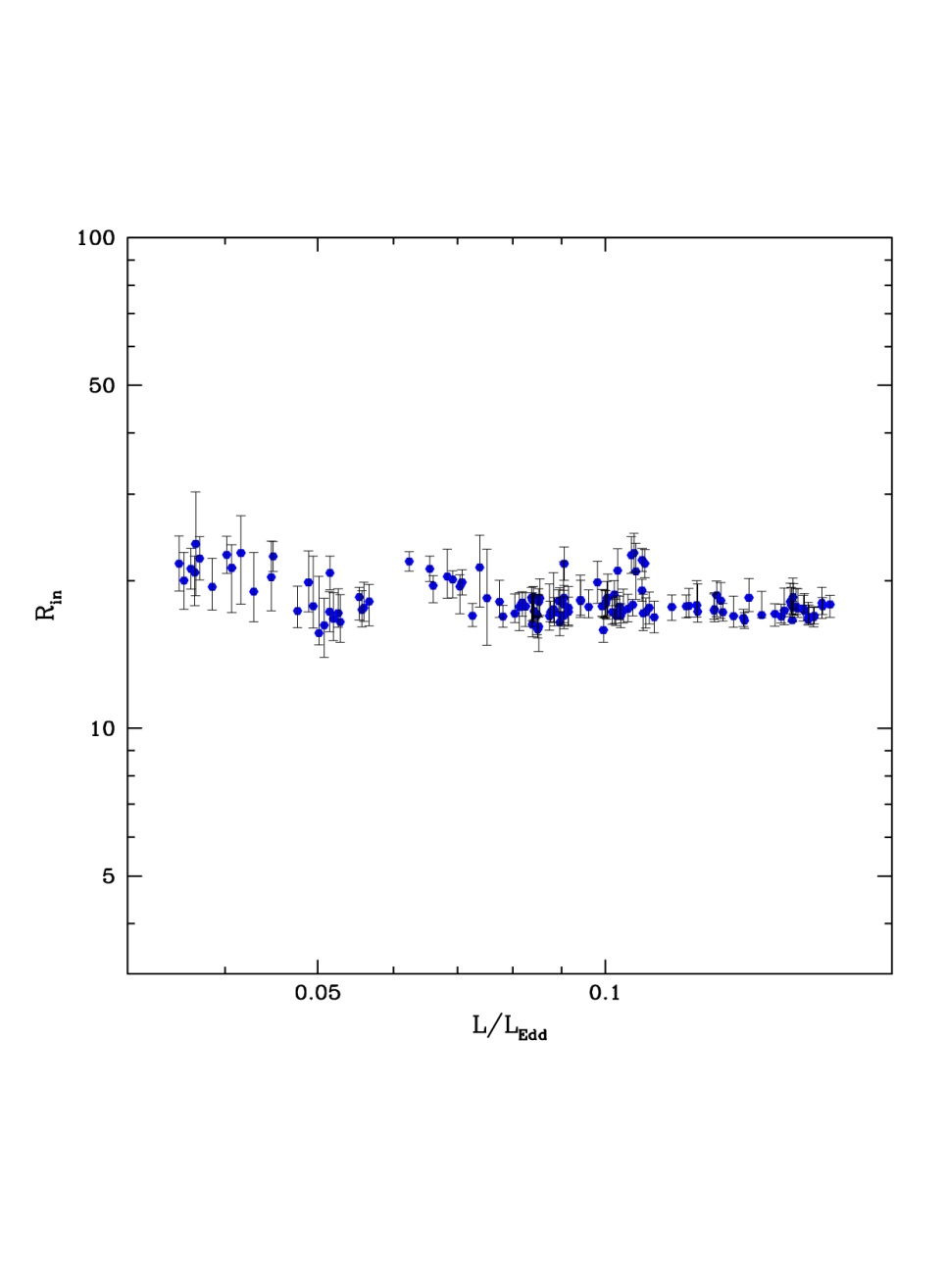 Bewildering variety
Pick ONLY ones that look like a disc! 
L/LEdd T4max (Ebisawa et al 1993; Kubota et al 1999; 2001)
Constant size scale – last stable orbit!!
Proportionality constant gives a measure Rlso i.e. spin as L=s R2 T4
 Not quite as simple as this – need to fold in some corrections. But clear evidence for last stable orbit
Kolehmainen & Done 2010
Spectral states
very high
Disc dominated look like a disc and vary like a disc 
Very high/intermediate states at least know something about a disc
Low/hard state look really different, not at all like a disc!
disk dominated
high/soft
Gierlinski & Done 2003
Variability of disc:short timescale
Accretion rate through disc changes on timescales of days
tvisc= a-1 (H/R)-2 torb 
     =5 a-1 (H/R)-2 (r/6) -3/2 ms  ~ 500s       
~ 500s at last stable orbit for 10M
No rapid variability of disc in disc dominated states!
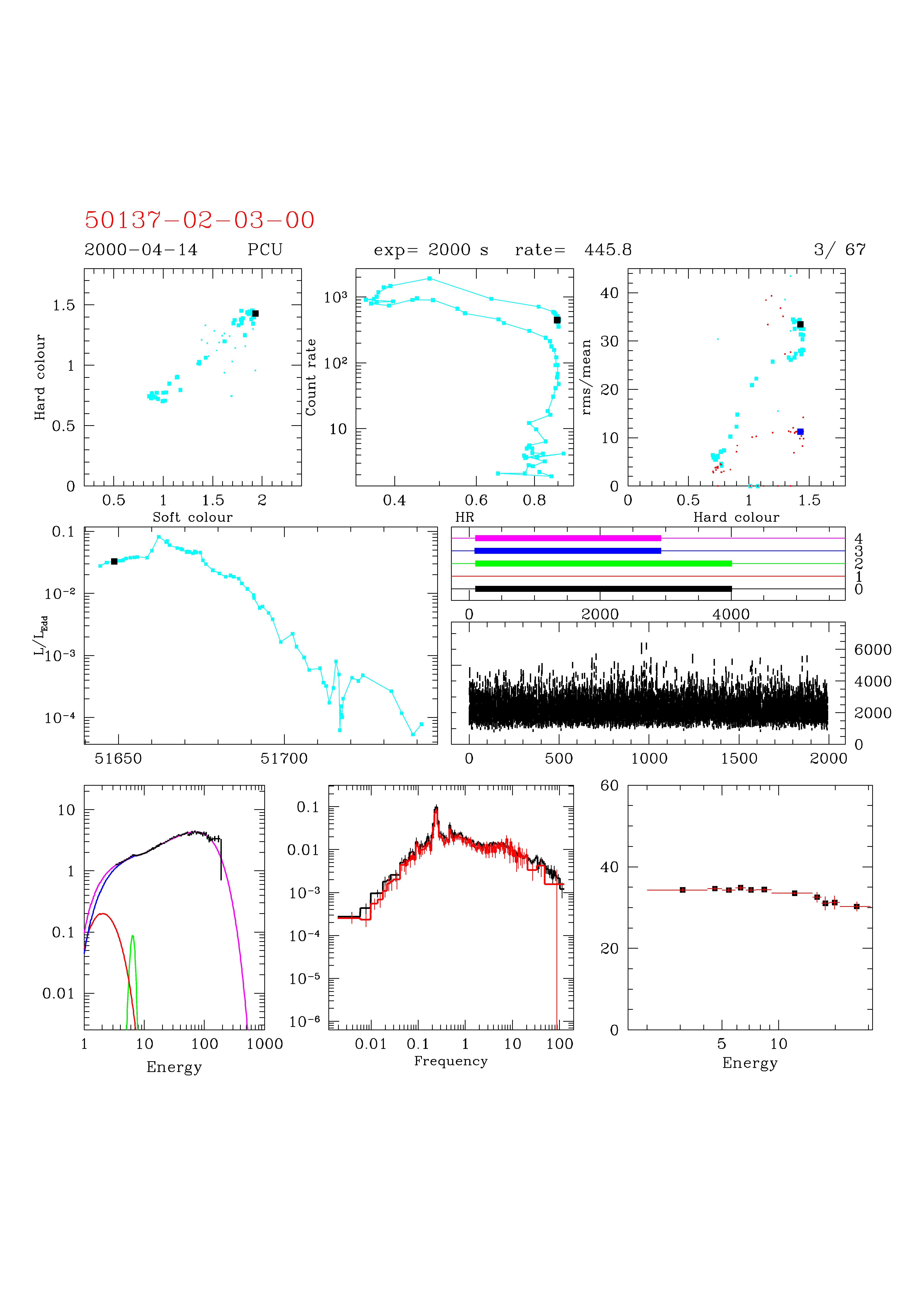 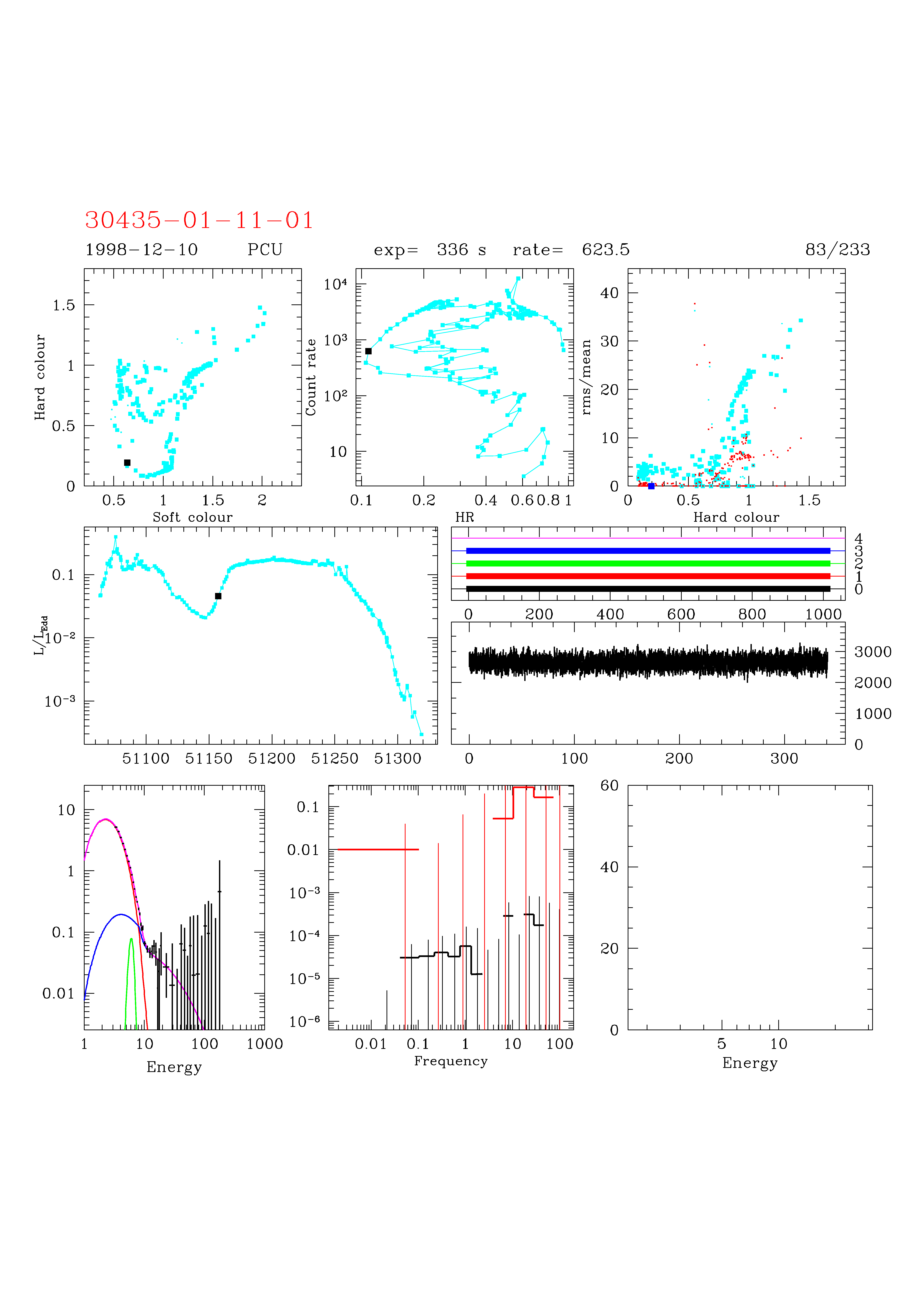 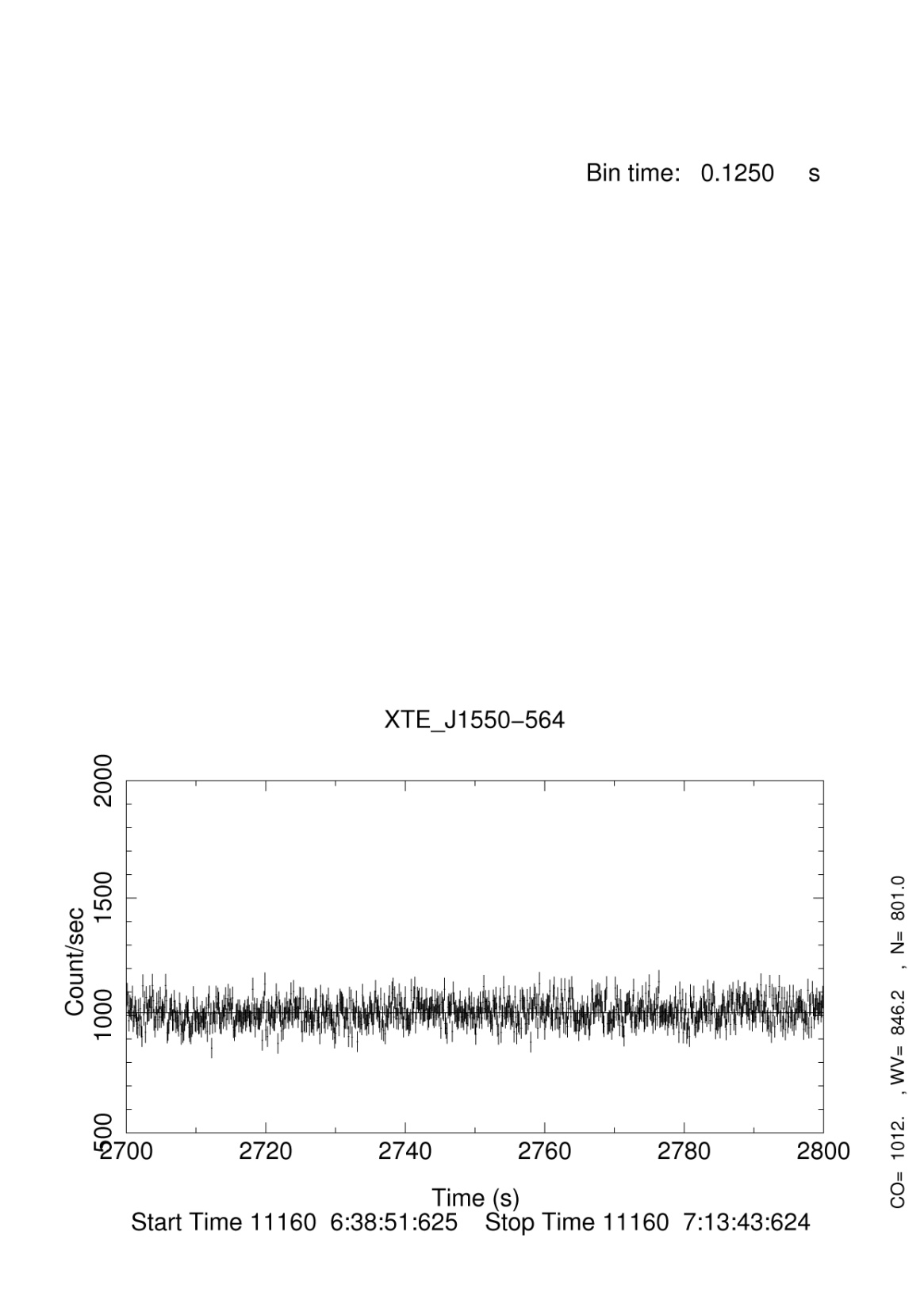 0.5       1.0             2.0
Low/hard state variability
Hard X-rays show much more dramatic change on short timescales down to few 10s of ms
tvisc= a-1 (H/R)-2 tdyn = 5 a-1 (H/R)-2 (r/6) -3/2 ms  
IF viscous timescale then H/R~1
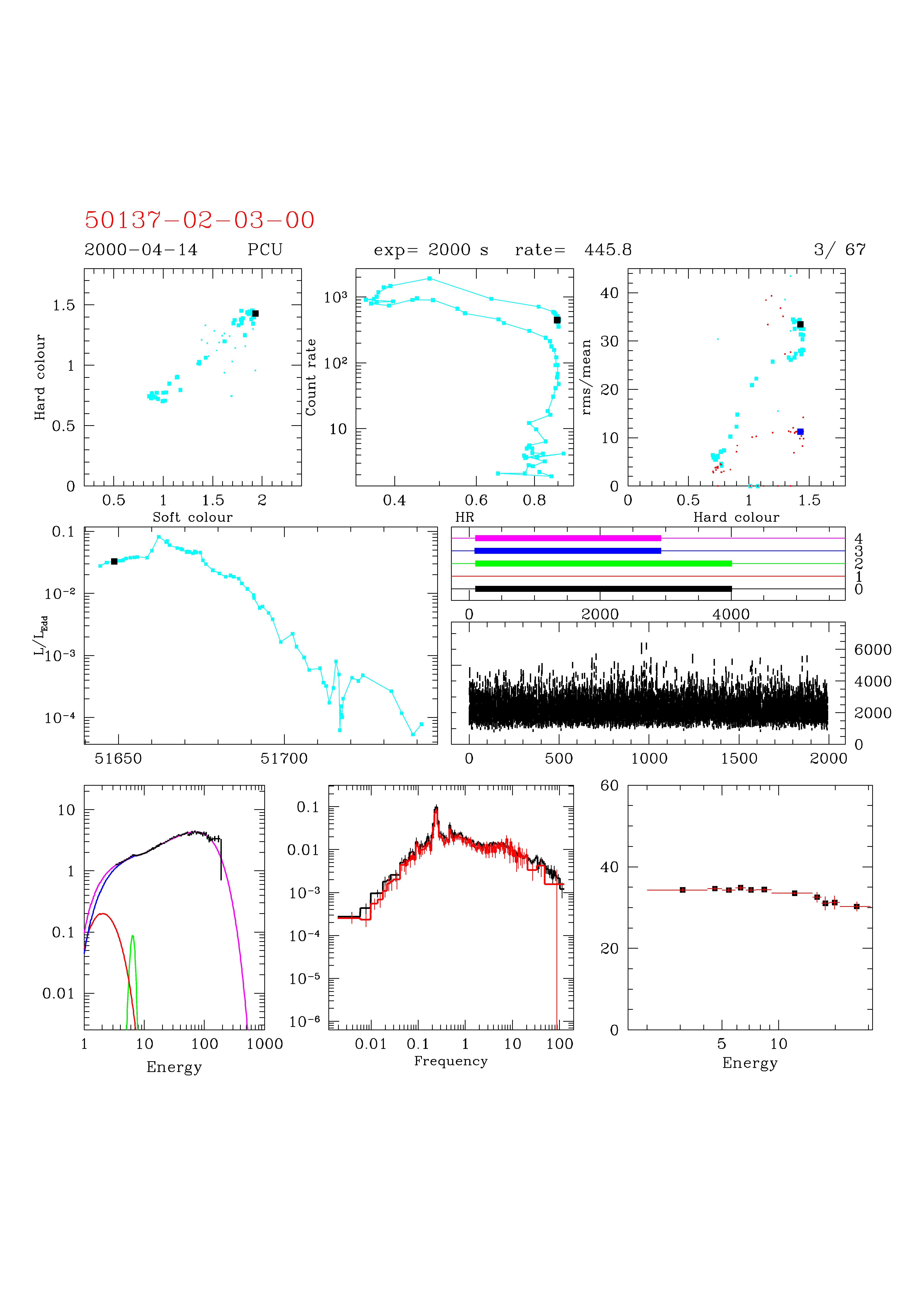 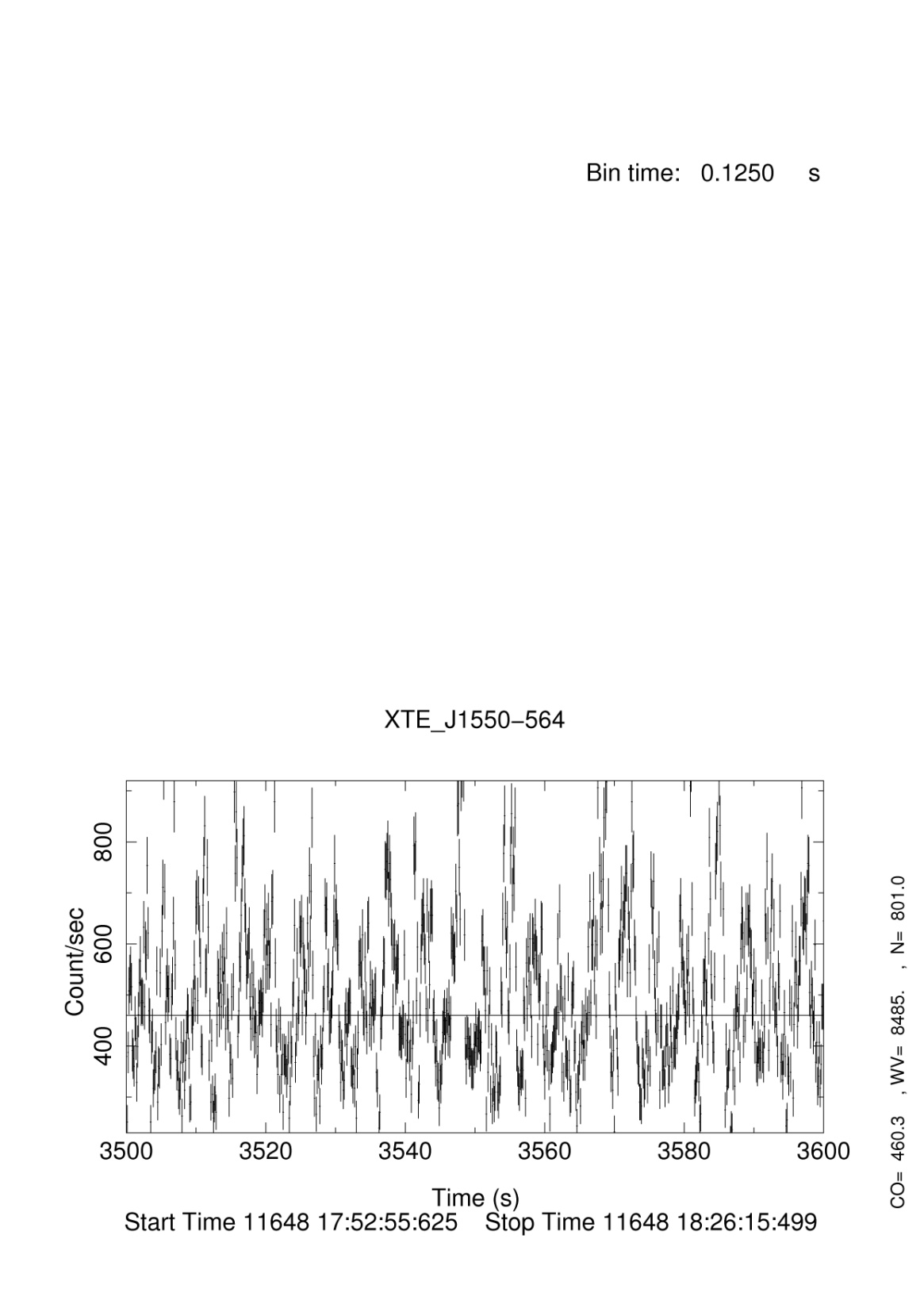 0.5       1.0             2.0
Accretion flows without discs
Disc models assumed thermal plasma – not true at low L/LEdd 
Instead: hot, optically thin, geometrically thick inner flow replacing the inner disc (Shapiro et al. 1976; Narayan & Yi 1995)
Hot electrons Compton upscatter photons from outer cool disc
Few seed photons, so spectrum is hard
Log  n f(n)
Log n
[Speaker Notes: The disc models assumed that the emission thermalised. That’s not necessarily true at low L/Ledd where the flow is not very dense. If its not thermalising then its not cooling as efficiently so the flow heats up. This can lead to a hot, optically thin, geometrically thick inner flow replacing the inner disc. The hot electrons in this flow can compton upscatter any low energy photons from a residual outer disc, but there are not many of these, so the spectrum is hard]
And the radio jet… link to spin?
No special mQSO class – they ALL produce jets, consistent with same radio/X ray evolution 
Jet links to spectral state – hard state has steady radio jet which gets brighter as the hard X-rays get brighter
Then collapses as make transition to disc  (Fender et al 2005)
0.01Ledd
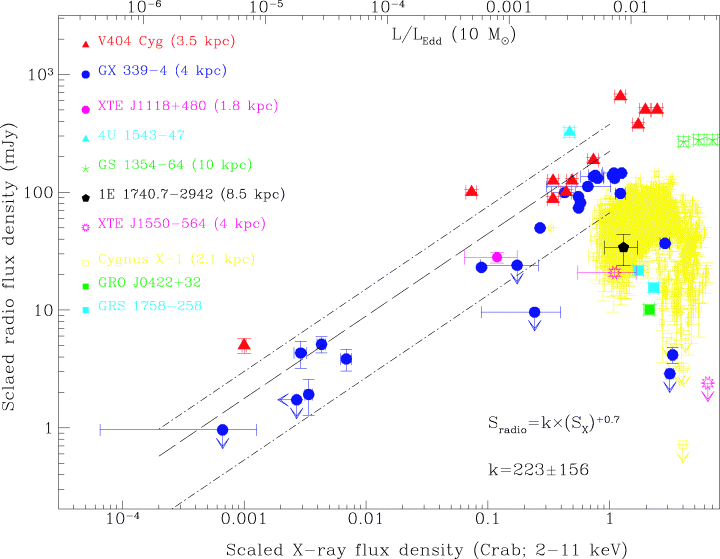 L(radio) jet
L(X-ray) accretion flow
Gallo et al  2003 Corbel et al 2013
[Speaker Notes: Scaling these models  up to the supermassive black holes in quasars, the only change should be that the disc emission is in the UV rather than X-ray region. The problem is knowing how far to scale them for an individual qso, knowing the BH mass. This has only recently become possible with the discovery of the relationships between the BH mass and the properties of the galaxy as a whole. Big BH live in big galaxies, little BH live in small ones. Also, only recently that enough high s/n data has become available to test these models – xmm-newton database]
Accretion flows – Jet
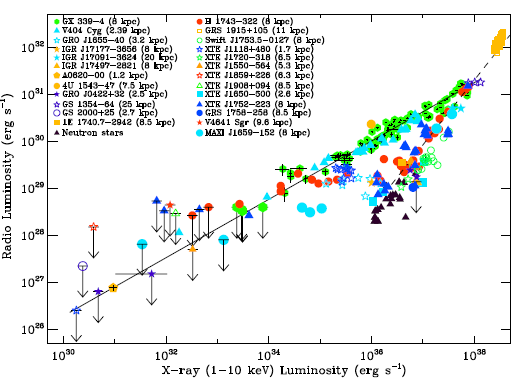 Low/hard
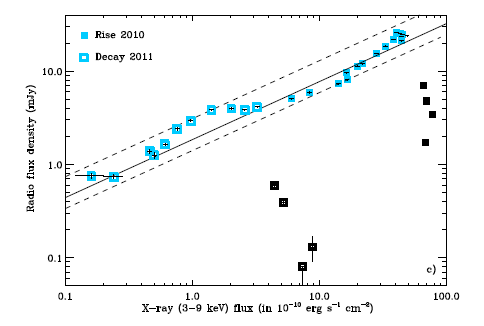 High/soft
Very high
Corbel et al 2012
[Speaker Notes: The disc models assumed that the emission thermalised. That’s not necessarily true at low L/Ledd where the flow is not very dense. If its not thermalising then its not cooling as efficiently so the flow heats up. This can lead to a hot, optically thin, geometrically thick inner flow replacing the inner disc. The hot electrons in this flow can compton upscatter any low energy photons from a residual outer disc, but there are not many of these, so the spectrum is hard]
No inner disc
Disc models assumed thermal plasma – not true at low L/LEdd 
Instead: hot, optically thin, geometrically thick inner flow replacing the inner disc (Shapiro et al. 1976; Narayan & Yi 1995)
Hot electrons Compton upscatter photons from outer cool disc
Few seed photons, so spectrum is hard
Jet from large scale height flow
Log  n f(n)
Log n
[Speaker Notes: The disc models assumed that the emission thermalised. That’s not necessarily true at low L/Ledd where the flow is not very dense. If its not thermalising then its not cooling as efficiently so the flow heats up. This can lead to a hot, optically thin, geometrically thick inner flow replacing the inner disc. The hot electrons in this flow can compton upscatter any low energy photons from a residual outer disc, but there are not many of these, so the spectrum is hard]
No inner disc
Disc models assumed thermal plasma – not true at low L/LEdd 
Instead: hot, optically thin, geometrically thick inner flow replacing the inner disc (Shapiro et al. 1976; Narayan & Yi 1995)
Hot electrons Compton upscatter photons from outer cool disc
Few seed photons, so spectrum is hard
Jet from large scale height flow
Log  n f(n)
Log n
[Speaker Notes: The disc models assumed that the emission thermalised. That’s not necessarily true at low L/Ledd where the flow is not very dense. If its not thermalising then its not cooling as efficiently so the flow heats up. This can lead to a hot, optically thin, geometrically thick inner flow replacing the inner disc. The hot electrons in this flow can compton upscatter any low energy photons from a residual outer disc, but there are not many of these, so the spectrum is hard]
Collapse of hot inner flow
Disc models assumed thermal plasma – not true at low L/LEdd 
Instead: hot, optically thin, geometrically thick inner flow replacing the inner disc (Shapiro et al. 1976; Narayan & Yi 1995)
Hot electrons Compton upscatter photons from outer cool disc
Few seed photons, so spectrum is hard
Jet from large scale height flow collapse of flow=collapse of jet
Log  n f(n)
Log n
[Speaker Notes: The disc models assumed that the emission thermalised. That’s not necessarily true at low L/Ledd where the flow is not very dense. If its not thermalising then its not cooling as efficiently so the flow heats up. This can lead to a hot, optically thin, geometrically thick inner flow replacing the inner disc. The hot electrons in this flow can compton upscatter any low energy photons from a residual outer disc, but there are not many of these, so the spectrum is hard]
Moving disc – moving QPO
DGK07
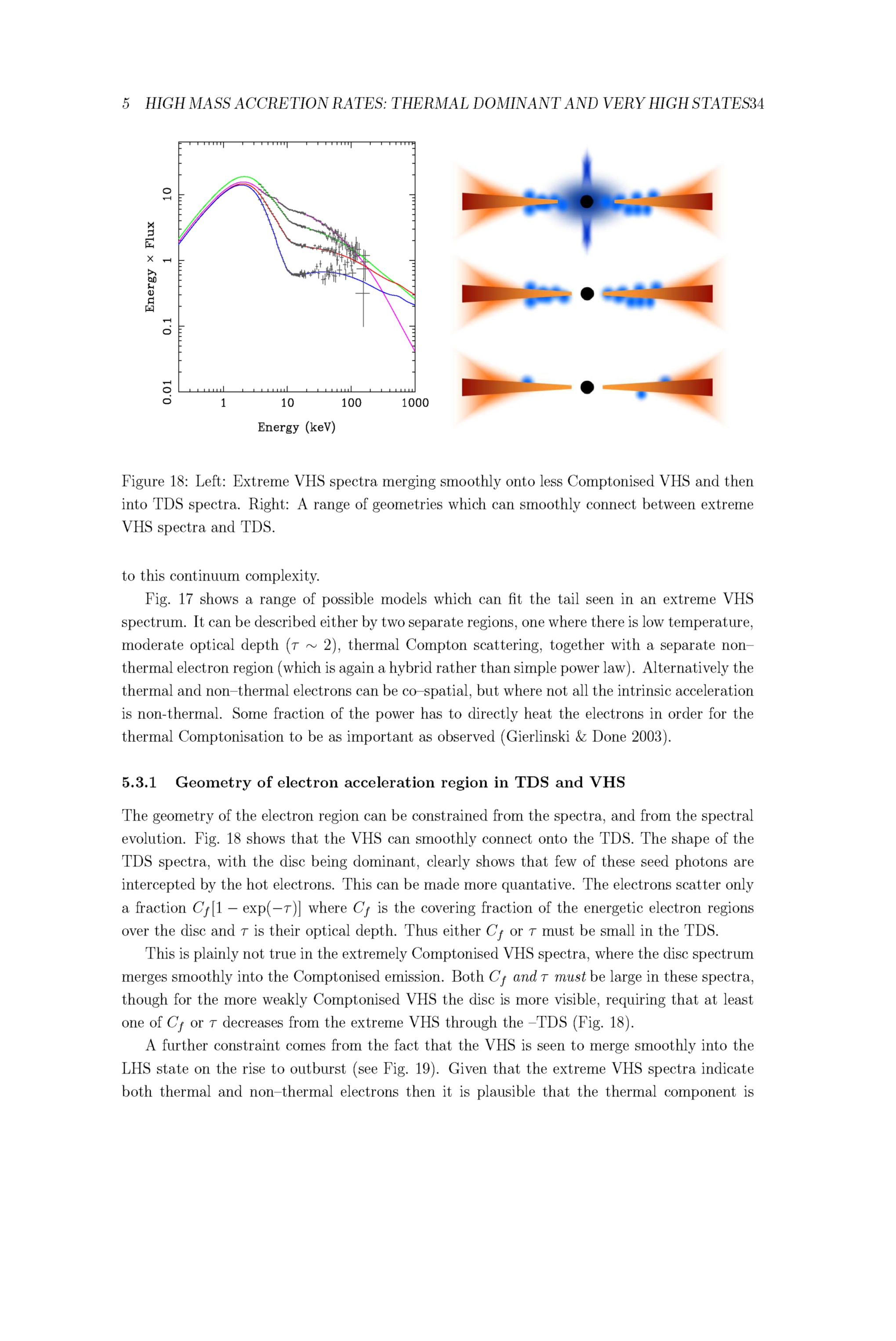 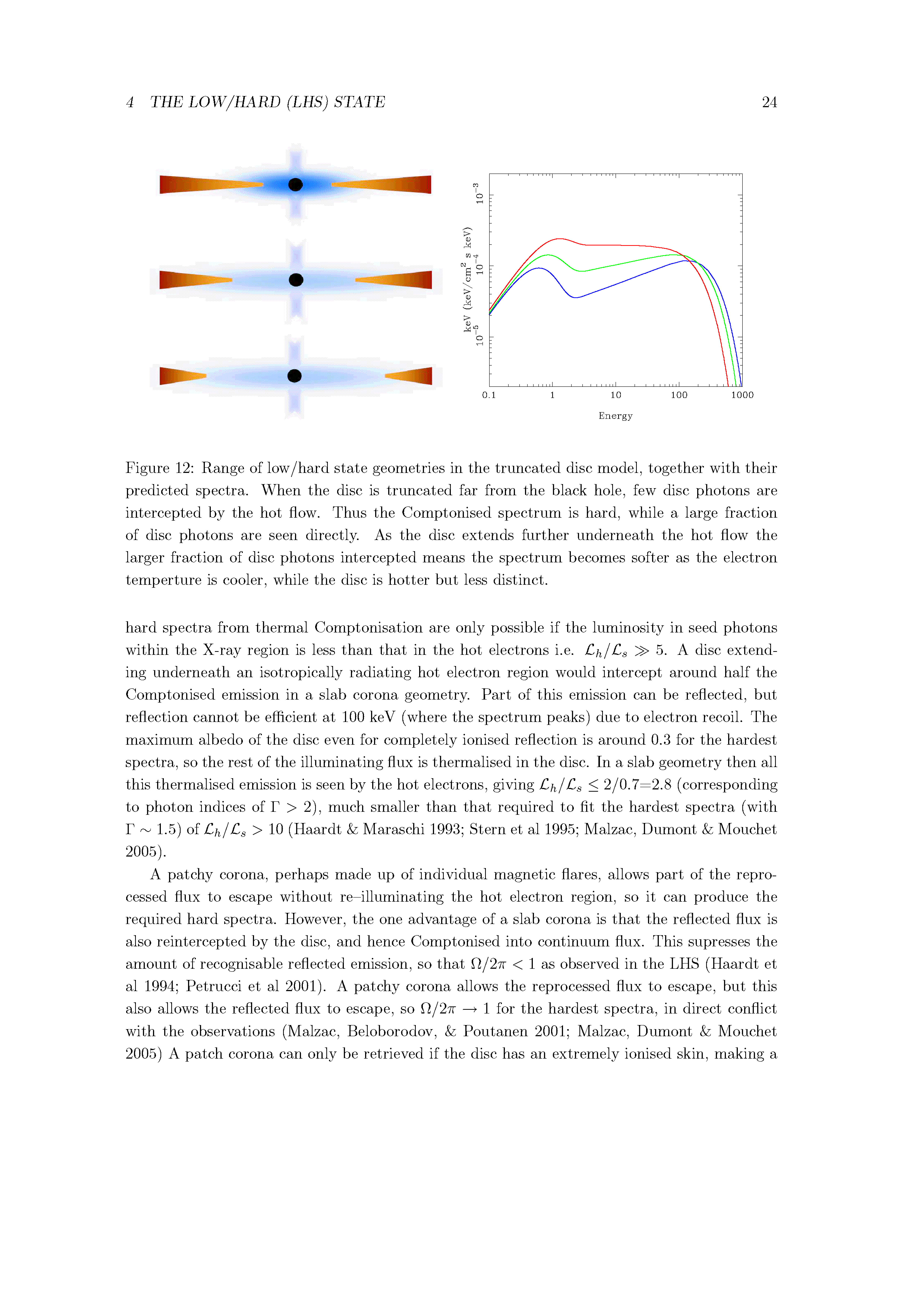 Disc closer in, more soft photons from disc so softer spectra 
Especially when overlaps with hot flow. Decrease radius, increase overlap, increases seed photons dramatically
Disc down to last stable orbit and collapse of hot flow gives physical mechanism for hard/soft transition
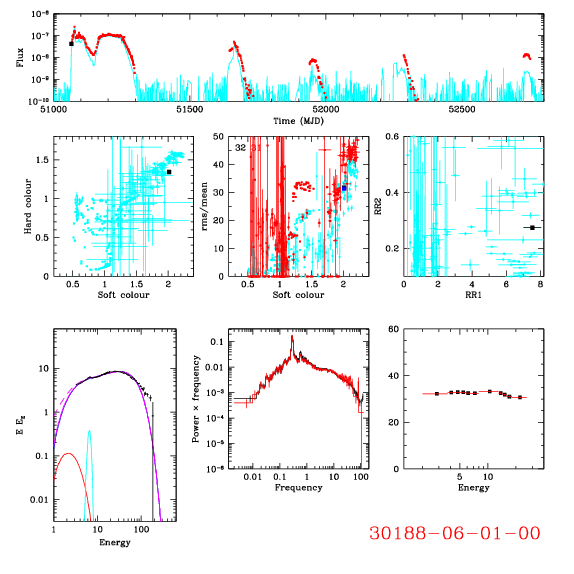 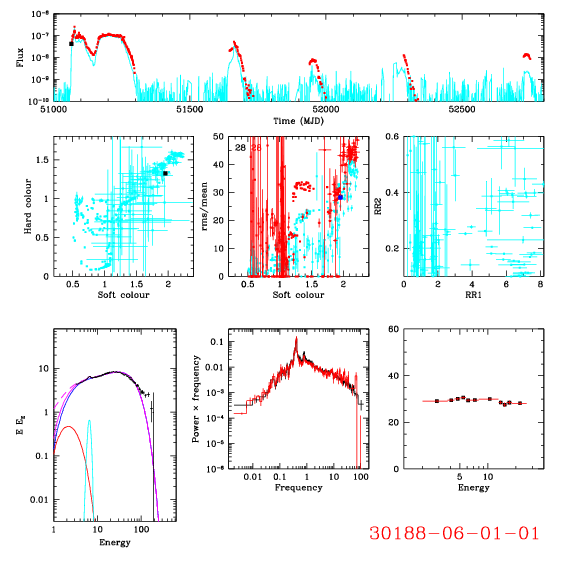 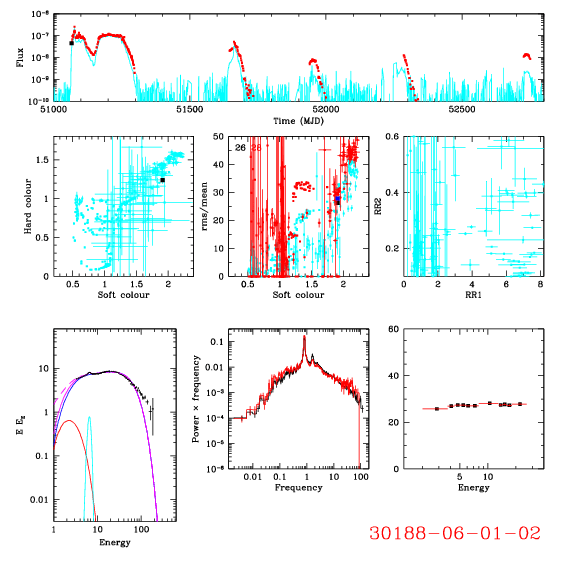 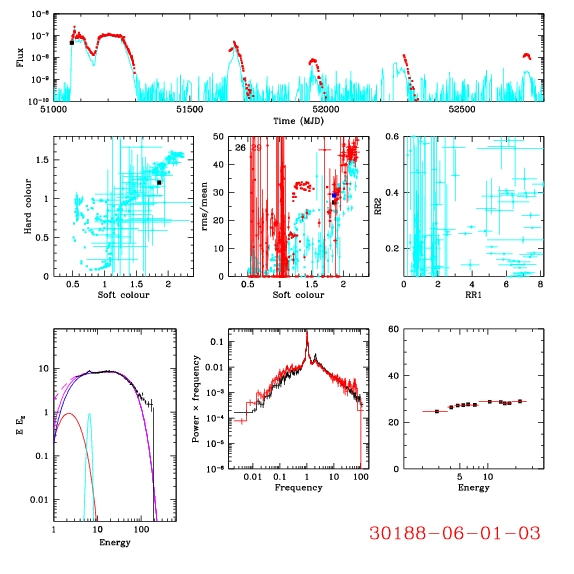 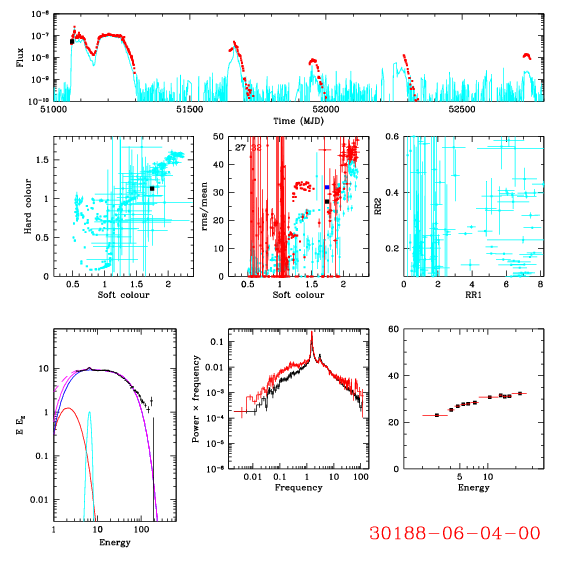 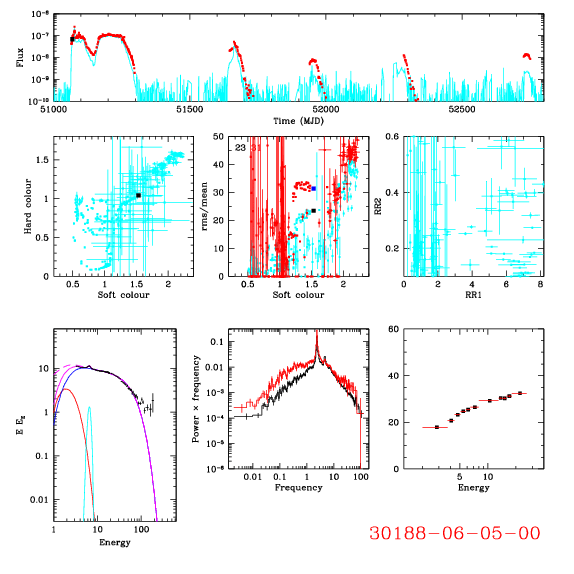 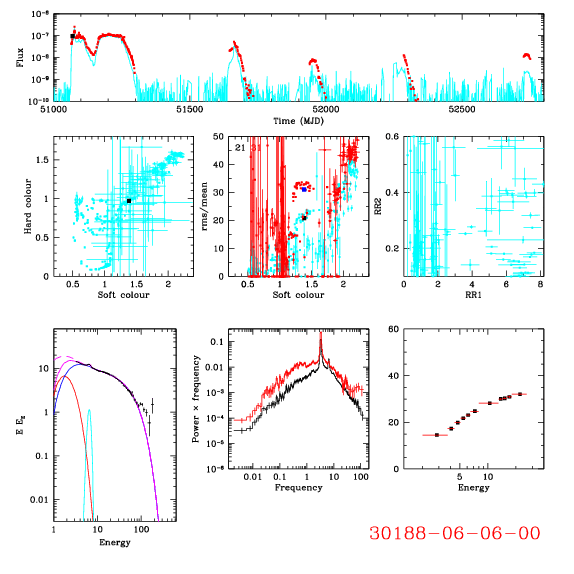 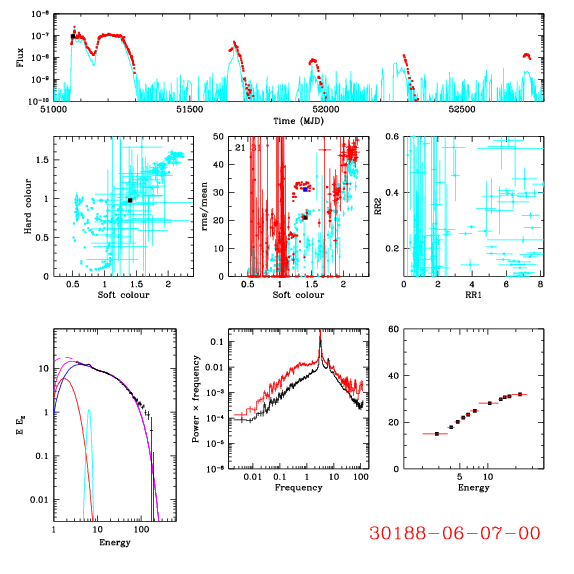 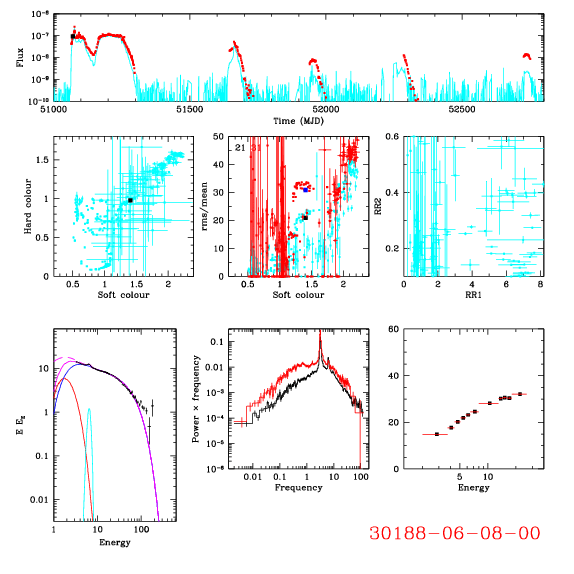 Low/hard state variability
Hard X-rays show much more dramatic change on short timescales down to few ms
tvisc= a-1 (H/R)-2 tdyn = 5 a-1 (H/R)-2 (r/6) -3/2 ms  
IF viscous timescale then H/R~1
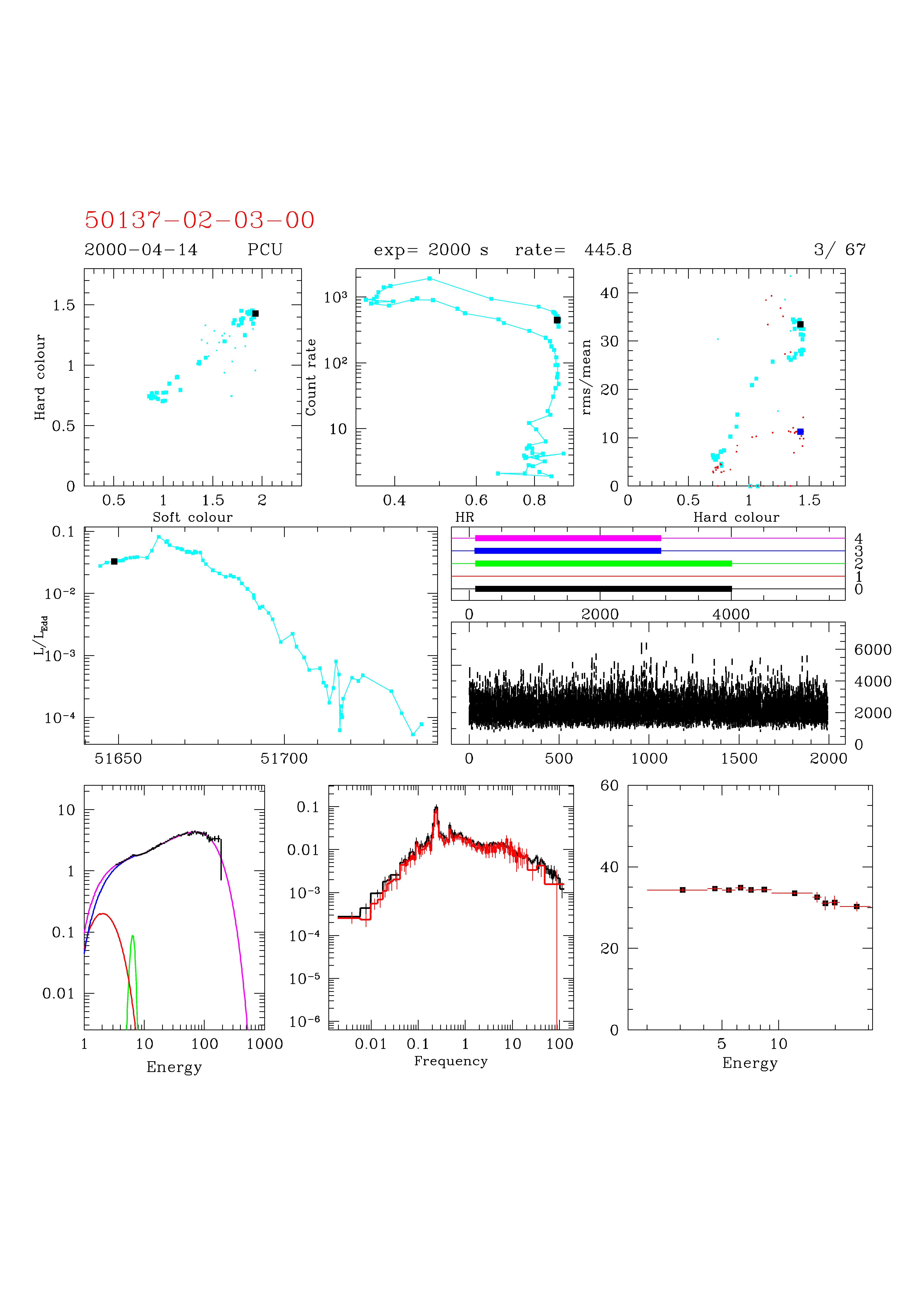 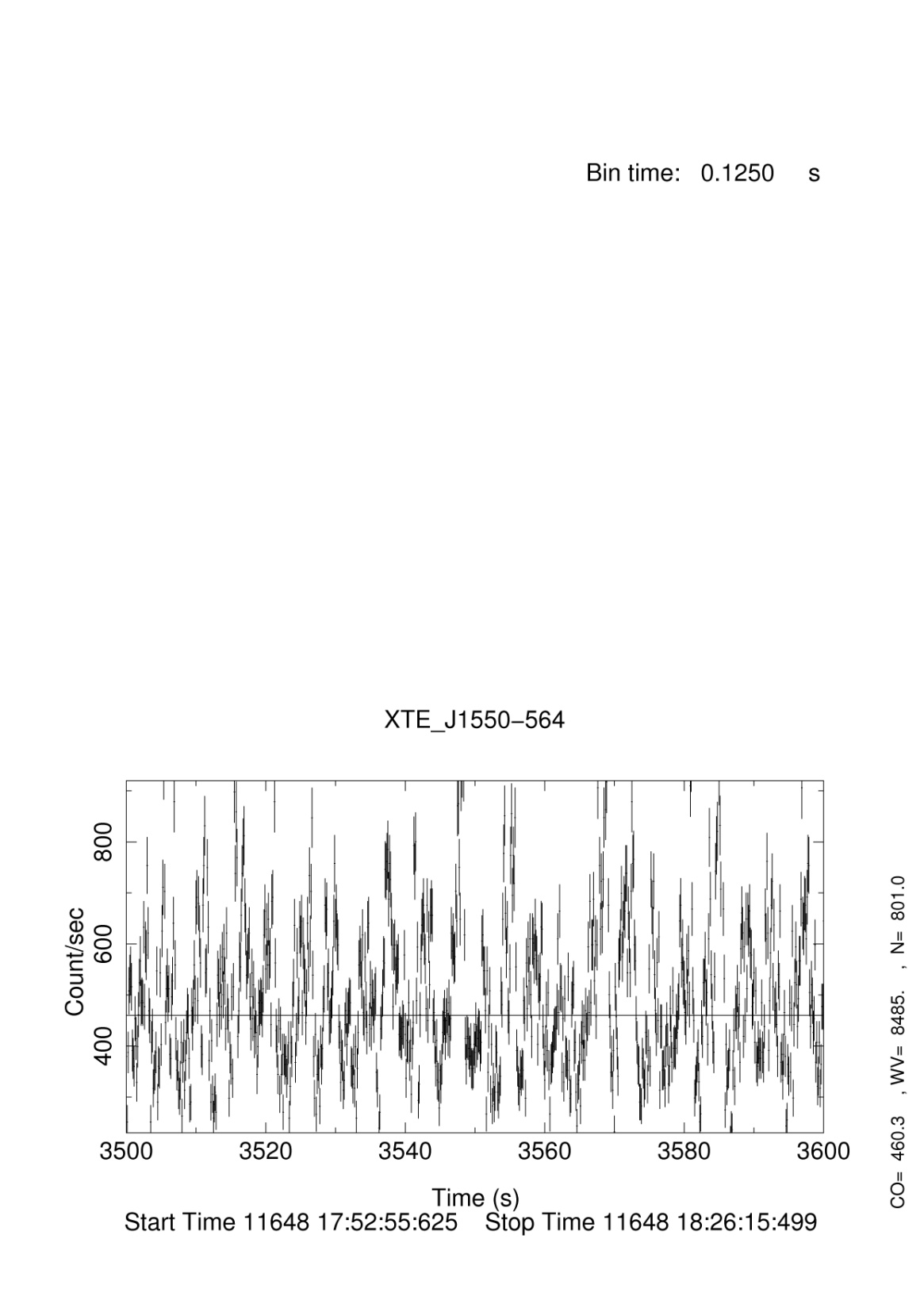 0.5       1.0             2.0
Quantifying variability: the power spectral density (PSD) of Cyg X-1
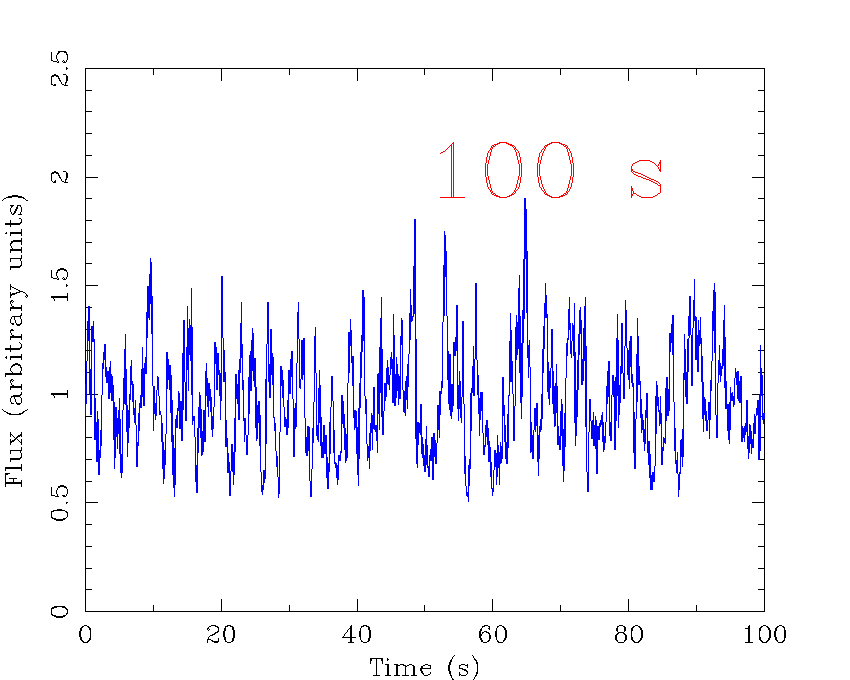 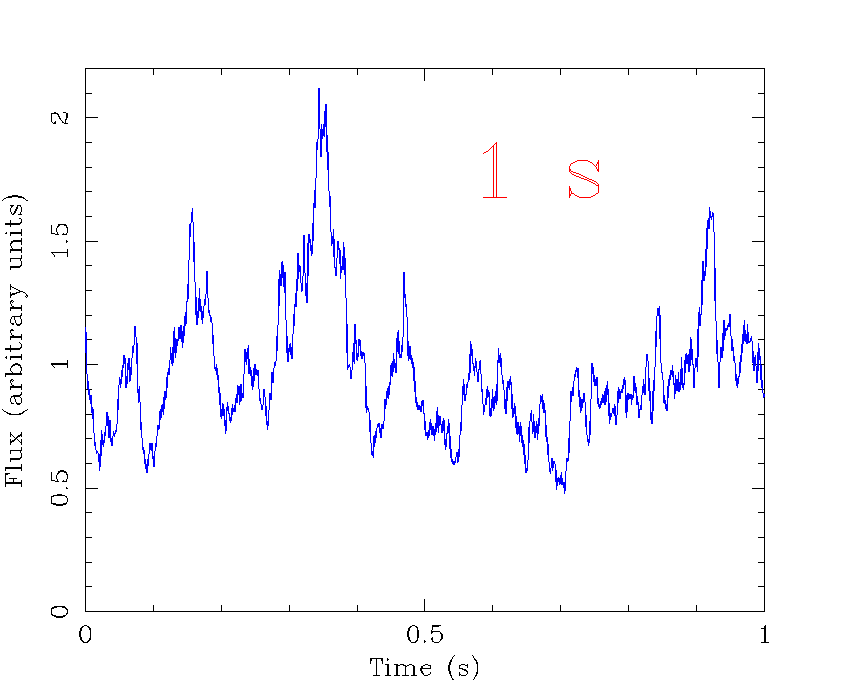 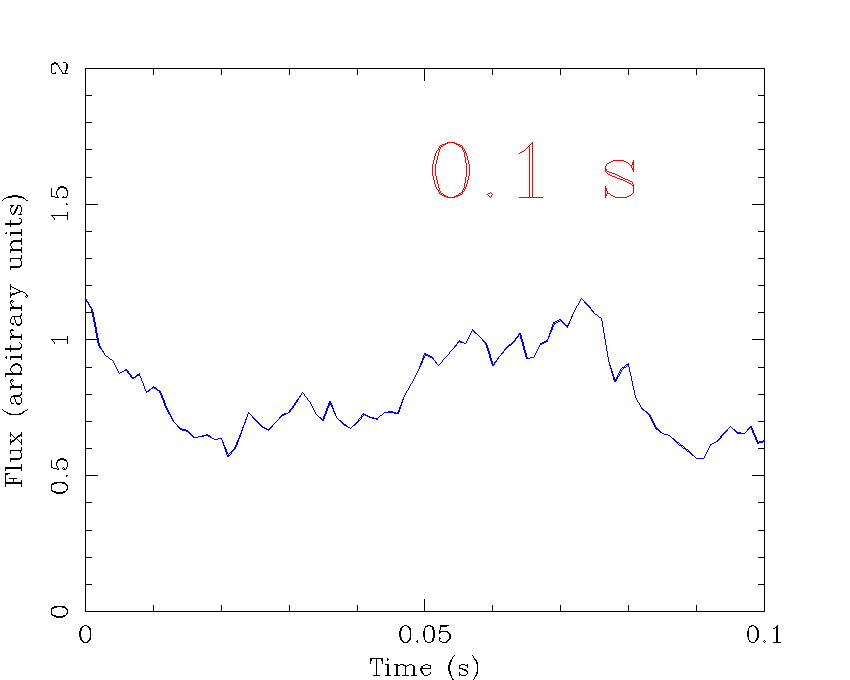 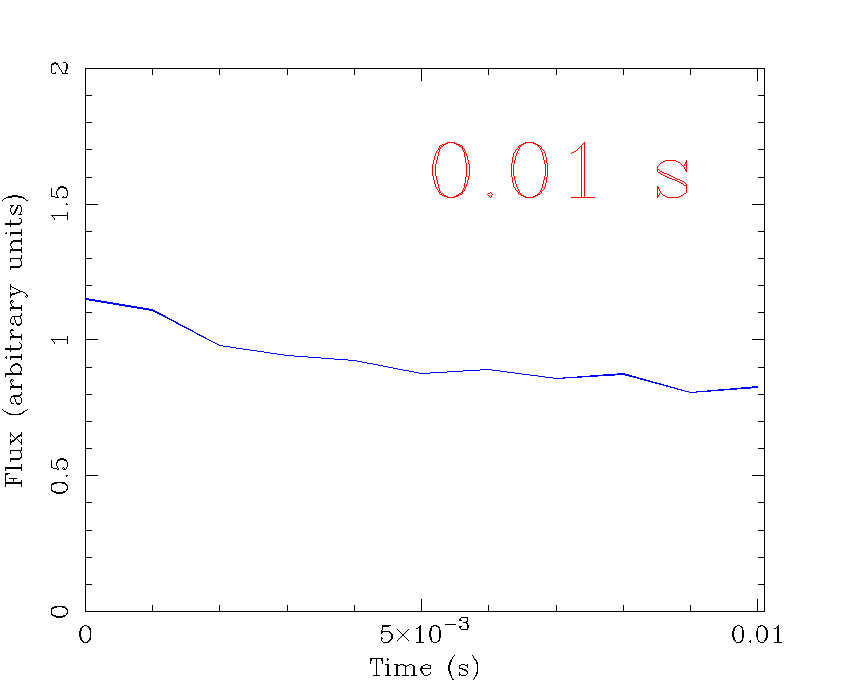 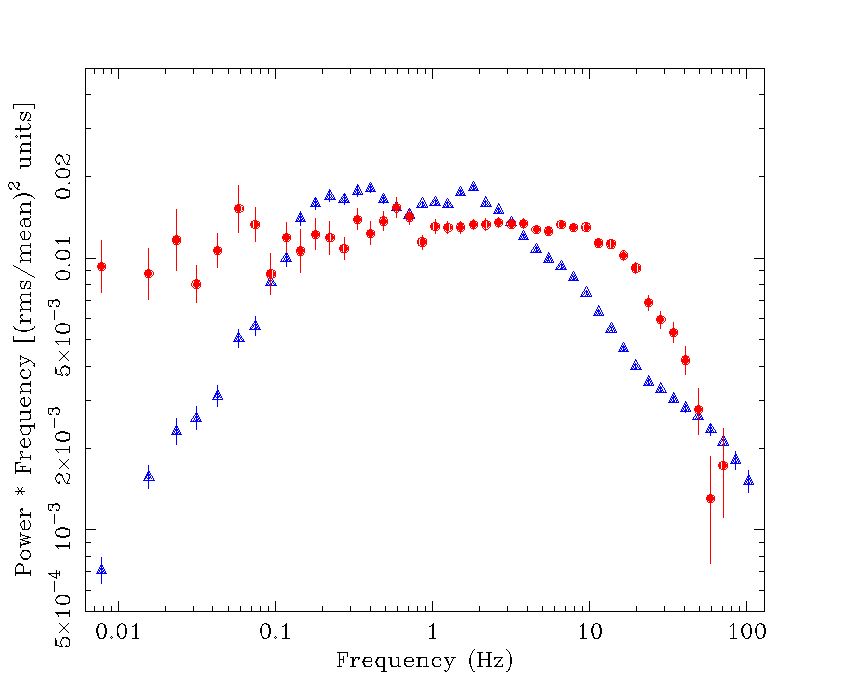 P(f)f-1
P(f)f0
P(f)f-2
Phil Uttley
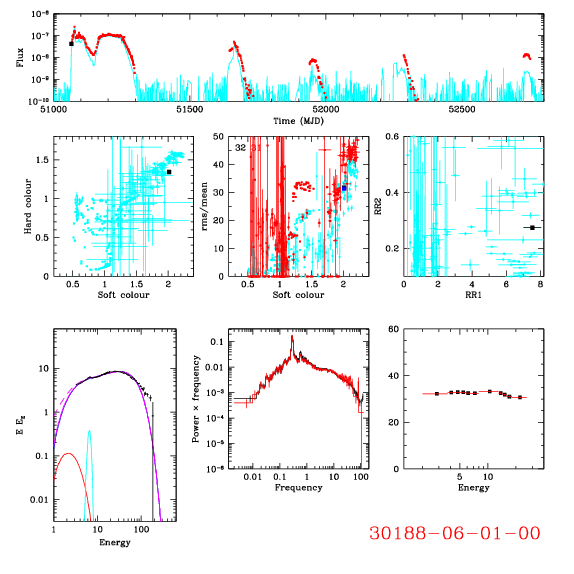 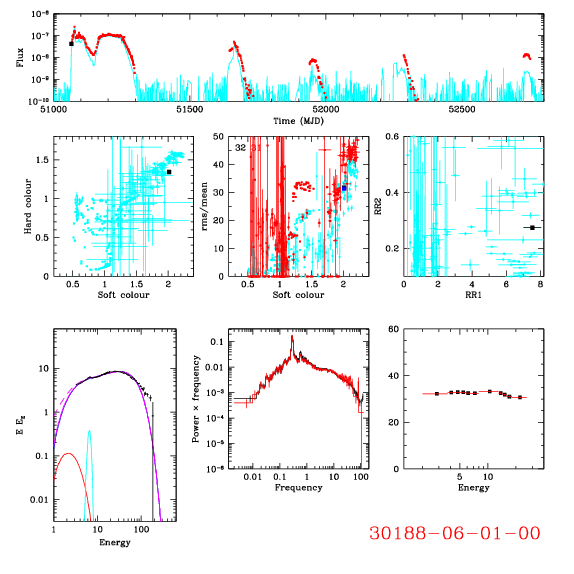 XTE J1550-564
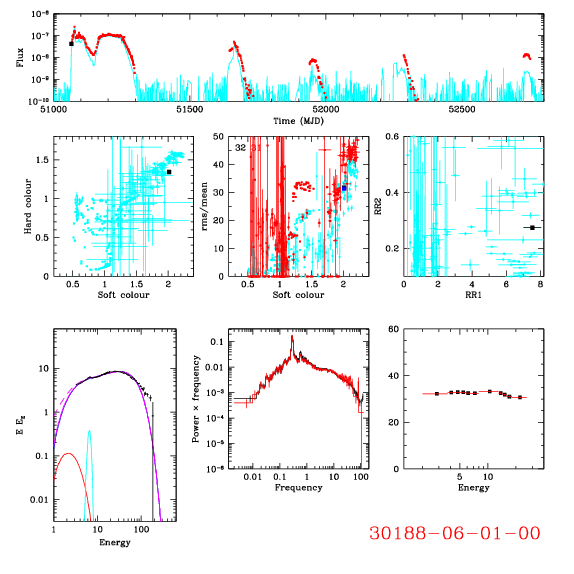 fb
fh
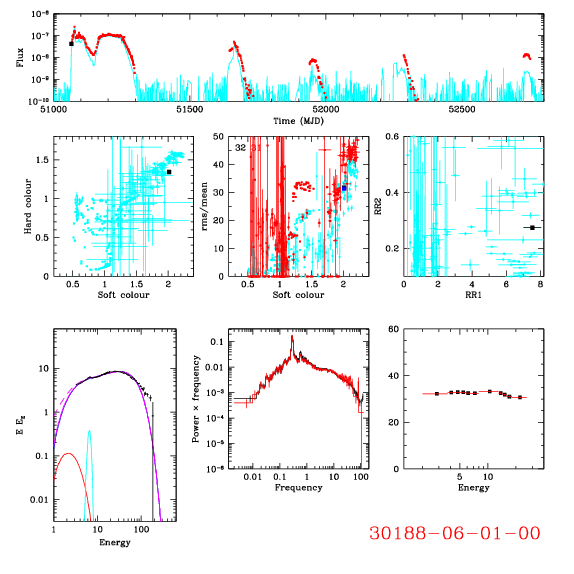 XTE J1550-564
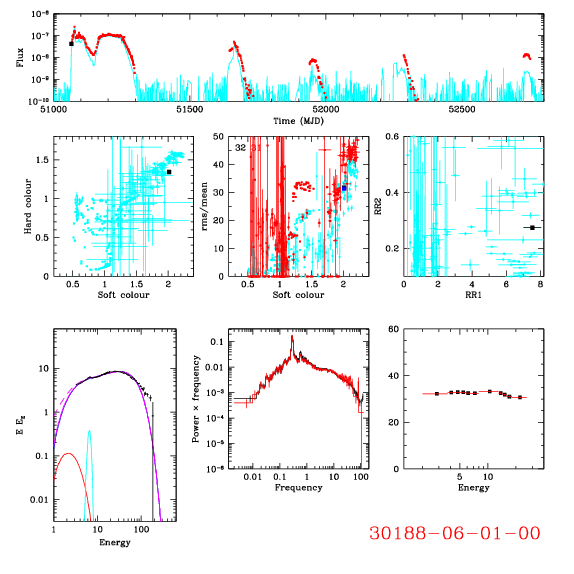 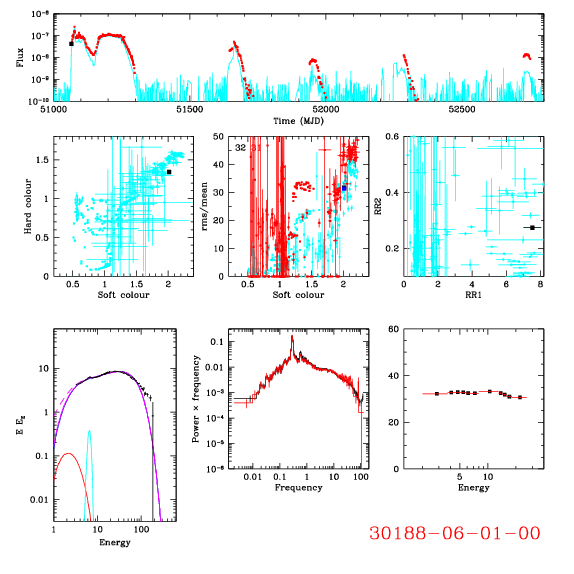 fQPO
XTE J1550-564
Moving disc – moving QPO
DGK07
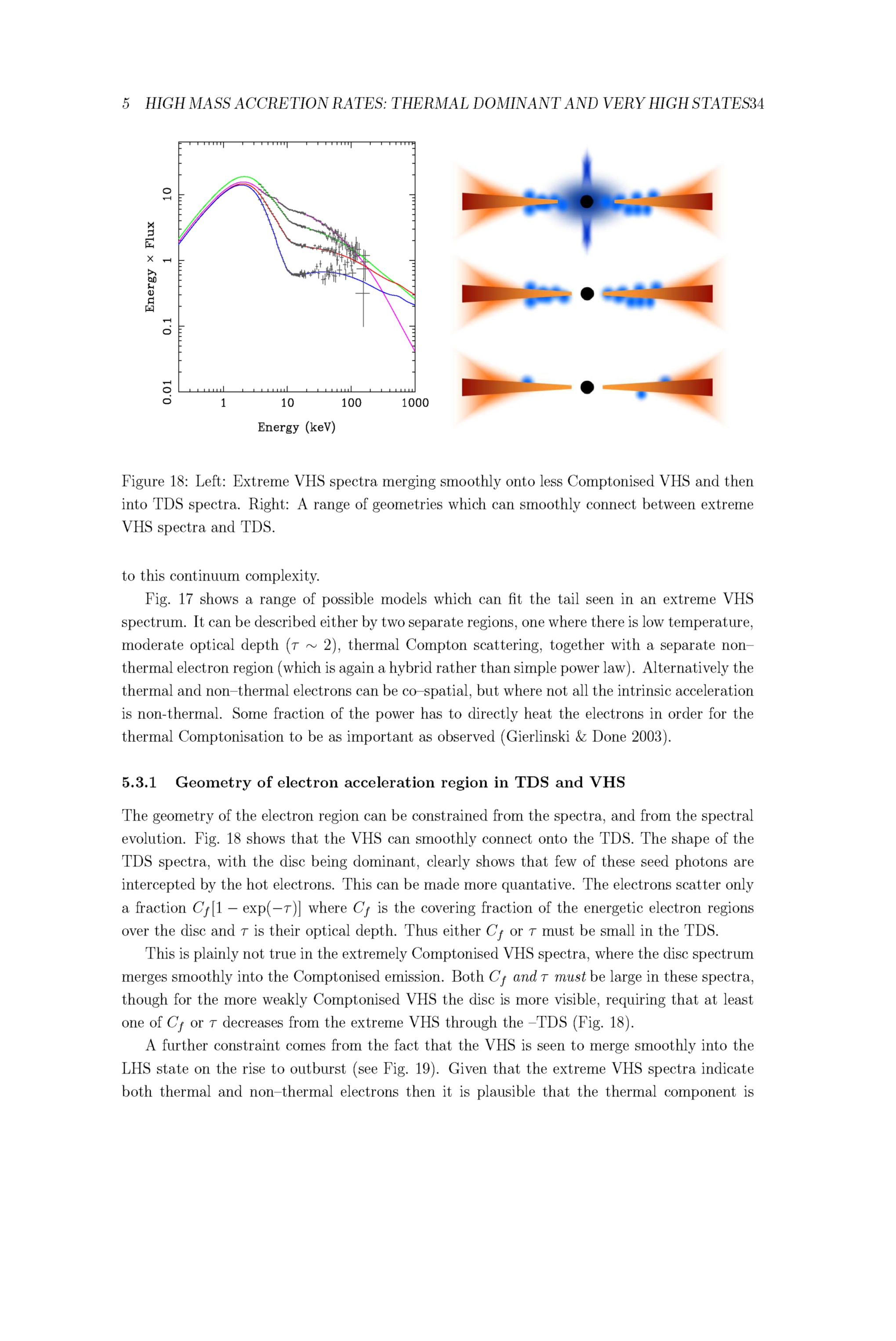 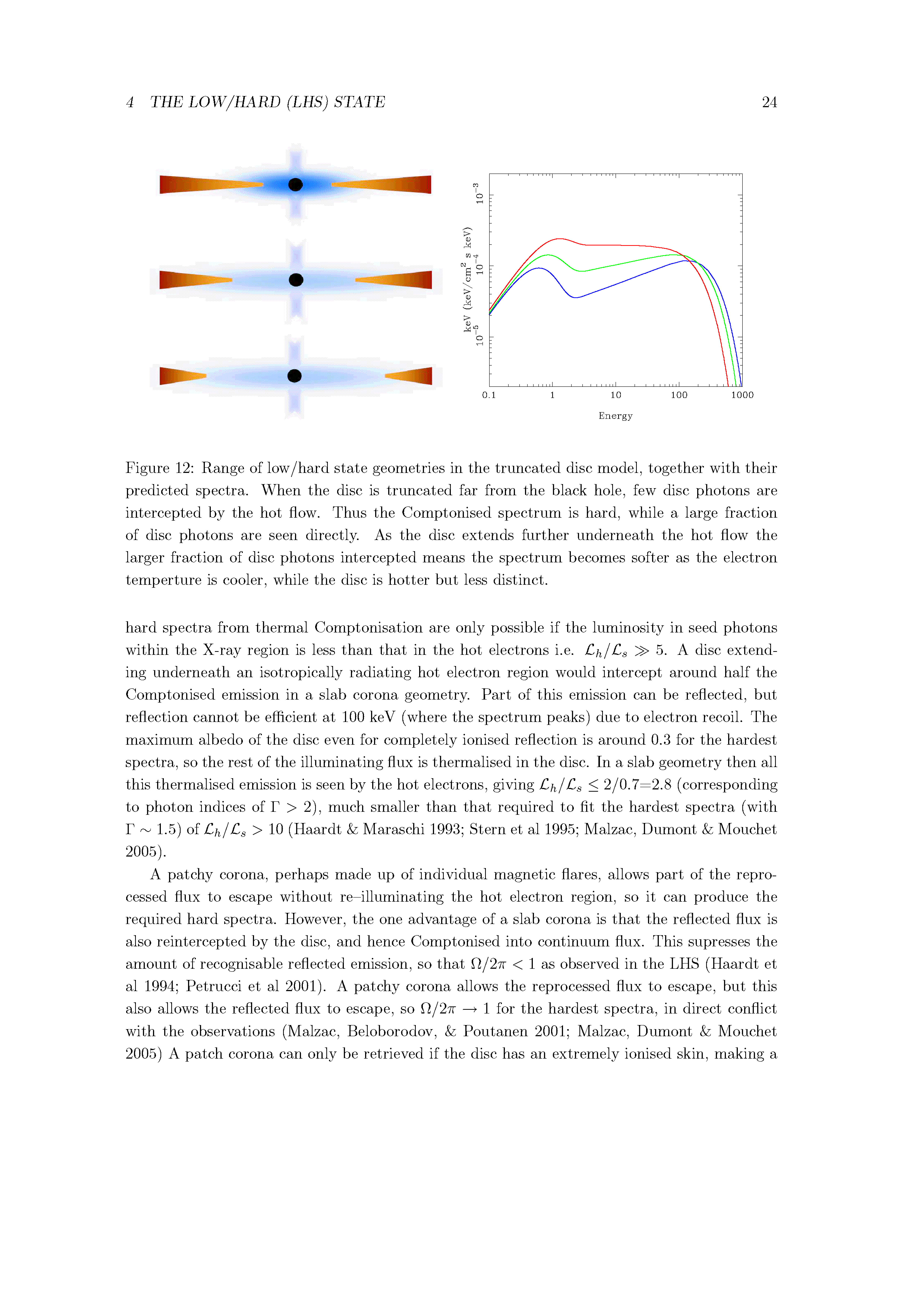 Energy spectra need disc to move from 50-6ish Rg as make transition
Power spectra: low frequency break moves, high frequency power more or less constant! Large radius moves, Small radii constant
Low frequency QPO moves with low frequency break
QPO big, must be fundamental
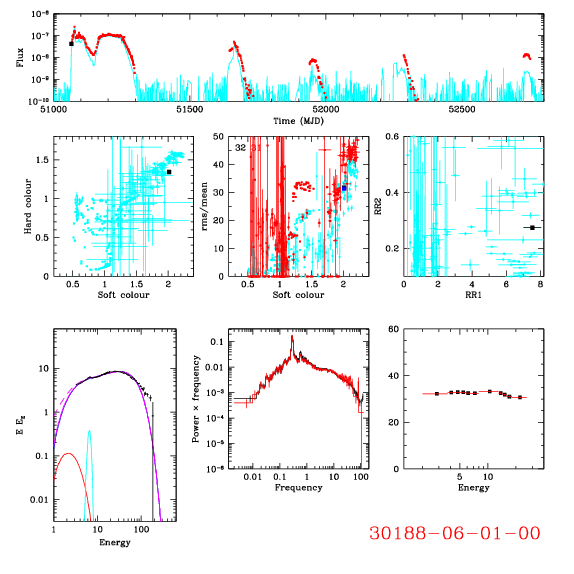 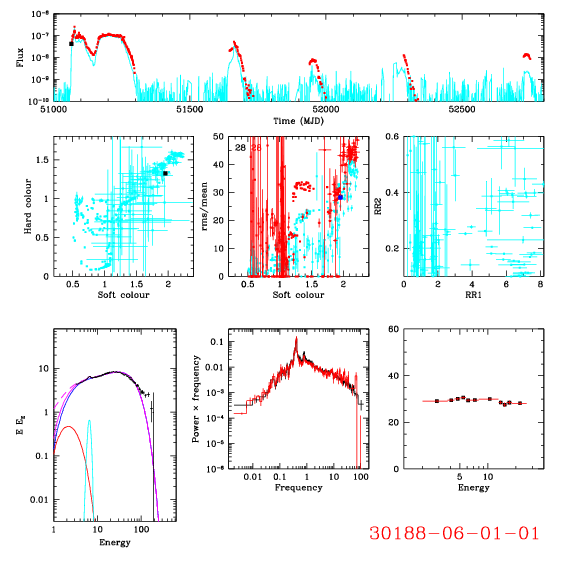 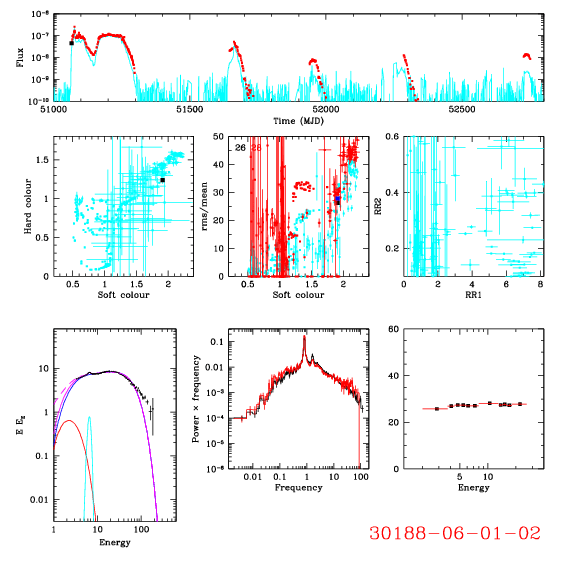 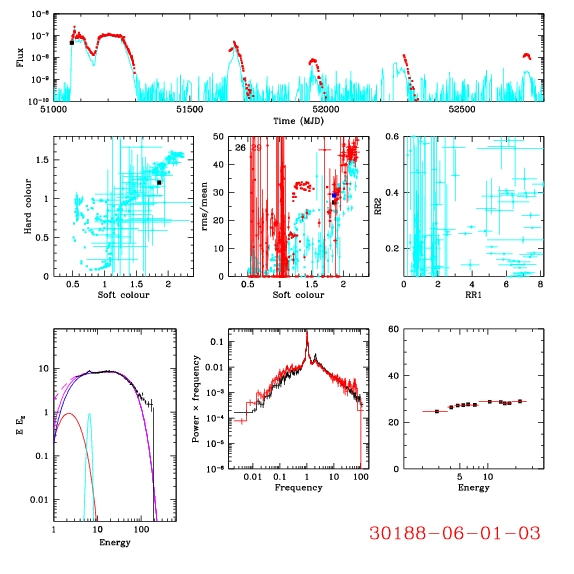 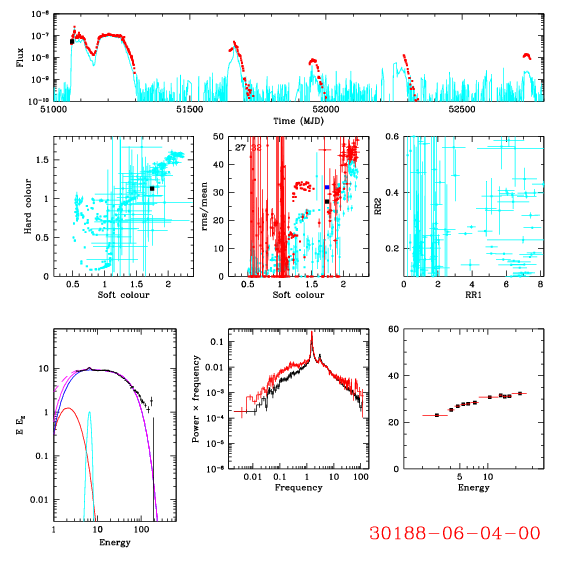 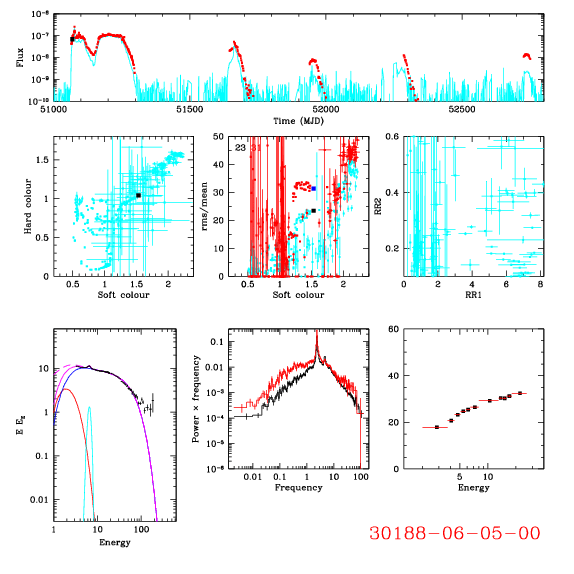 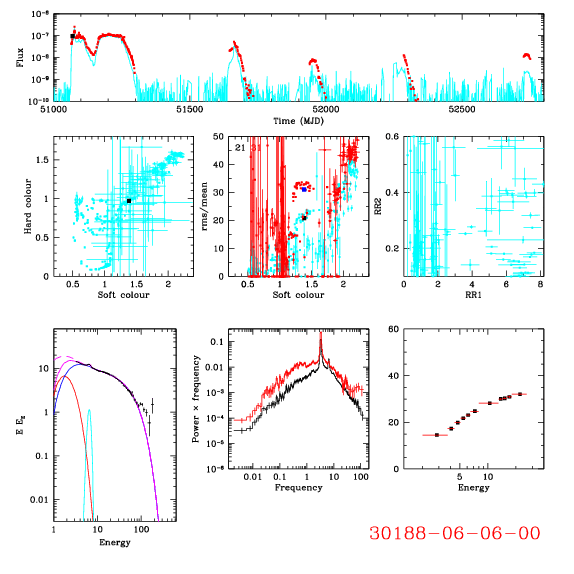 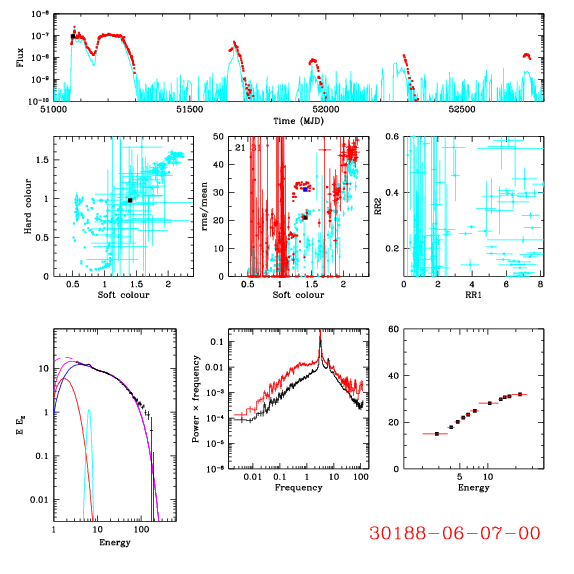 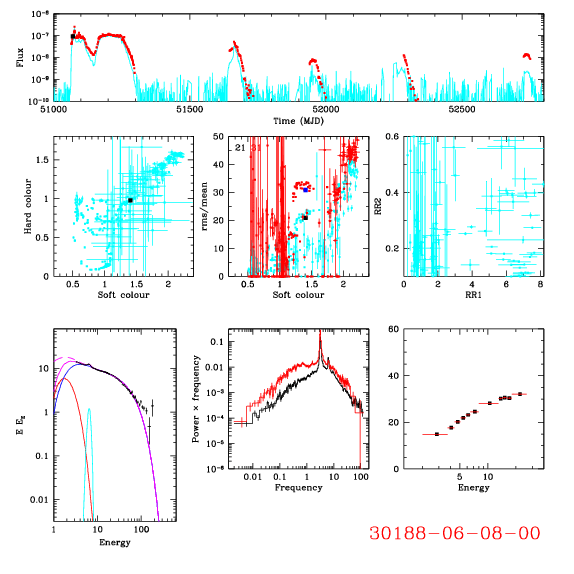 Low frequency QPO
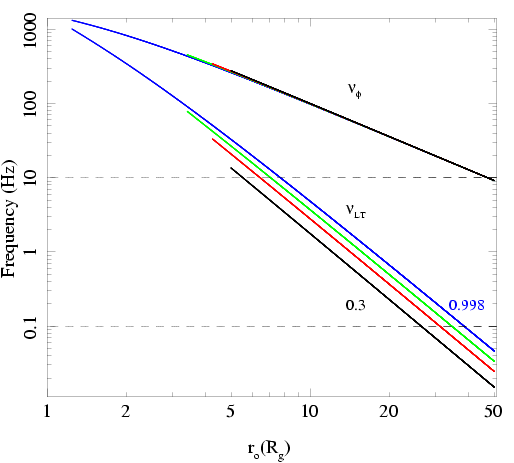 Spectra need disc to move from Rtr = 50-6ish Rg as make transition
Observed QPO frequencies go from ~0.1-10 Hz 
See similar range in ALL BHB – so either all BHB have same spin or not much spin dependence on QPO
Not n(j) as too fast!
Ingram, Done & Fragile 2009
Frame dragging
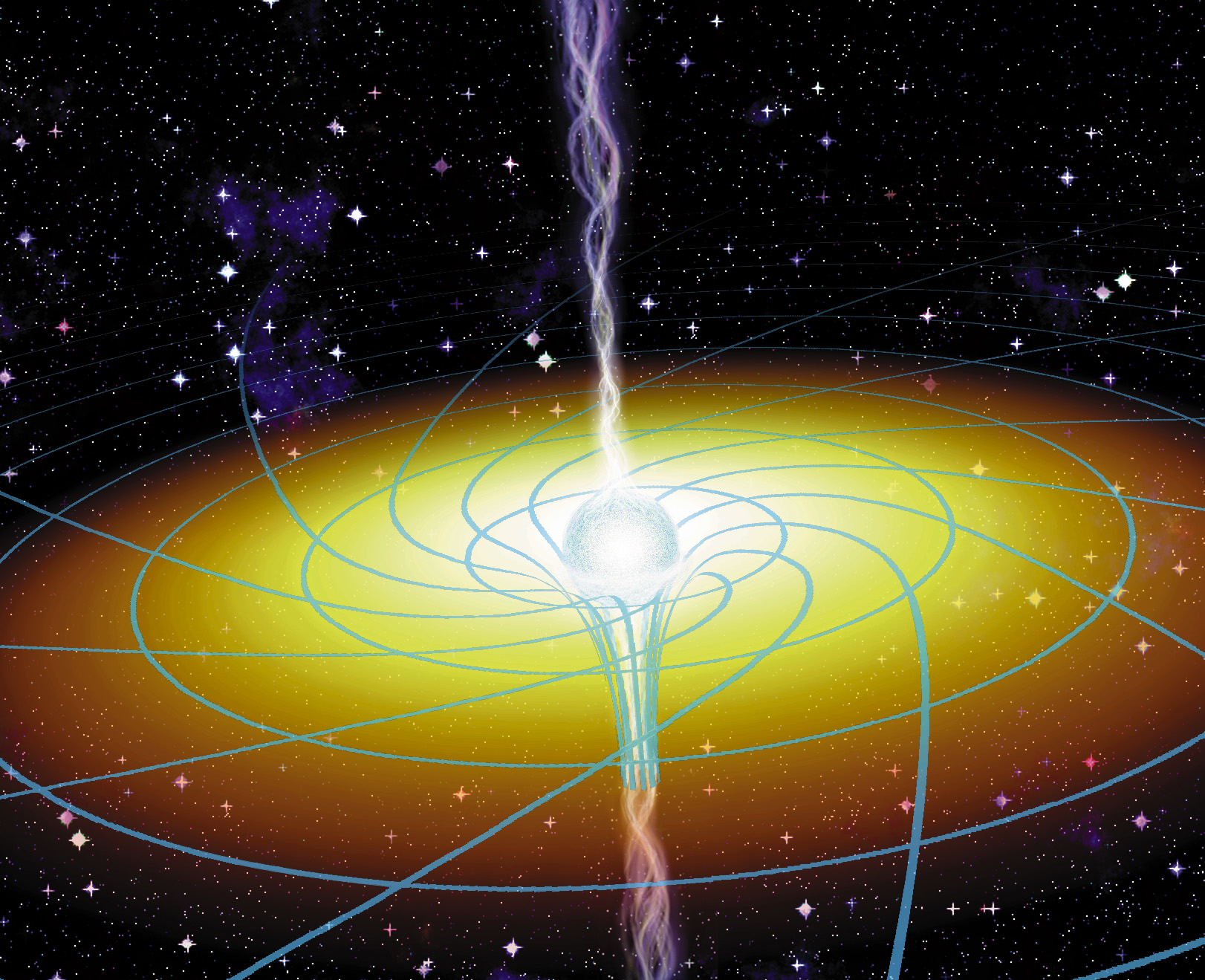 Spacetime rotating 
Asymmetric potential
Orbits get dragged around 
So any orbit which crosses the equatorial plane will precess
Lense-Thirring precession
www.phys.ncku.edu.tw/.../ apod/ap971107.html
Low frequency QPO
Stella & Vietri 1998 – GR potential not spherically symmetric so vertically offset circular orbit has n(q) ≠ n(j)   
Lense-Thirring precession nLT = n(q) - n(j)
Lamb & Markovic
Does it work ?
Not really 
Any moderate spin gives QPO much faster than observed as r → lso
And edge of disc would have blackbody spectrum. QPO has spectrum of hot inner flow
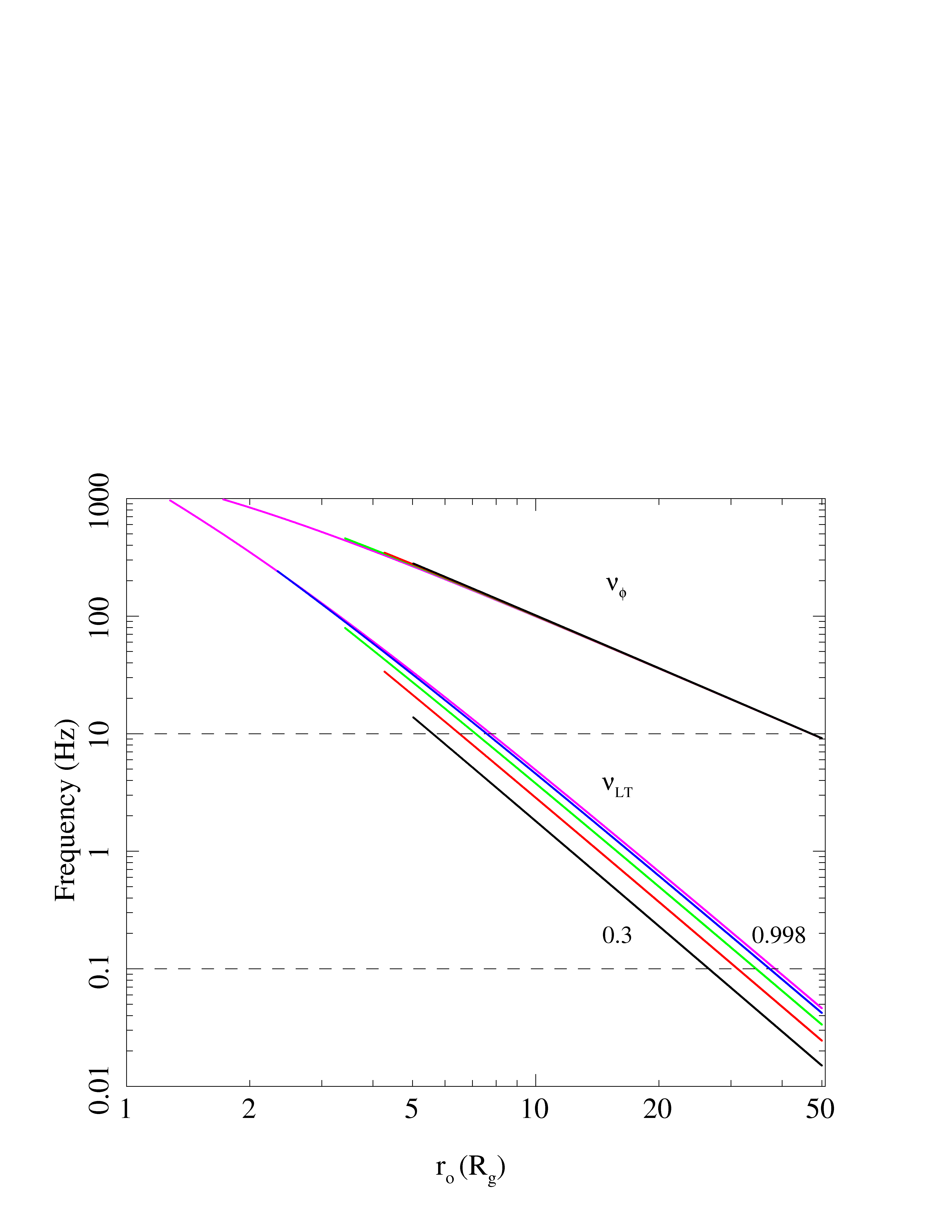 Ingram, Done & Fragile 2009
How does it modulate?
DGK07
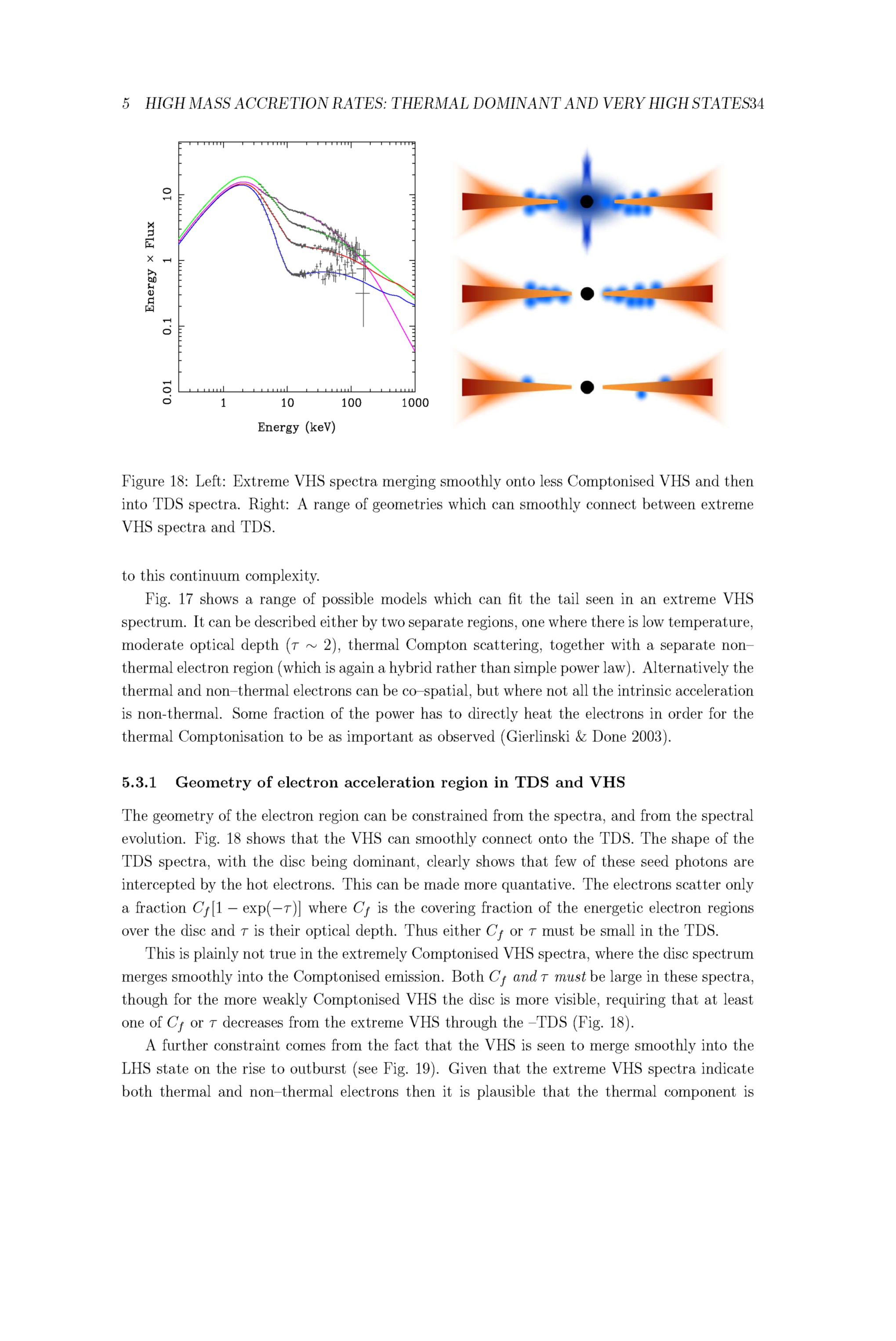 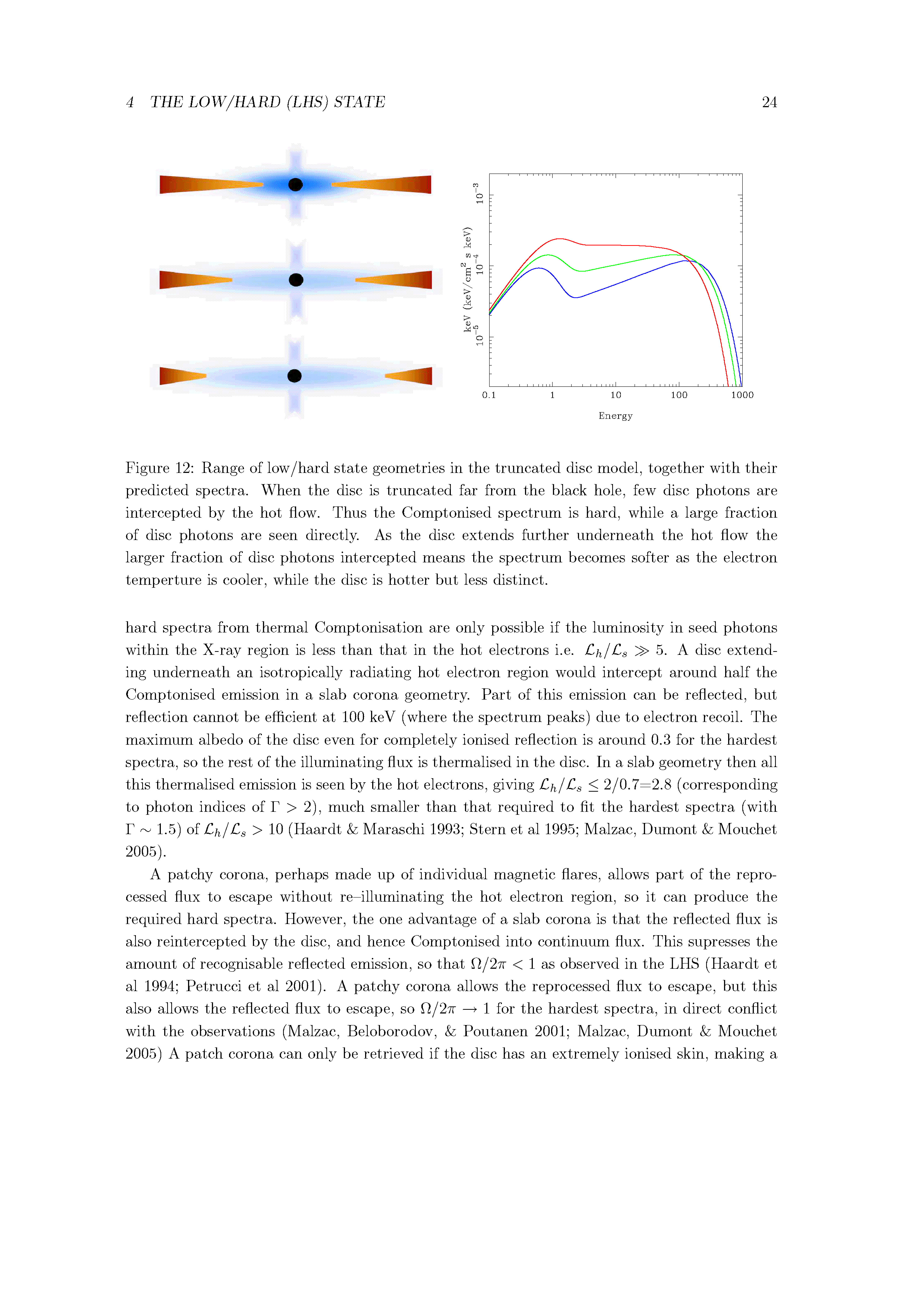 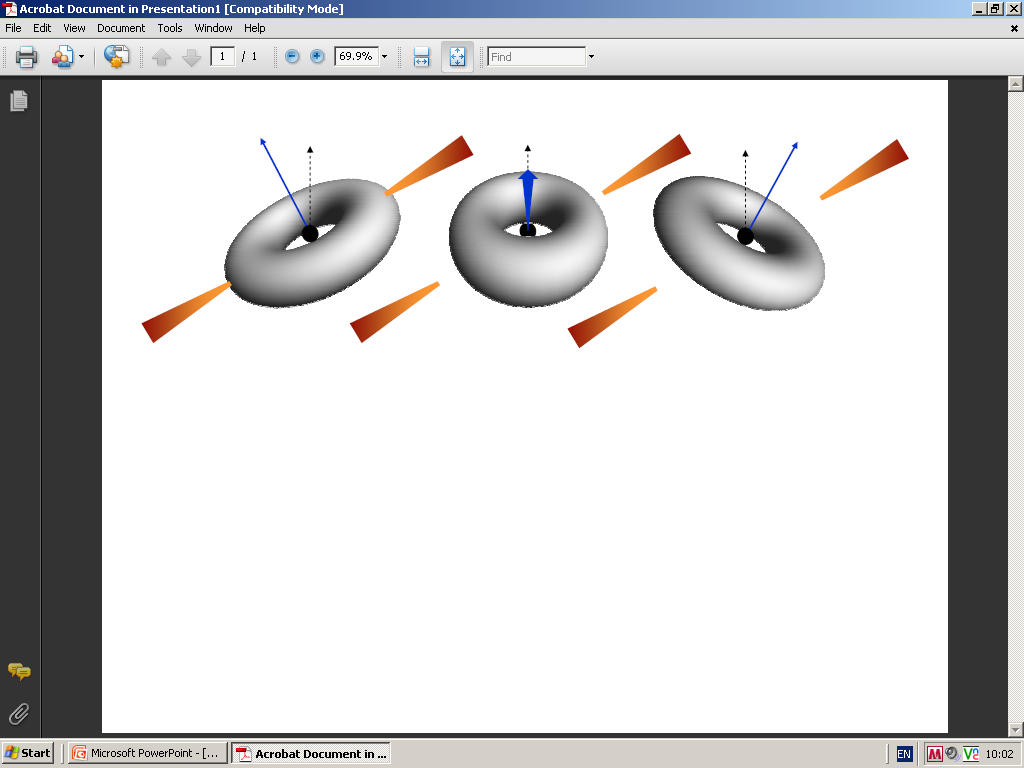 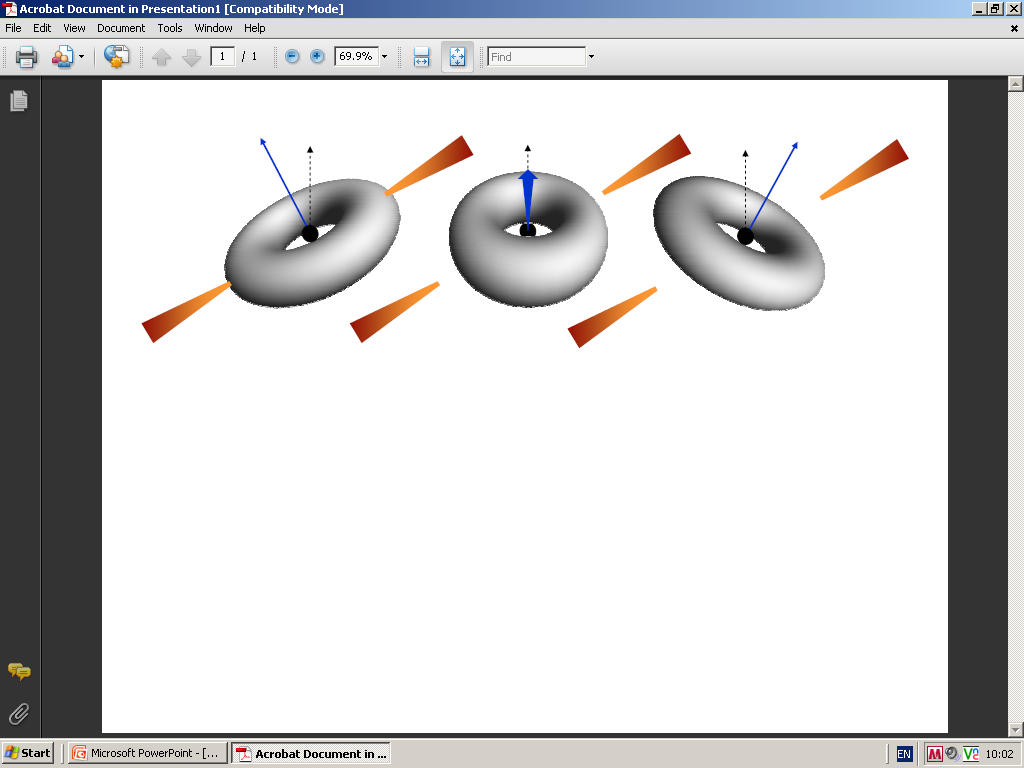 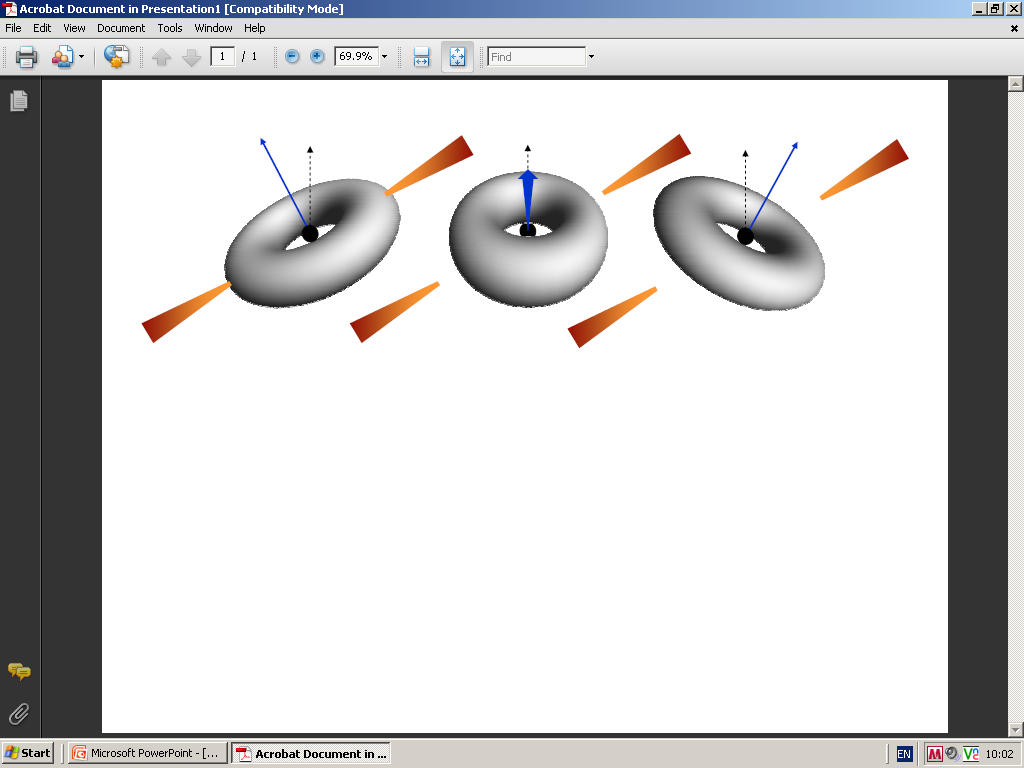 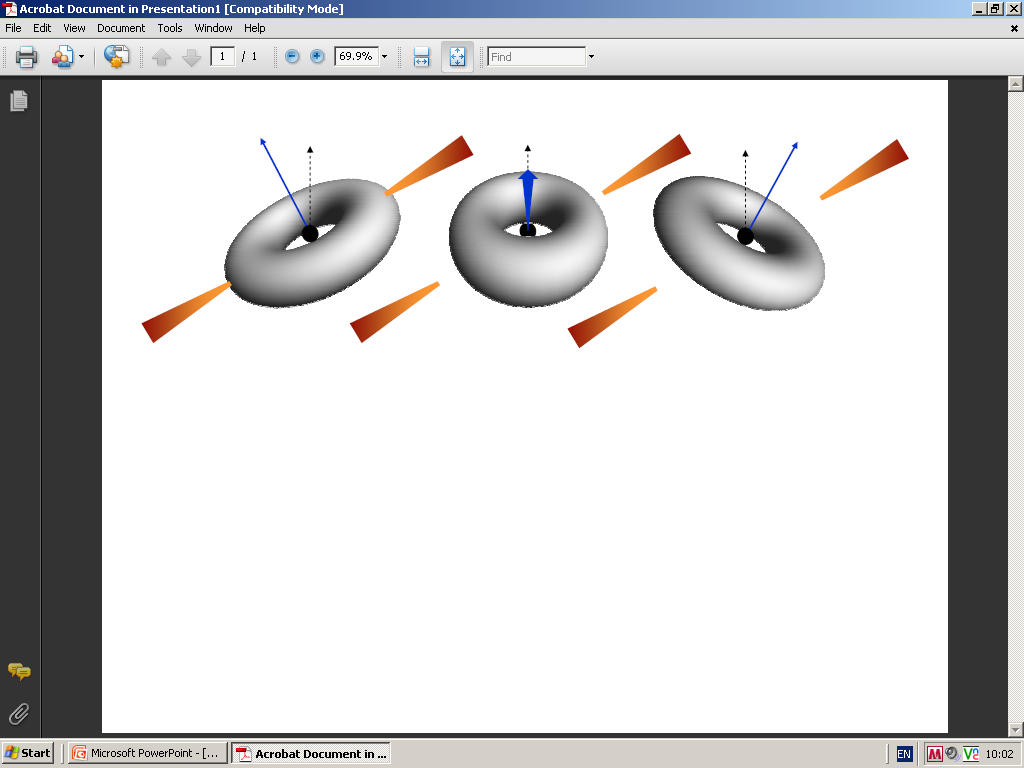 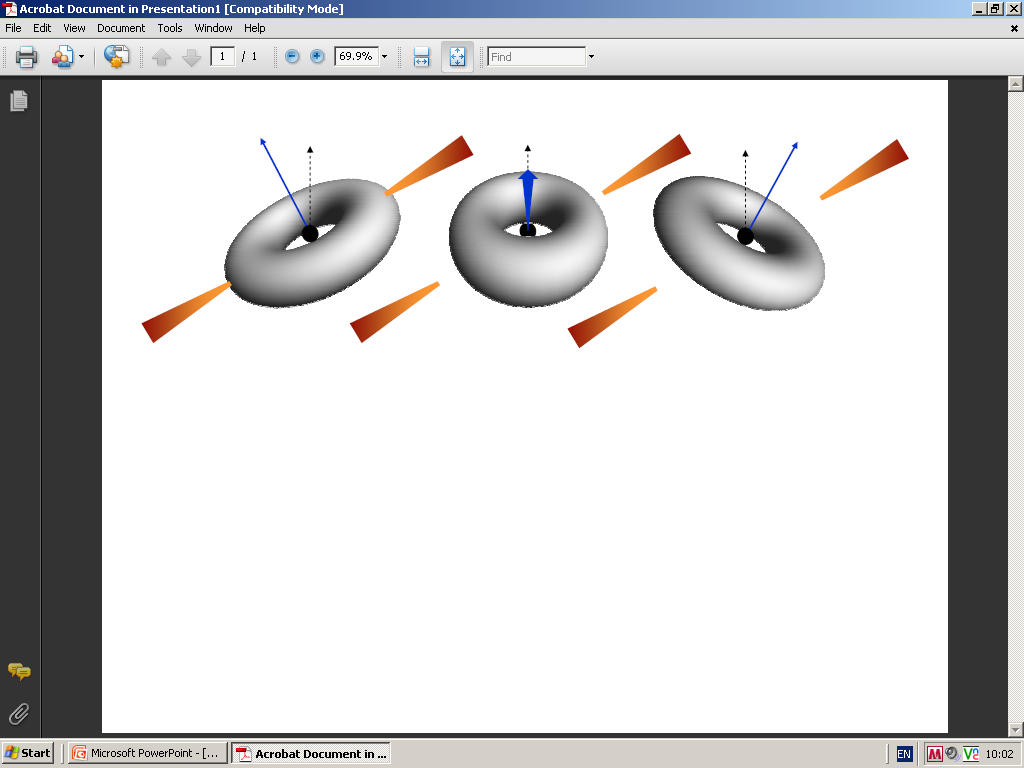 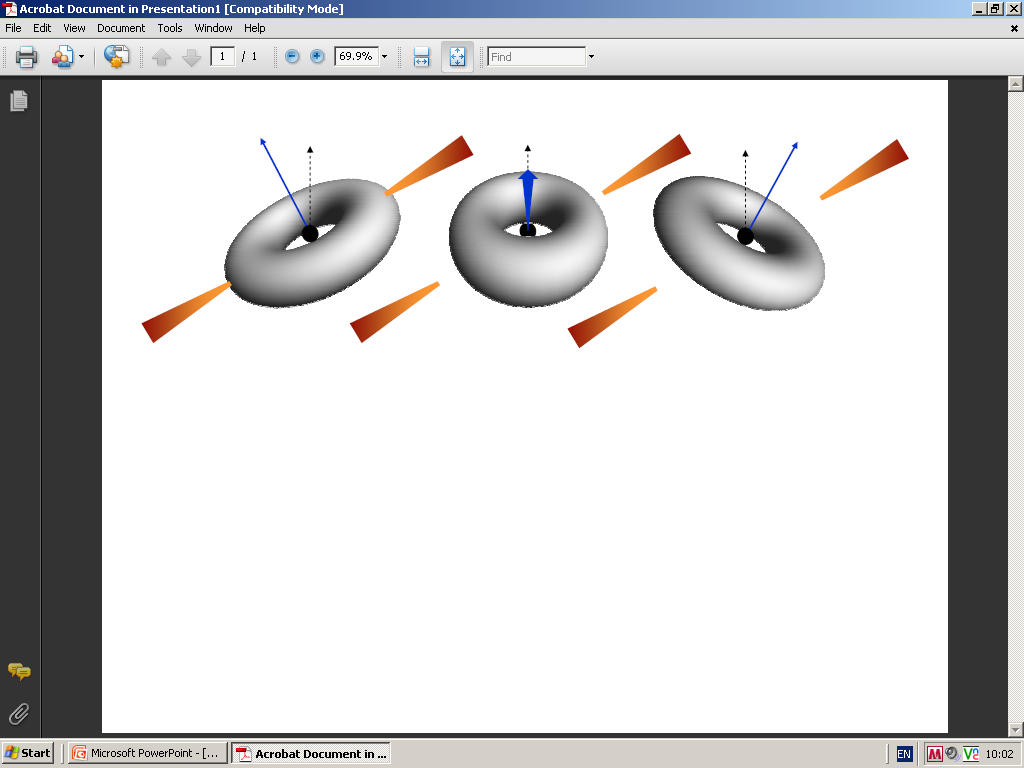 Spectrum of LF QPO is same as Comptonisation to zeroth order 
NOT the disc - most obvious close to transition
Zycki & Sobolewska 2005; 2006
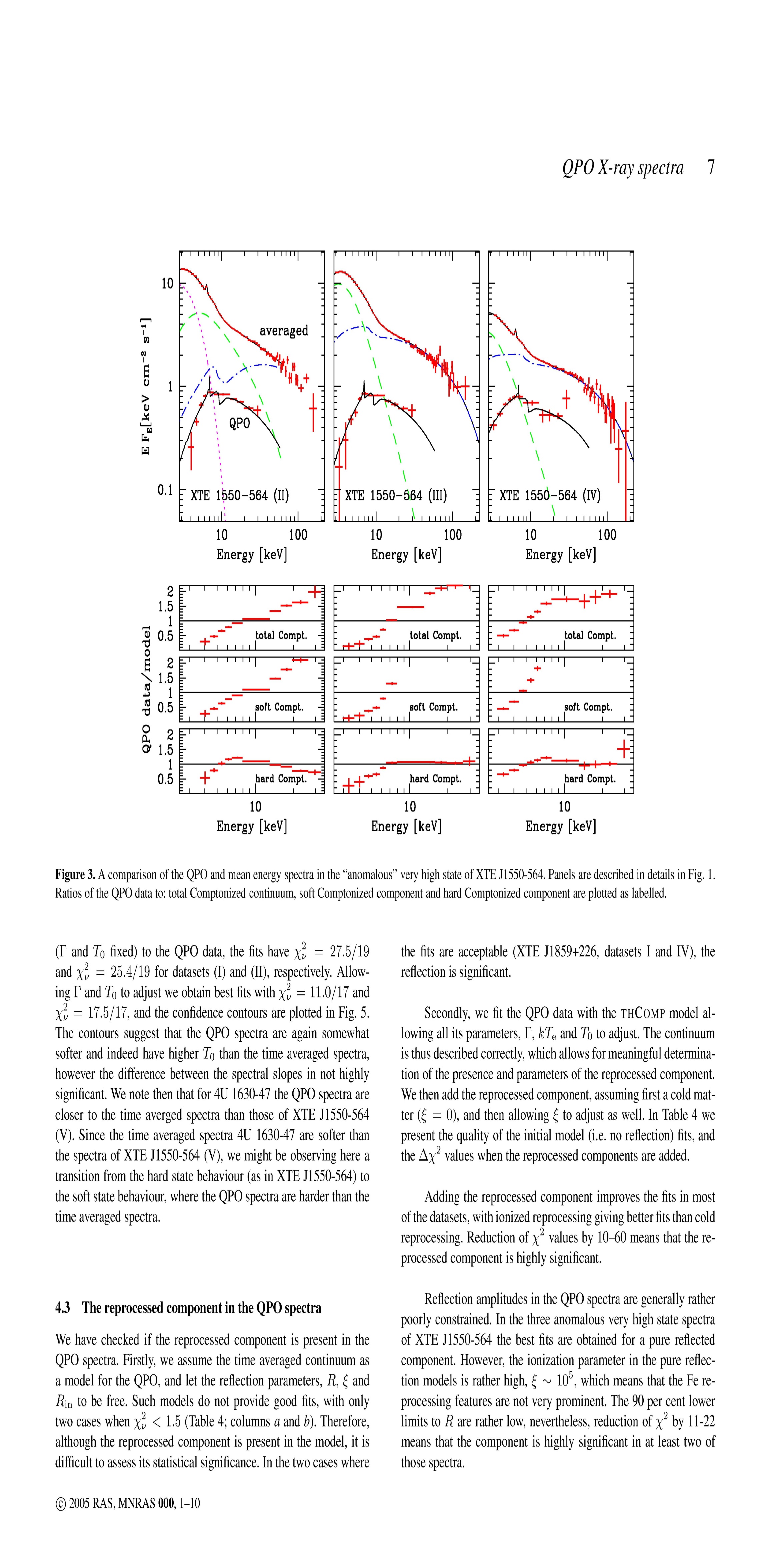 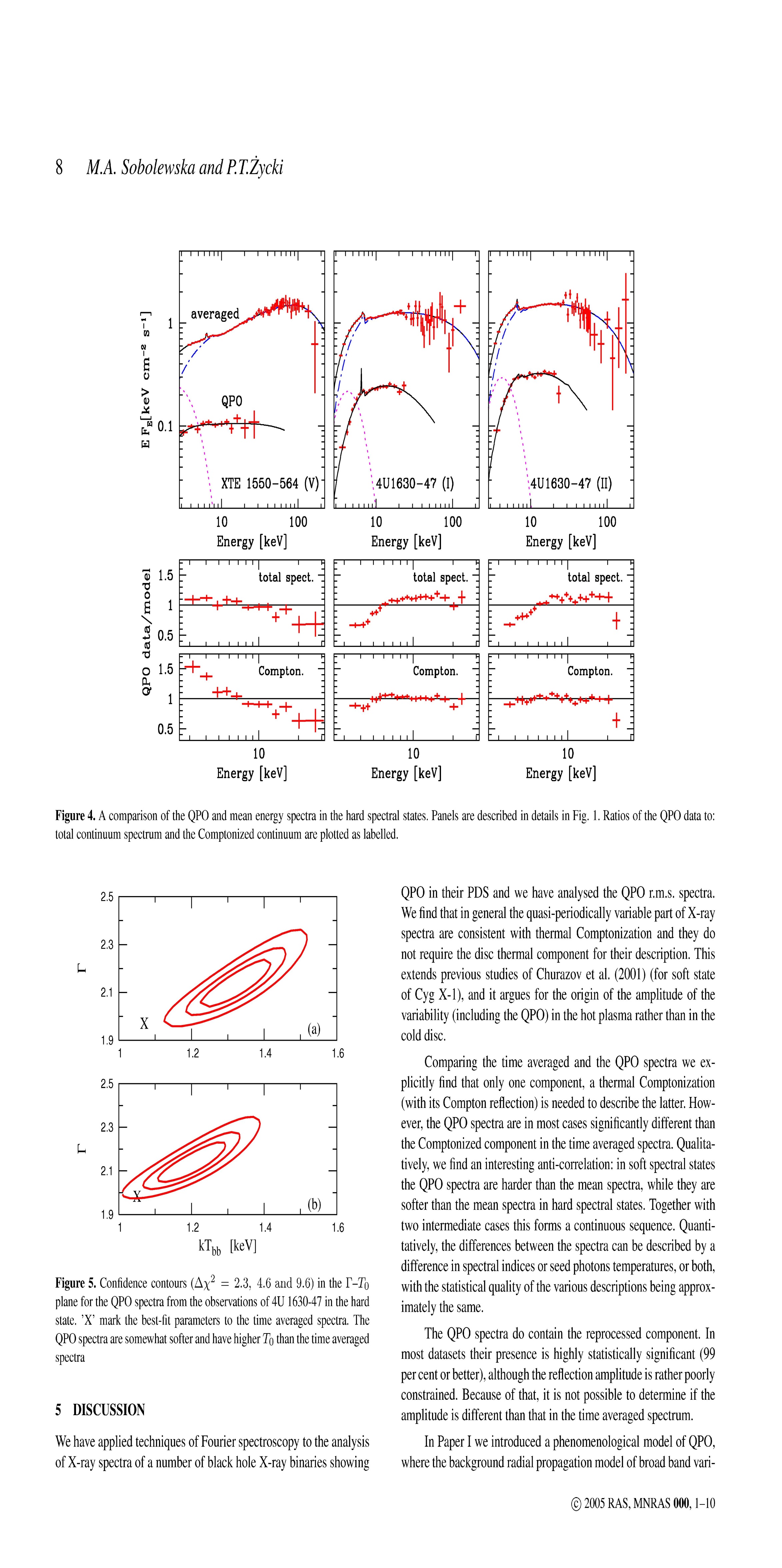 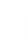 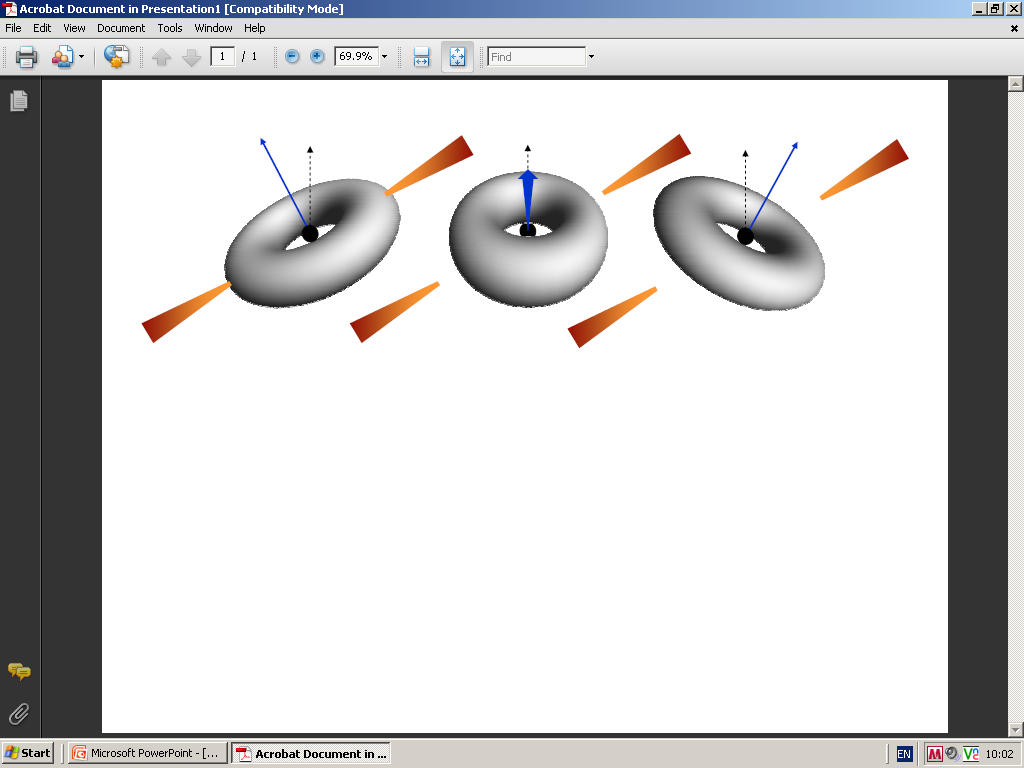 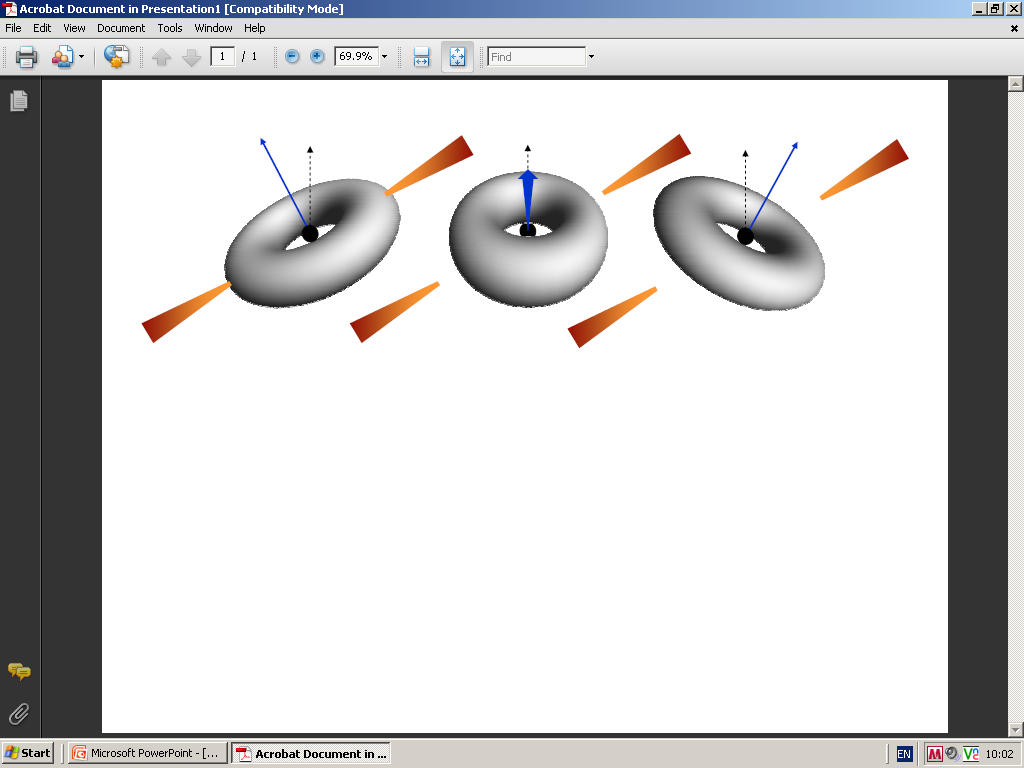 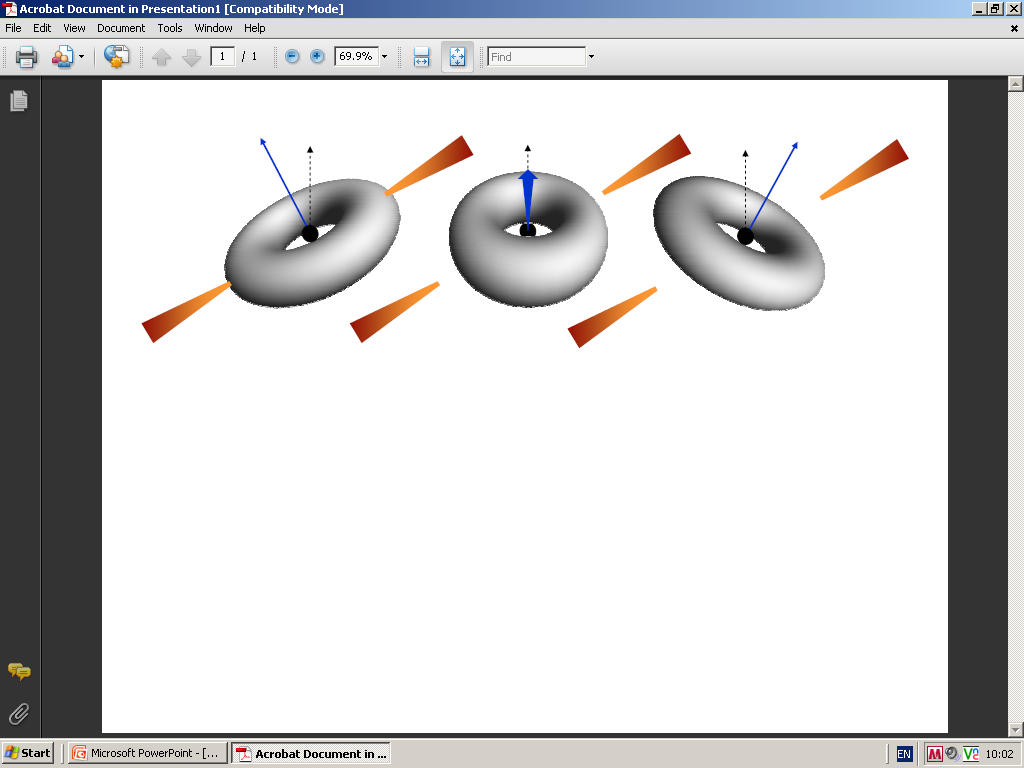 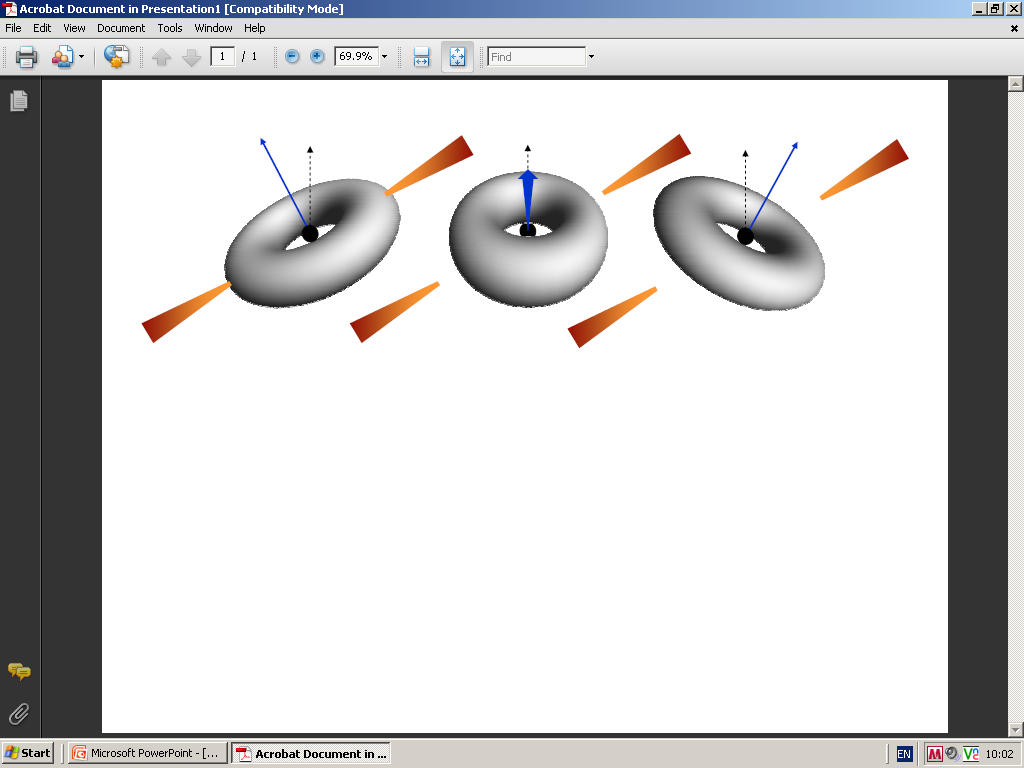 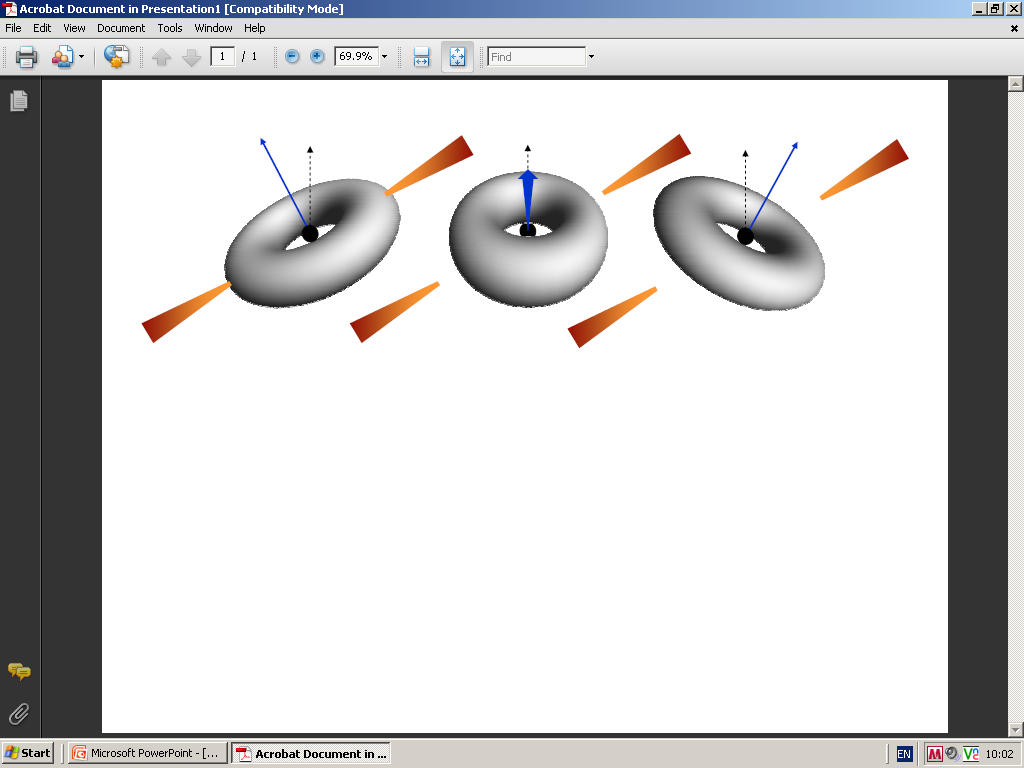 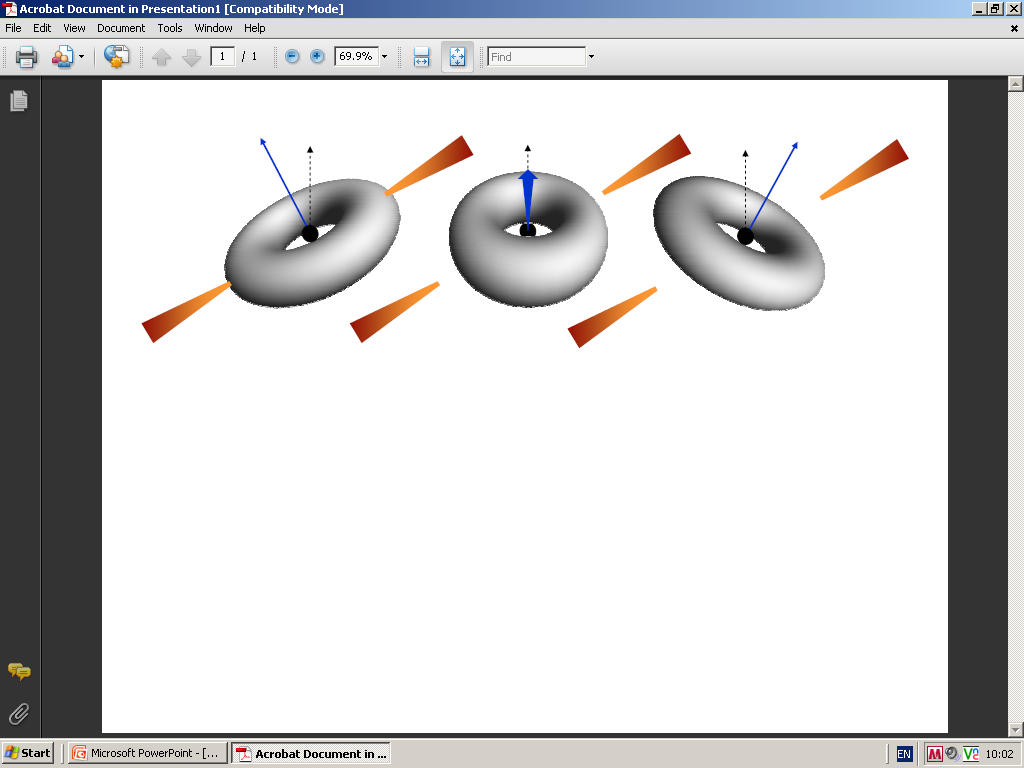 Ingram, Done & Fragile 2009
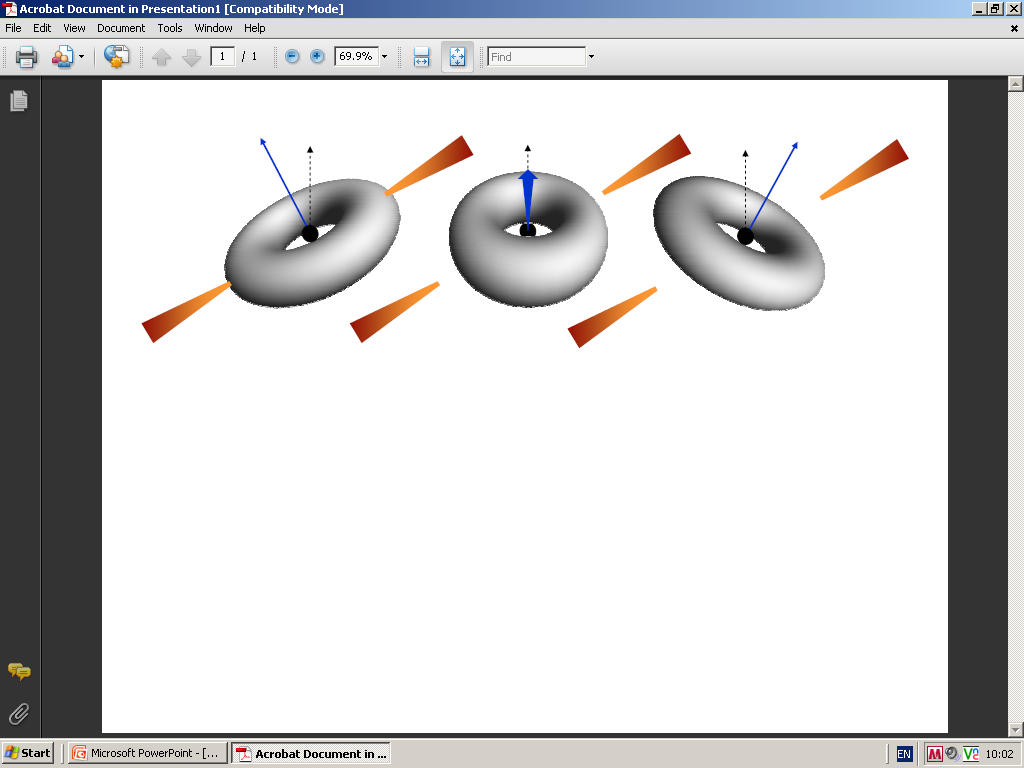 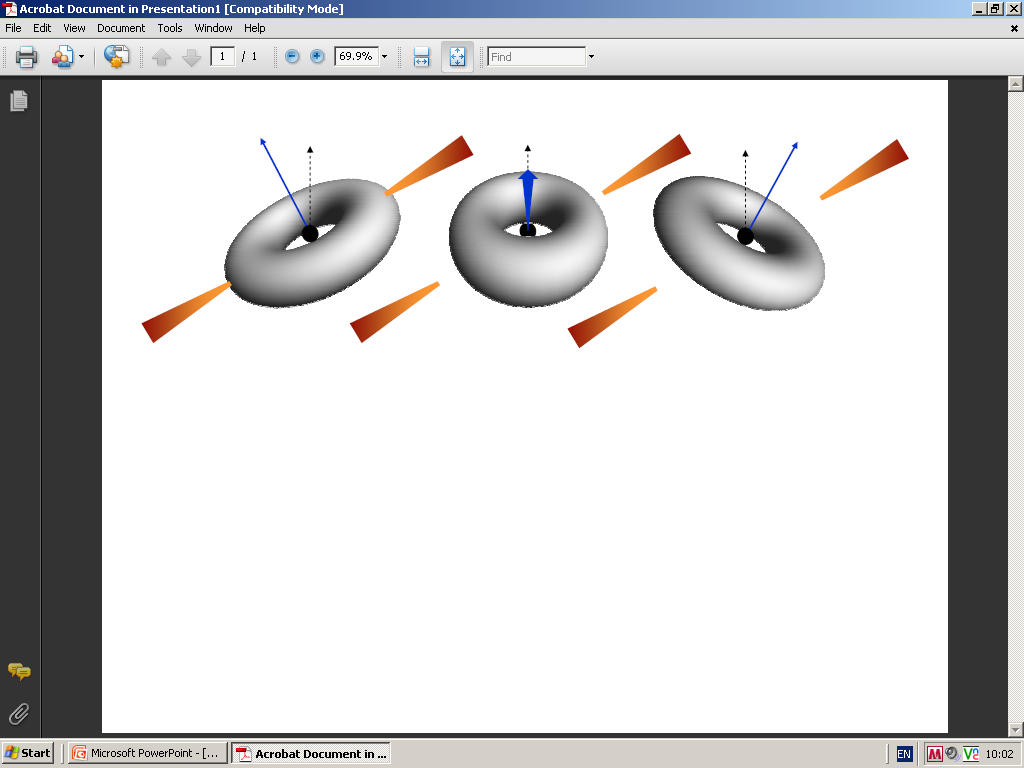 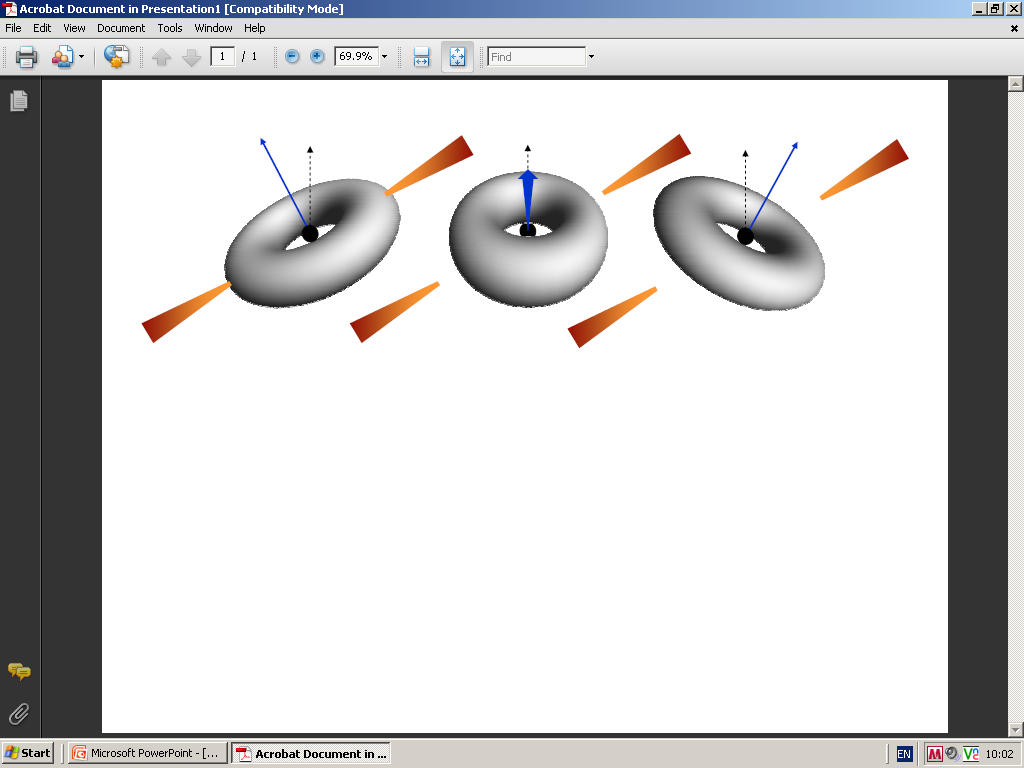 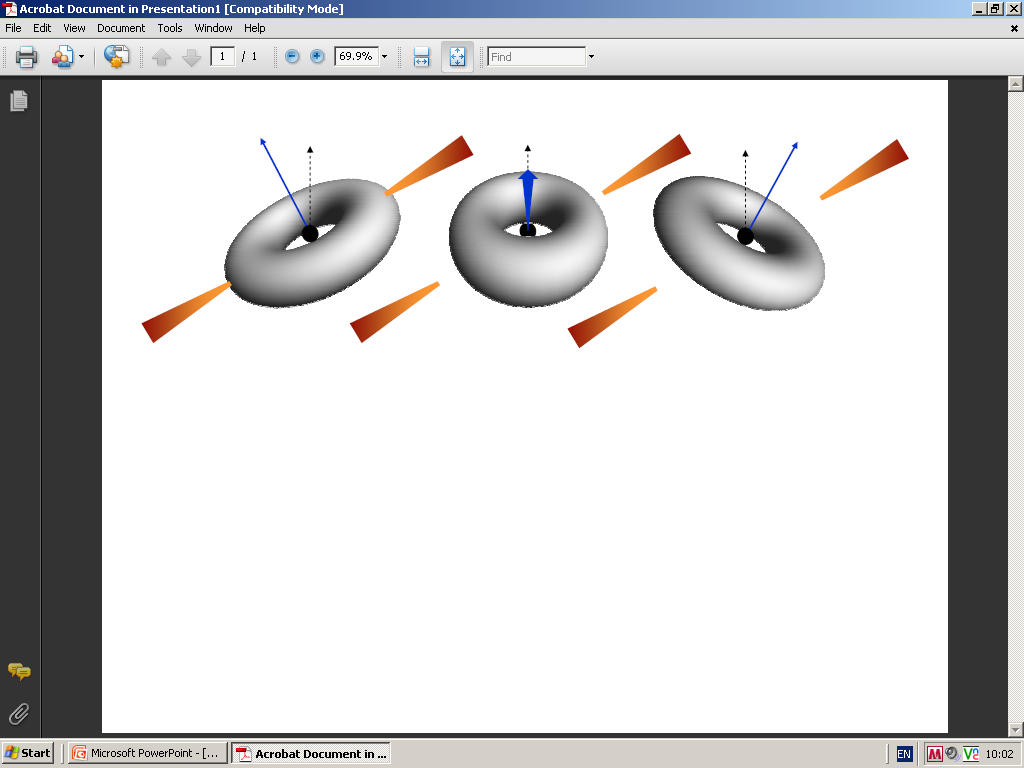 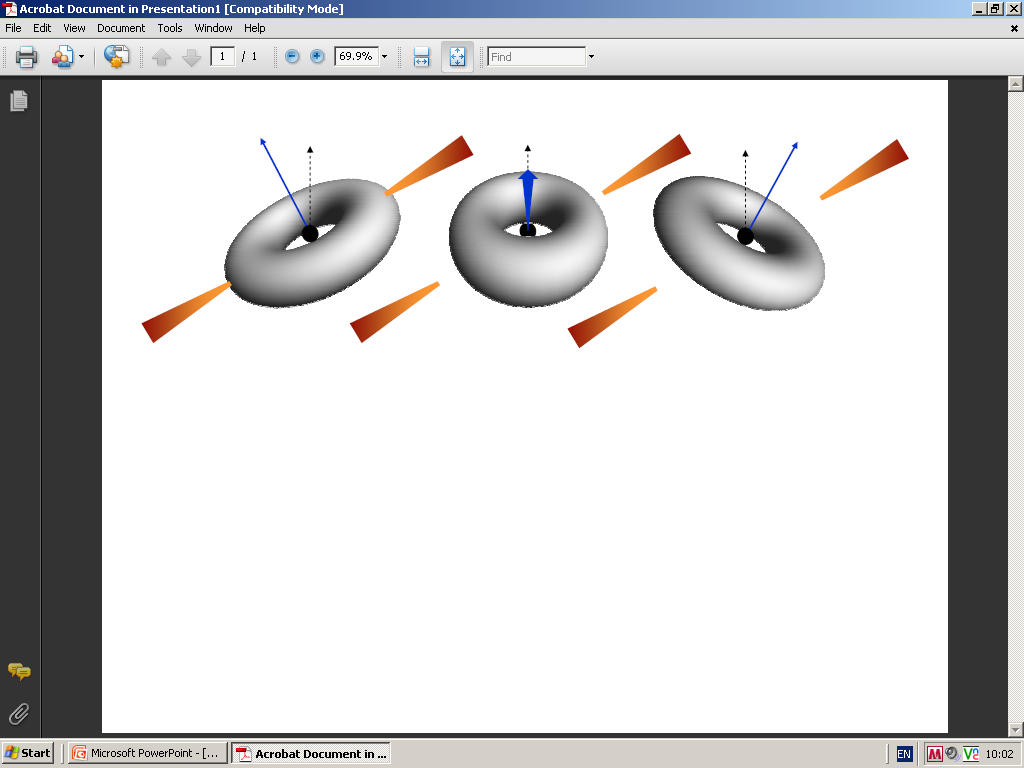 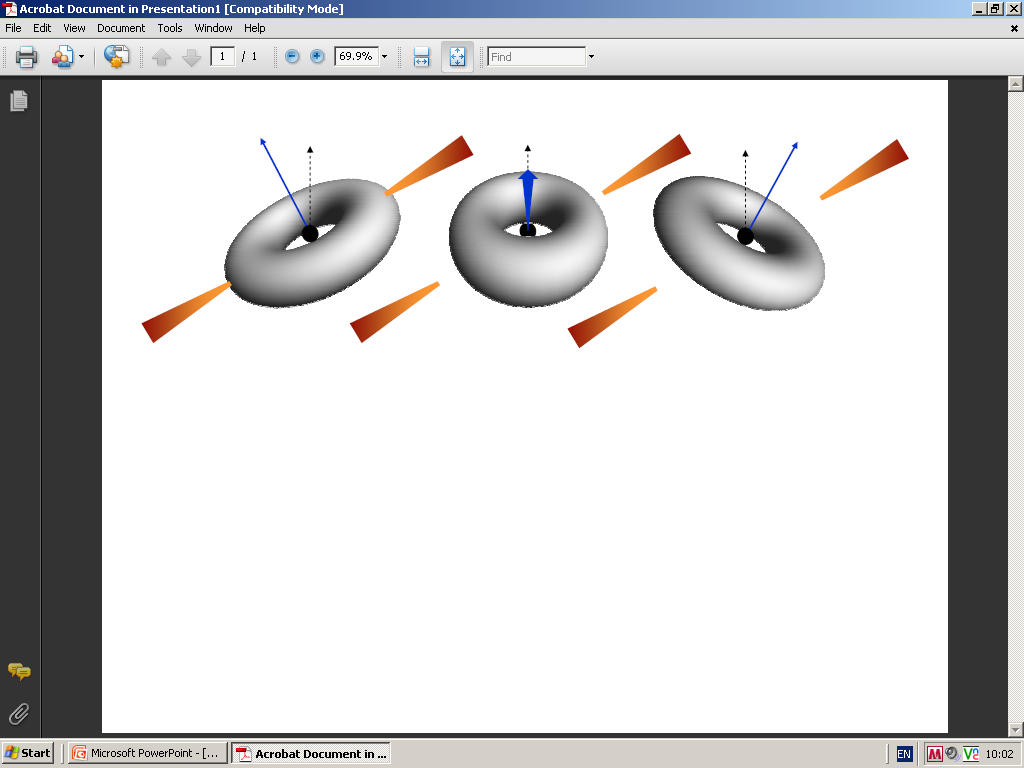 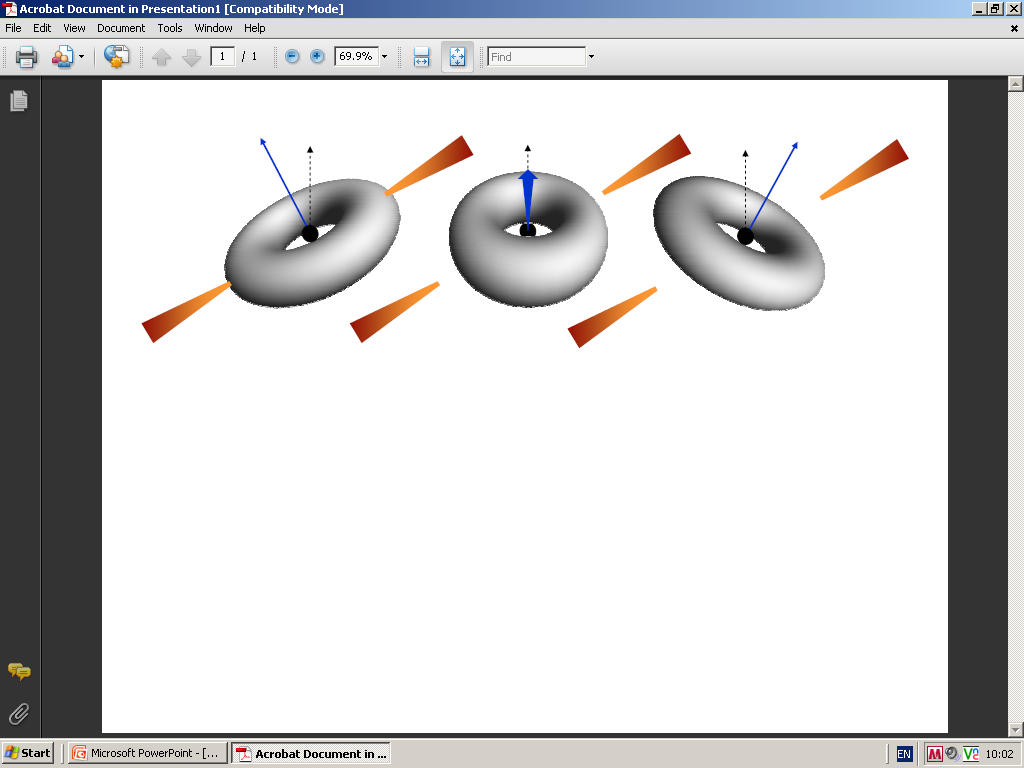 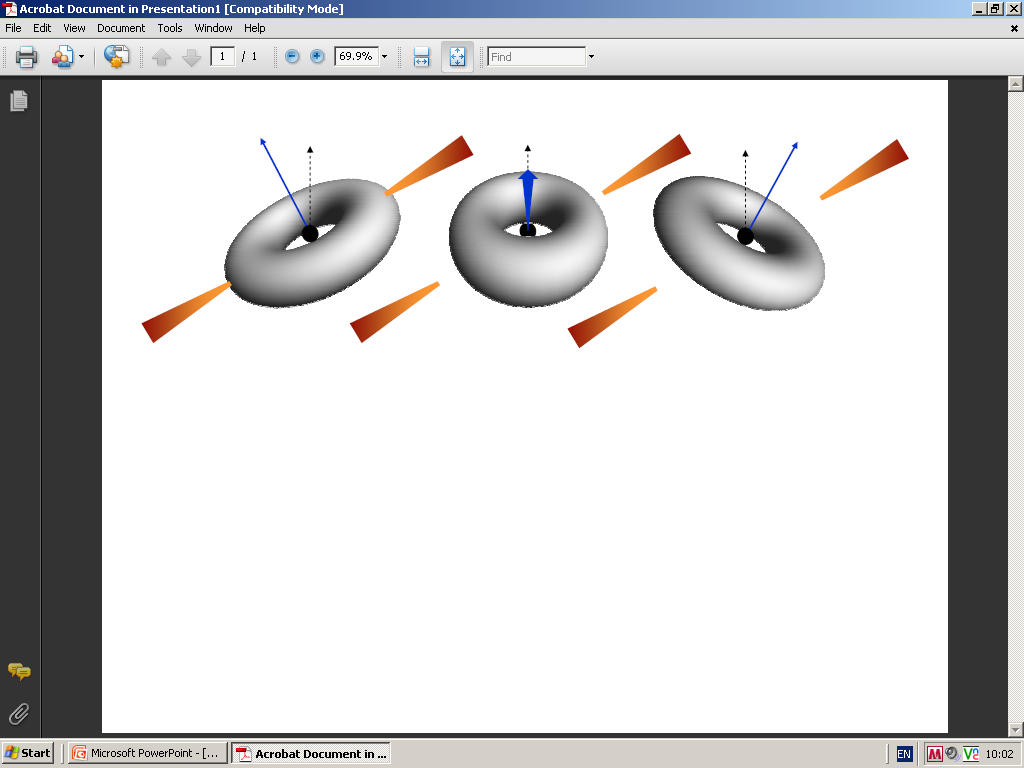 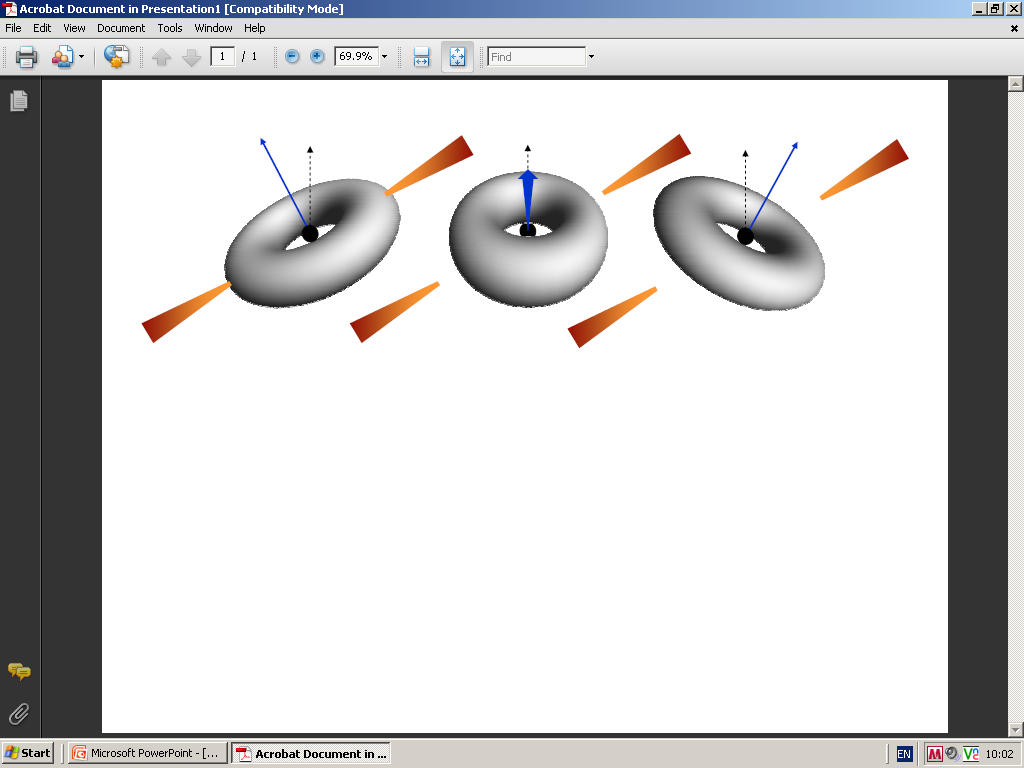 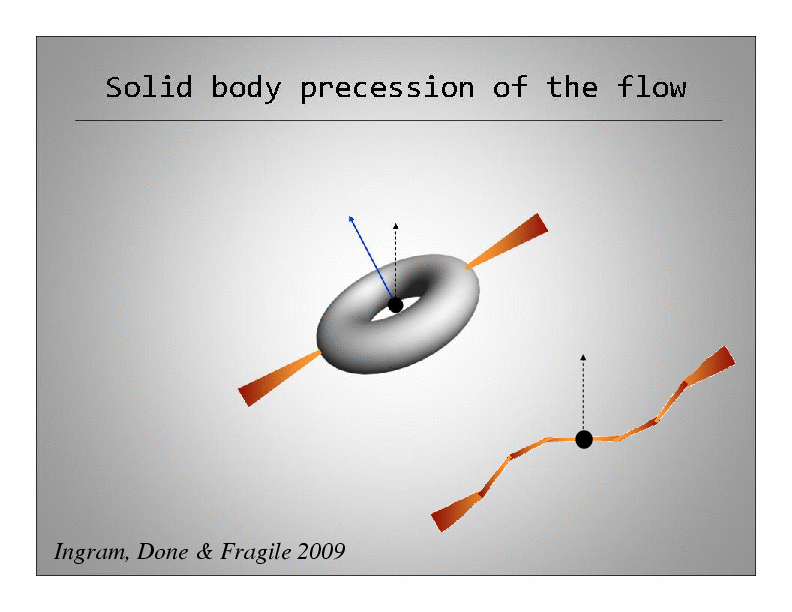 < H/R
precession
> H/R
Warped disc
Ingram, Done & Fragile 2009
Chris Fragile 2007
LT precession of hot flow?
Truncates at ~ bending wave radius
QPO frequency given by weighted average of  LT precession frequency over all radii in hot flow
Gets the frequencies correct!!
Modulates Compton region so gets spectrum
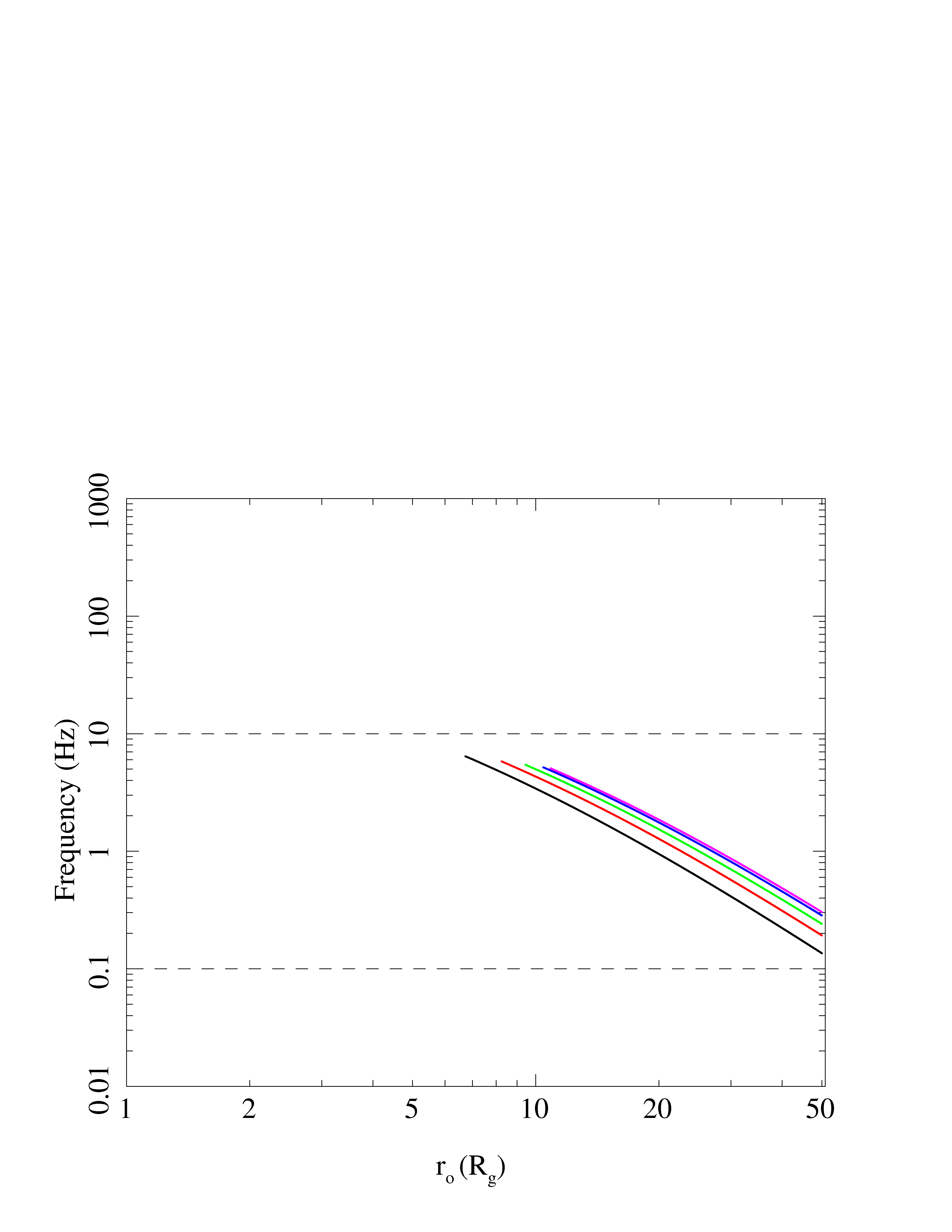 Ingram, Done & Fragile 2009
Black holes
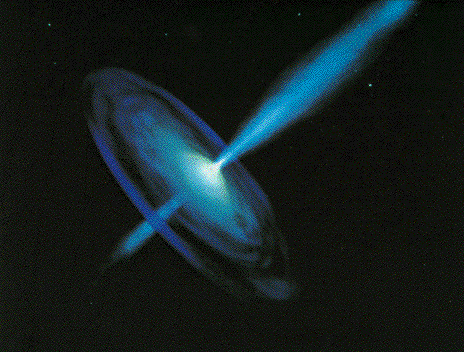 Black hole binaries –
Observational template of how accretion flows (spectra and variability) and their associated jet behave
Build a working physical model of accretion flows
GR tests – last stable orbit, Lense-Thirring precession (also compare to disc accreting NS to get evidence for event horizon!)
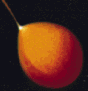 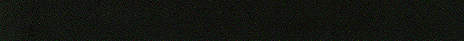 Black holes
Scale up to AGN 
Bigger mass! L =AT4 -L goes with M but A goes with R2 so M2 so area wins and disc temp lower! 
Larger RANGE in mass – all BHB within factor 2 of 10M whereas AGN from 105-1010M  disc in UV
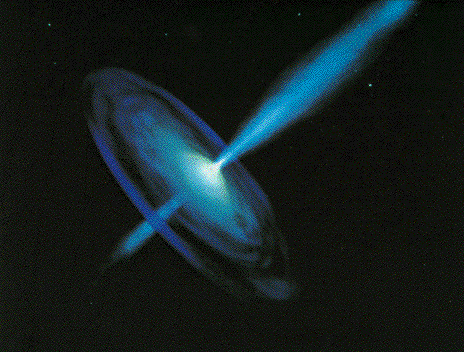 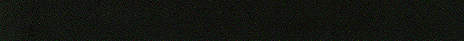 UV disc seen in Quasars!
Bright, blue/UV  continuum from disc. 
Gas close to nucleus  irradiated and photo-ionised – lines!
Broad permitted lines ~ 5000 km/s (BLR) 
Narrow forbidden lines ~ 200 km/s (NLR)
Forbidden lines suppressed if collisions so NLR is less dense than BLR
Francis et al 1991
[Speaker Notes: Scaling these models  up to the supermassive black holes in quasars, the only change should be that the disc emission is in the UV rather than X-ray region. The problem is knowing how far to scale them for an individual qso, knowing the BH mass. This has only recently become possible with the discovery of the relationships between the BH mass and the properties of the galaxy as a whole. Big BH live in big galaxies, little BH live in small ones. Also, only recently that enough high s/n data has become available to test these models – xmm-newton database]
AGN/QSO Zoo!!! Optical
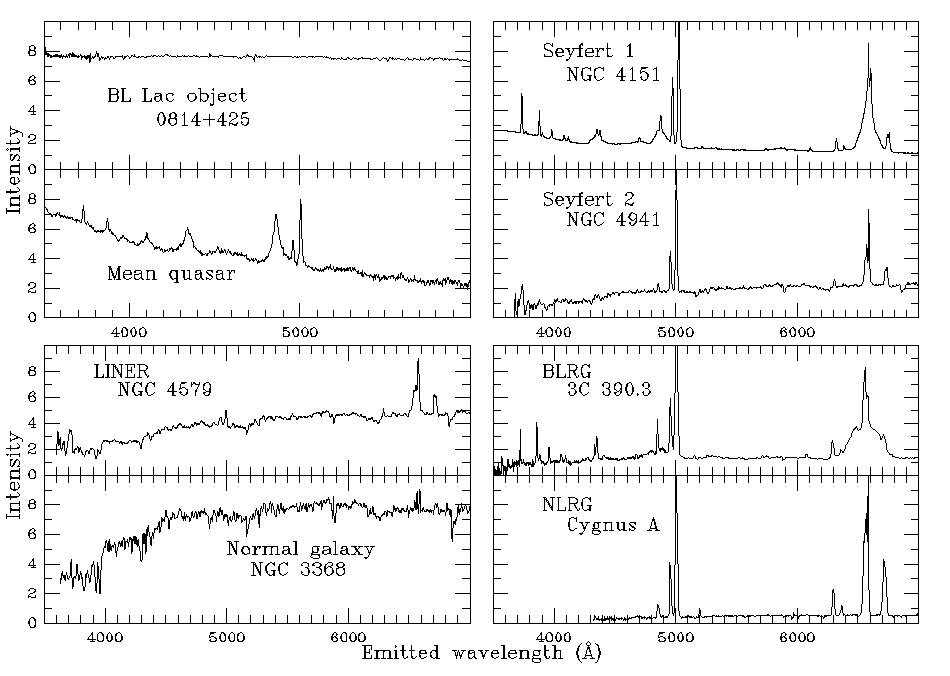 Seyfert 1 – Seyfert 2
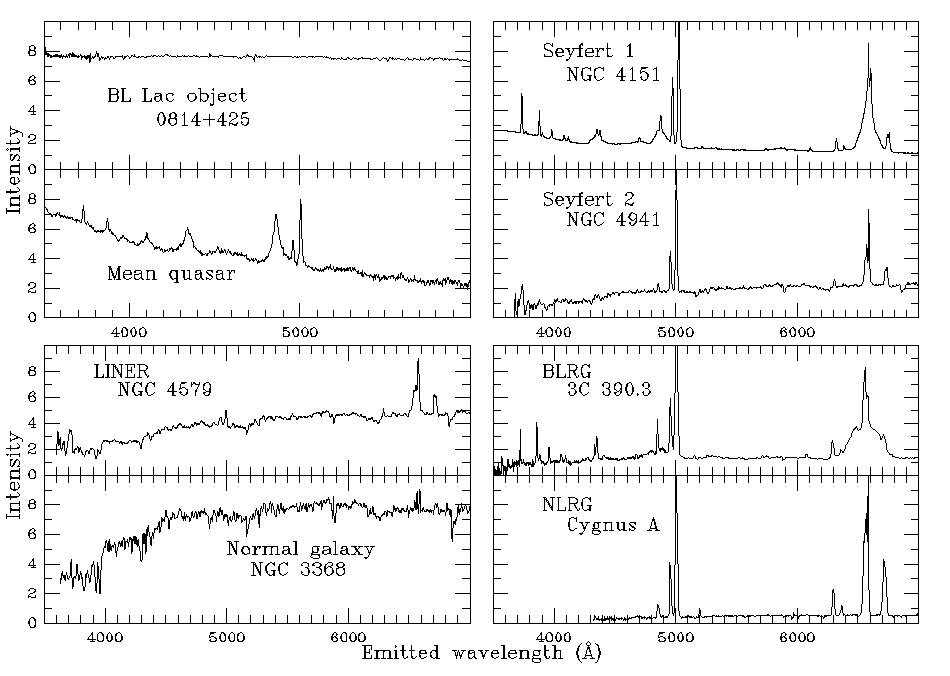 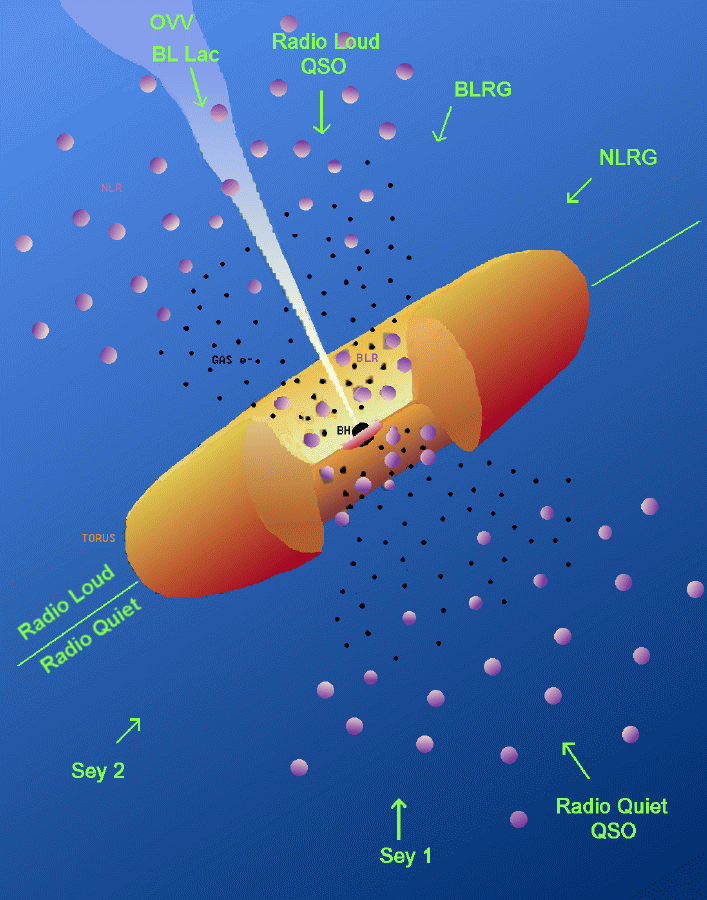 Intrinsically same except for obscuration ?
So now take only unobscured objects!
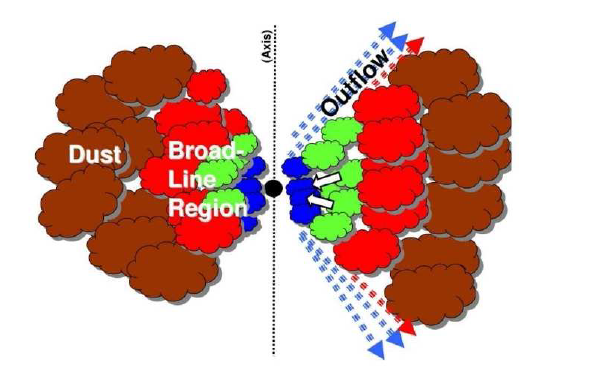 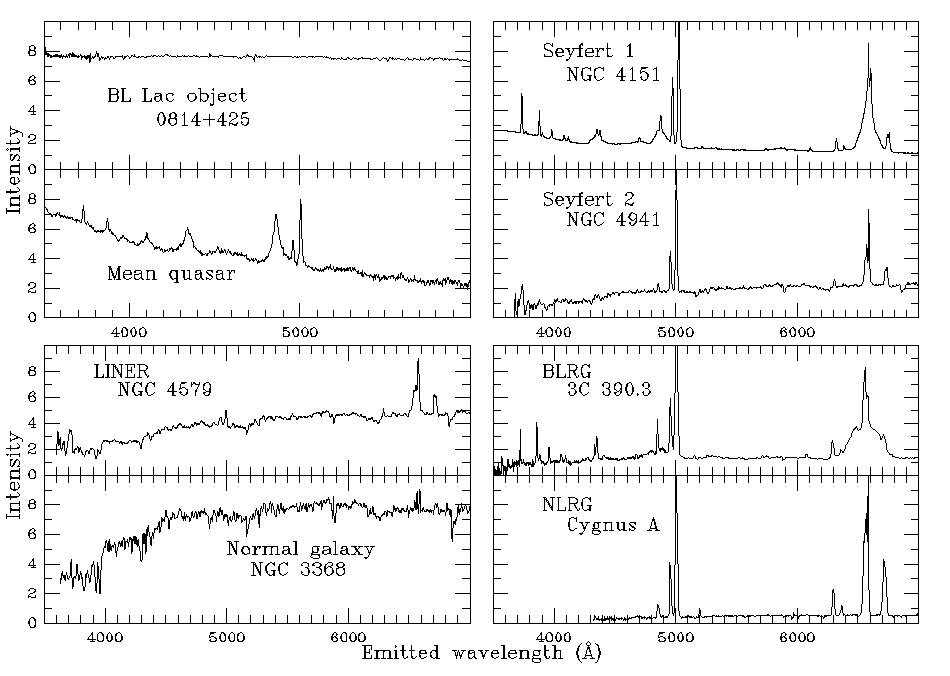 Seyfert 1 - Quasars
Similar spectra and line ratios, 
strong UV flux to excite lines,
probably similar L/LEdd ~ 0.1-0.3
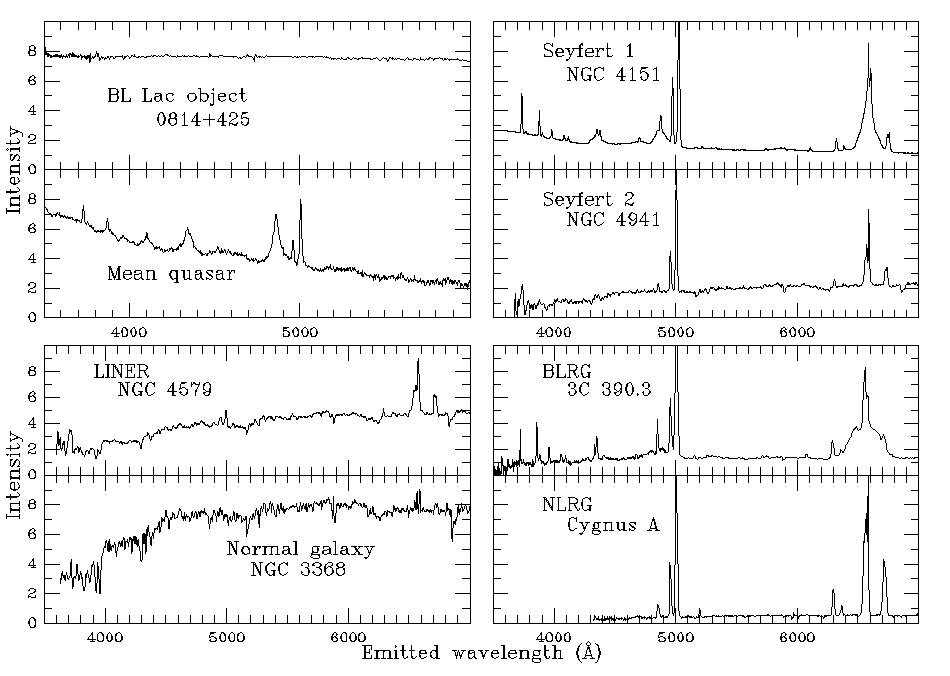 Increasing M
Increasing L
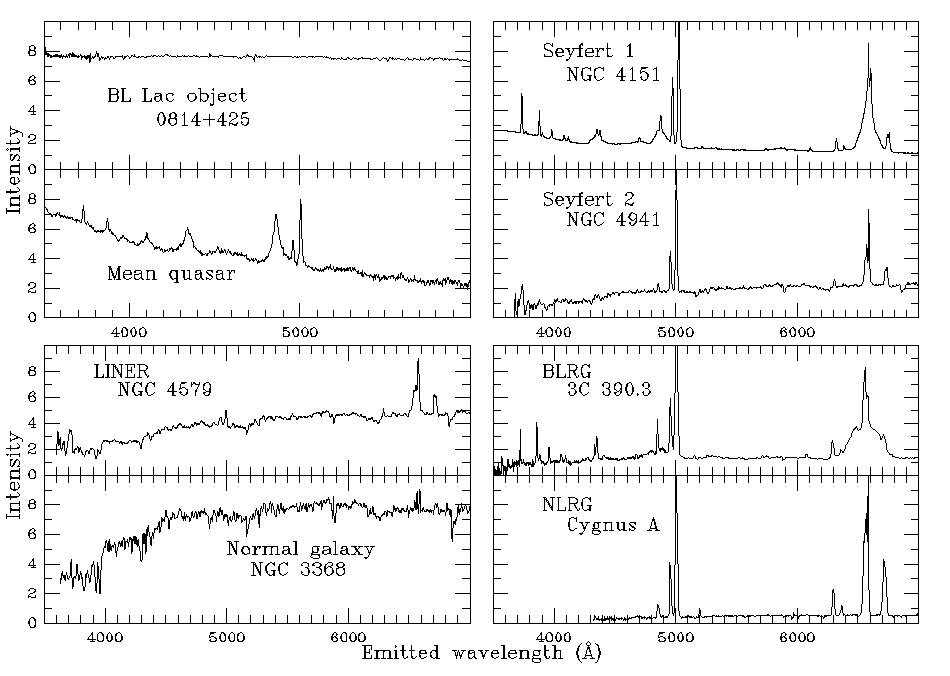 Spectral states - BHB
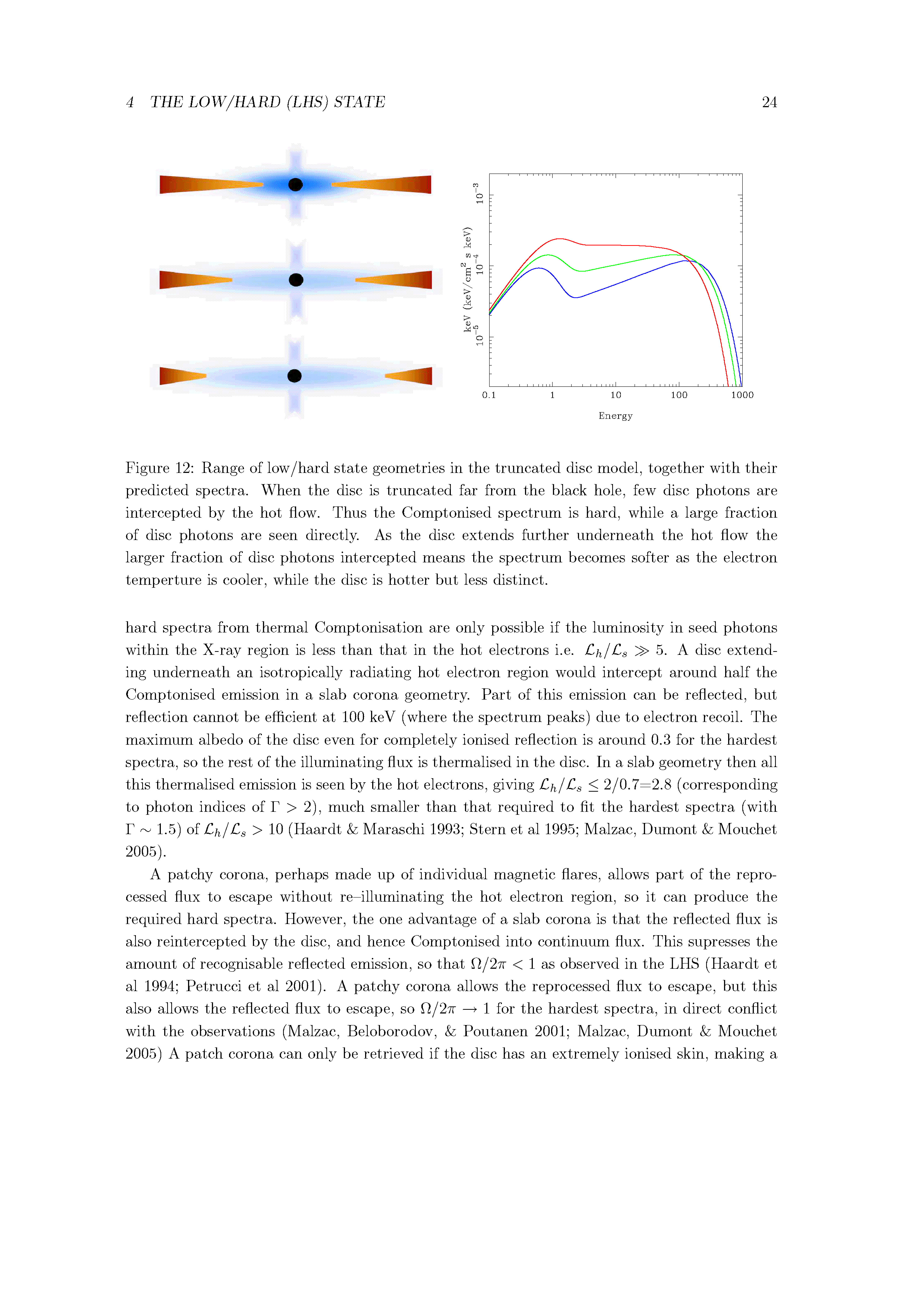 Dramatic changes in continuum – single object, different days
Underlying pattern in all systems
High L/LEdd: soft spectrum, peaks at kTmax often disc-like, plus tail
Lower L/LEdd: hard spectrum, peaks at high energies, not like a disc (McClintock & Remillard 2006)
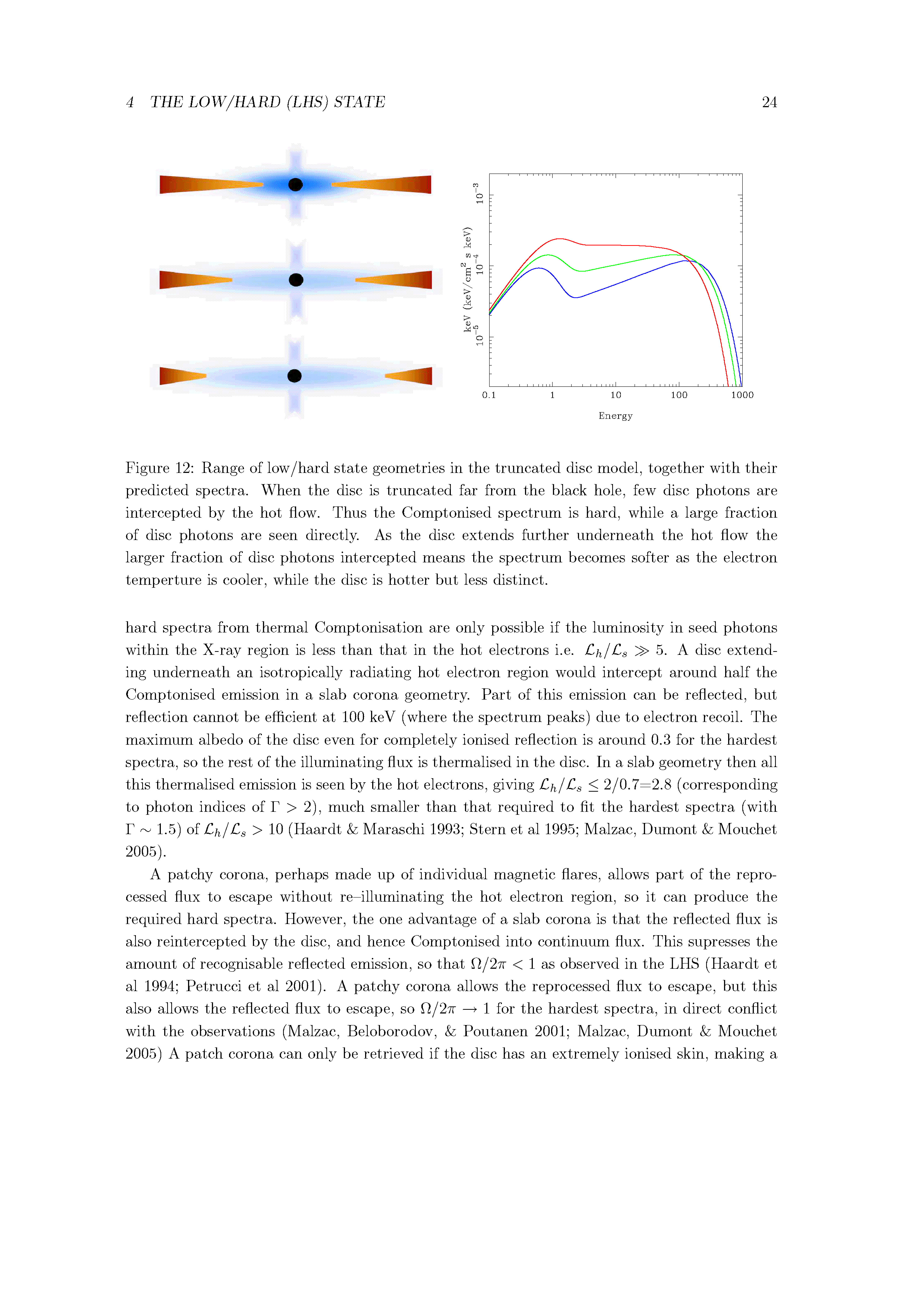 very high
high/soft
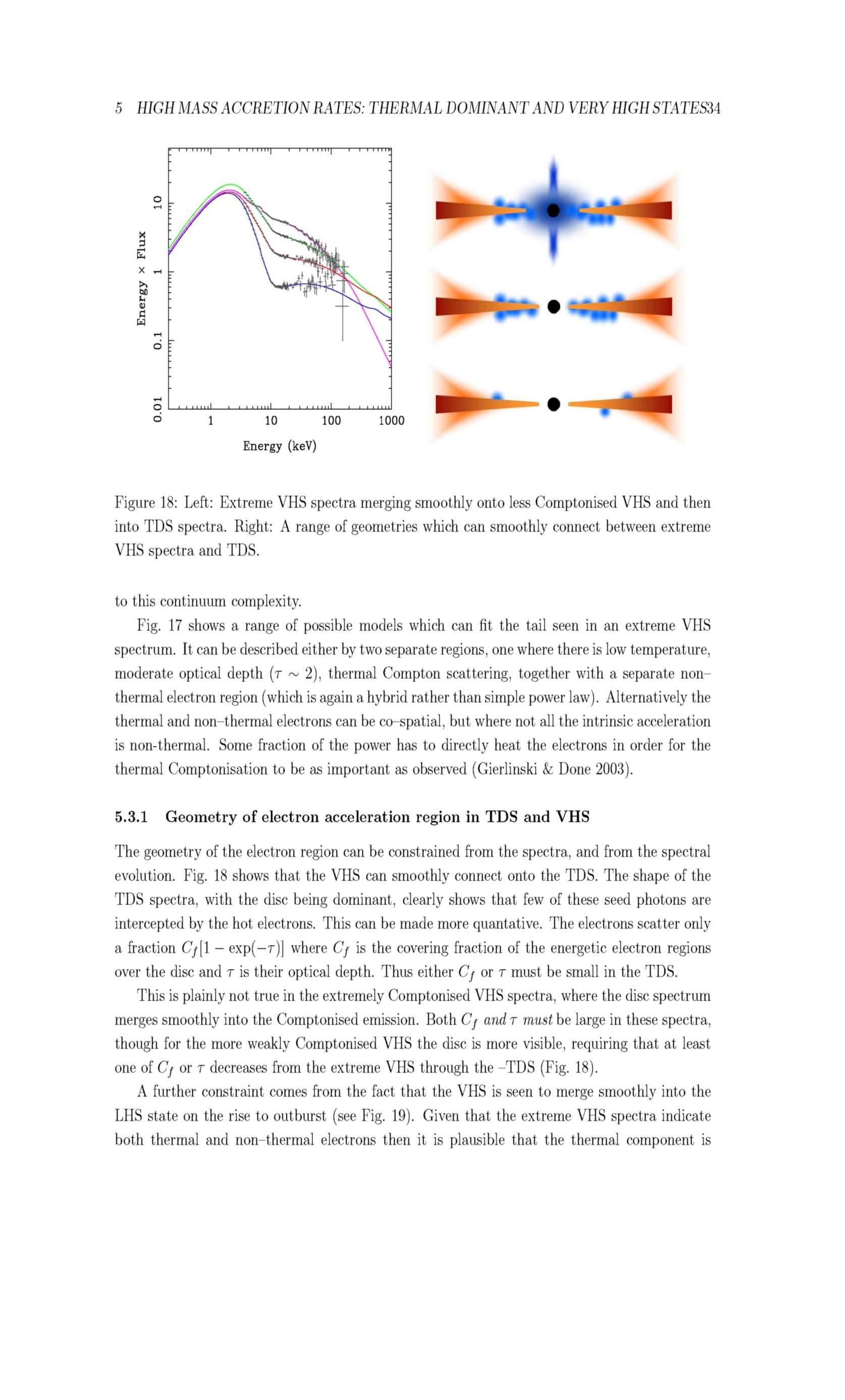 Gierlinski & Done 2003
‘Spectral states in AGN’
Disc BELOW X-ray bandpass. Only see tail
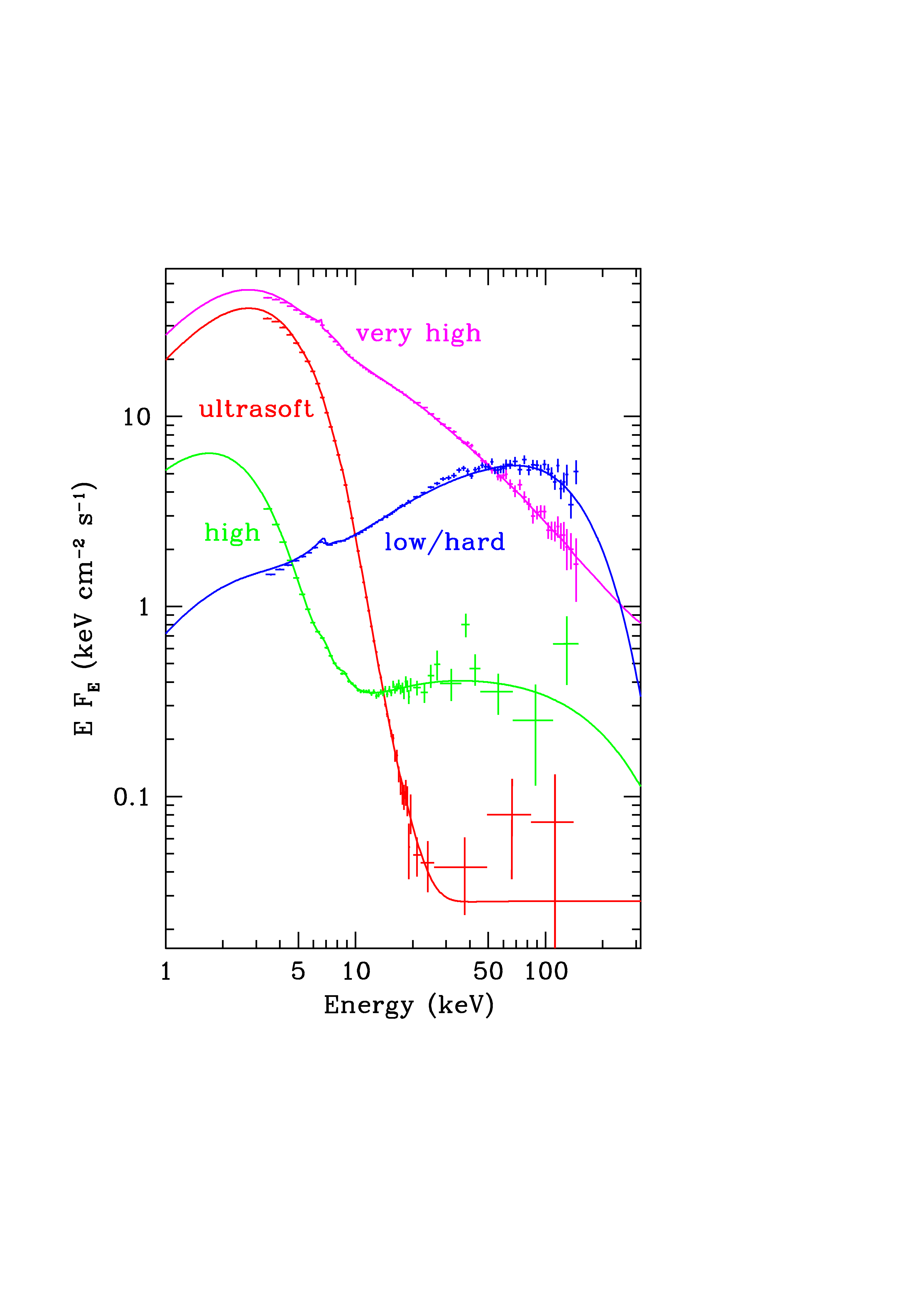 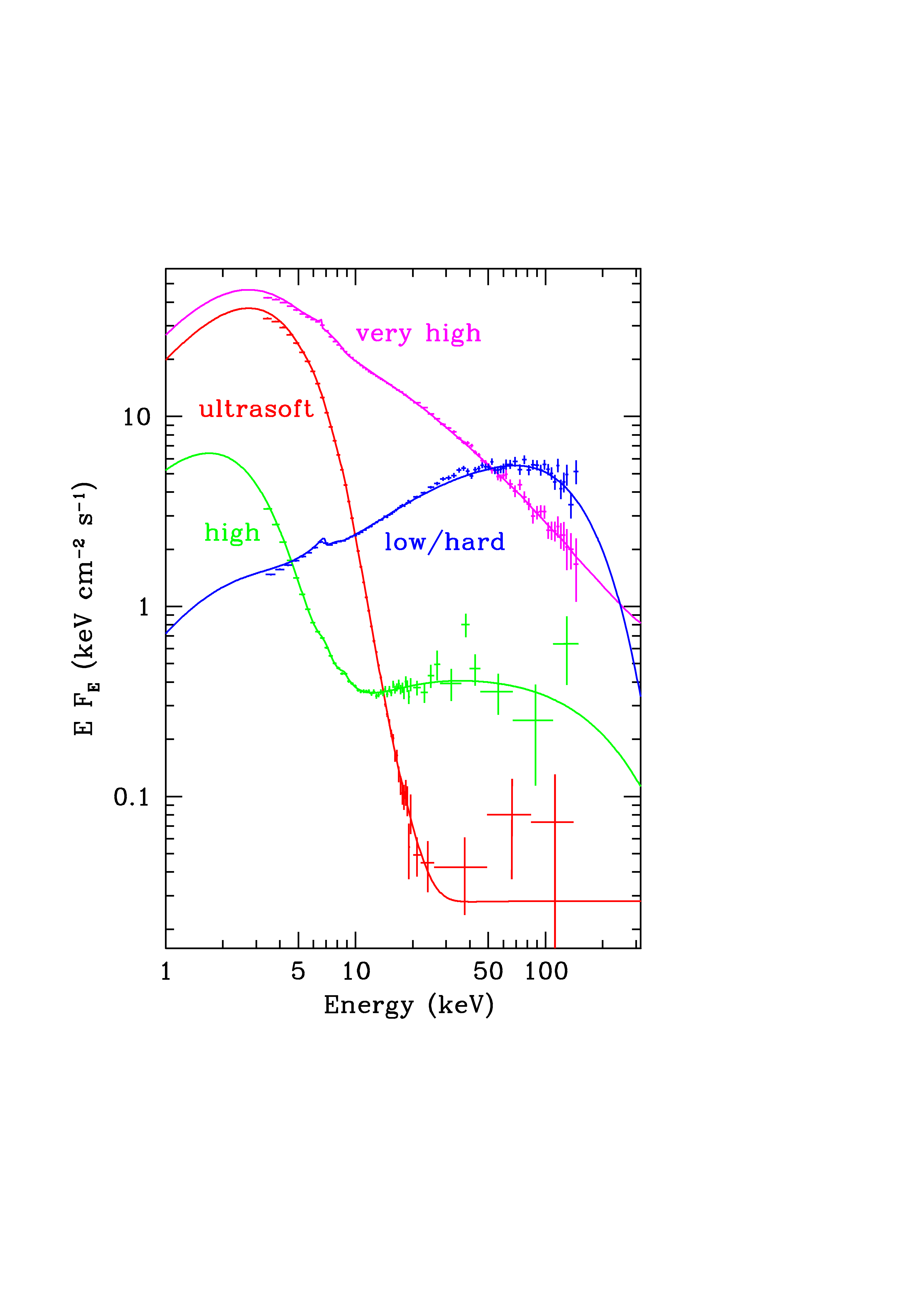 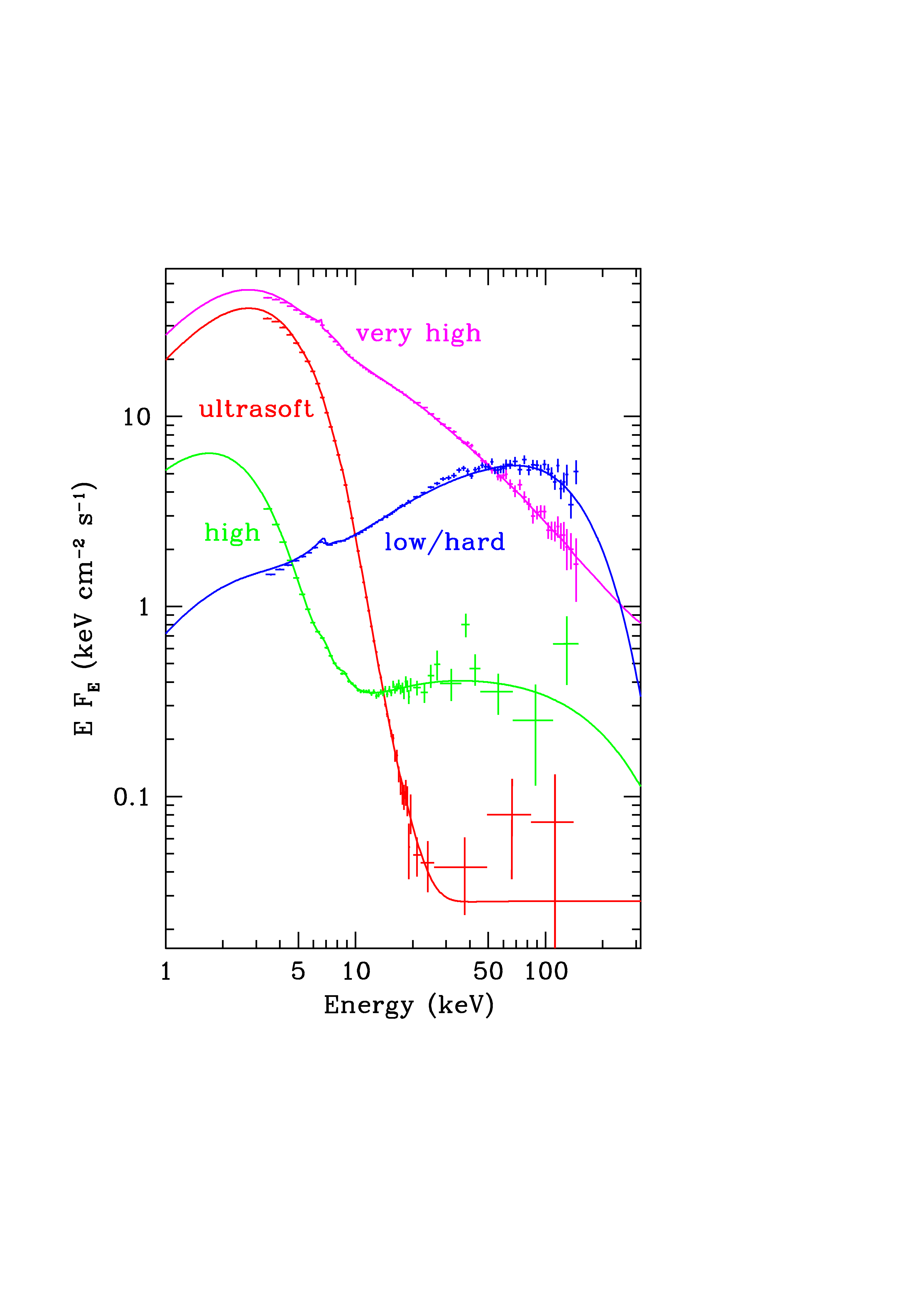 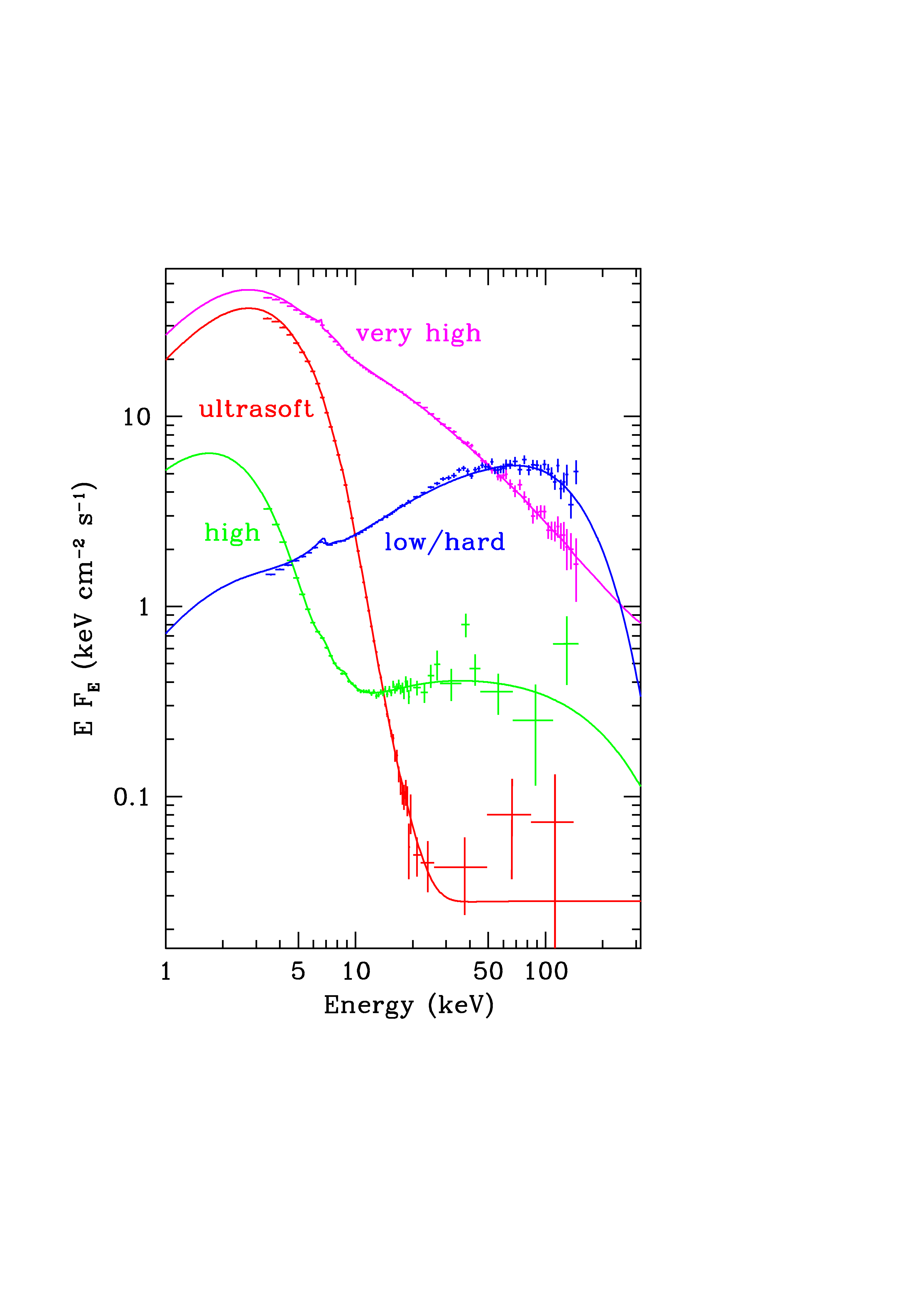 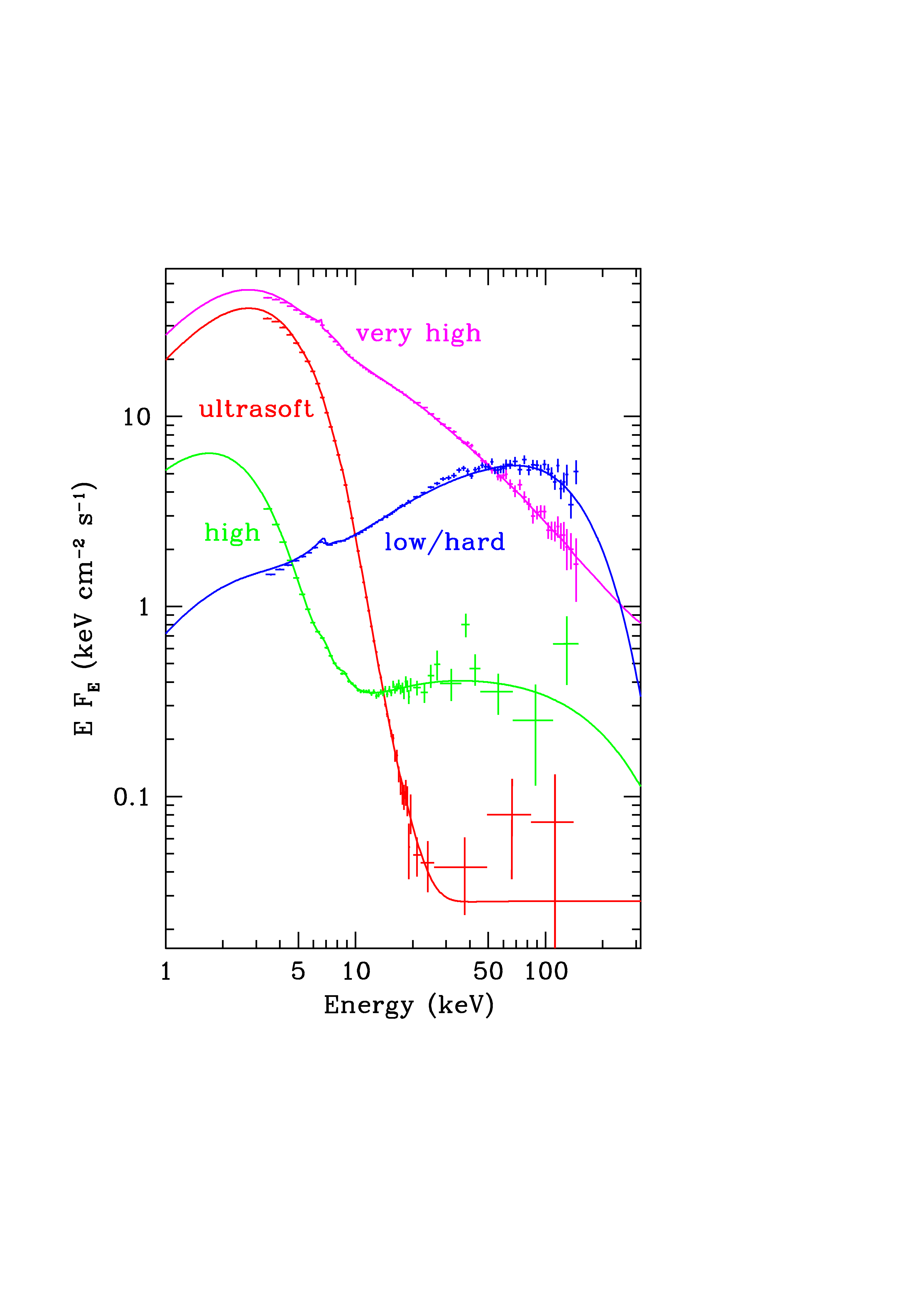 0.01
0.1
1
10
100
Any evidence for this? L(2-10 keV) / Lbol bigger at low L/LEdd
AGN spectral states
Vasuvaden & Fabian 2008
Big change in ratio of      Lbol/L(2-10 keV) with Eddington ratio L/LEdd
Looks good!!
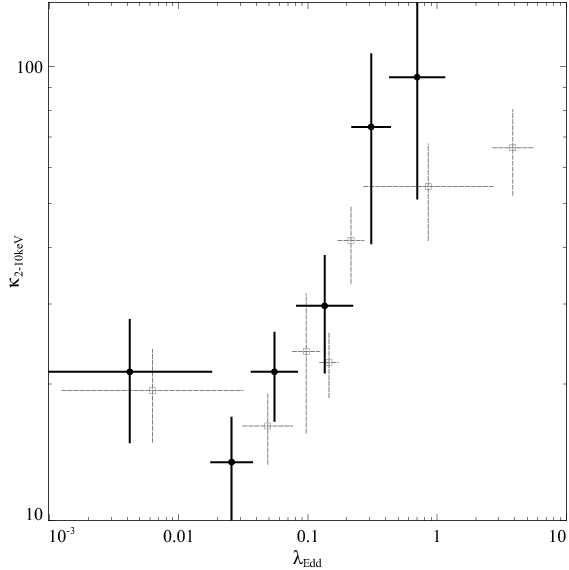 Lbol/L(2-10 keV)
Lbol/LEdd
LINERS-S1-NLS1 ?
Similar mass. 
Different L/LEdd 
Different ionisation
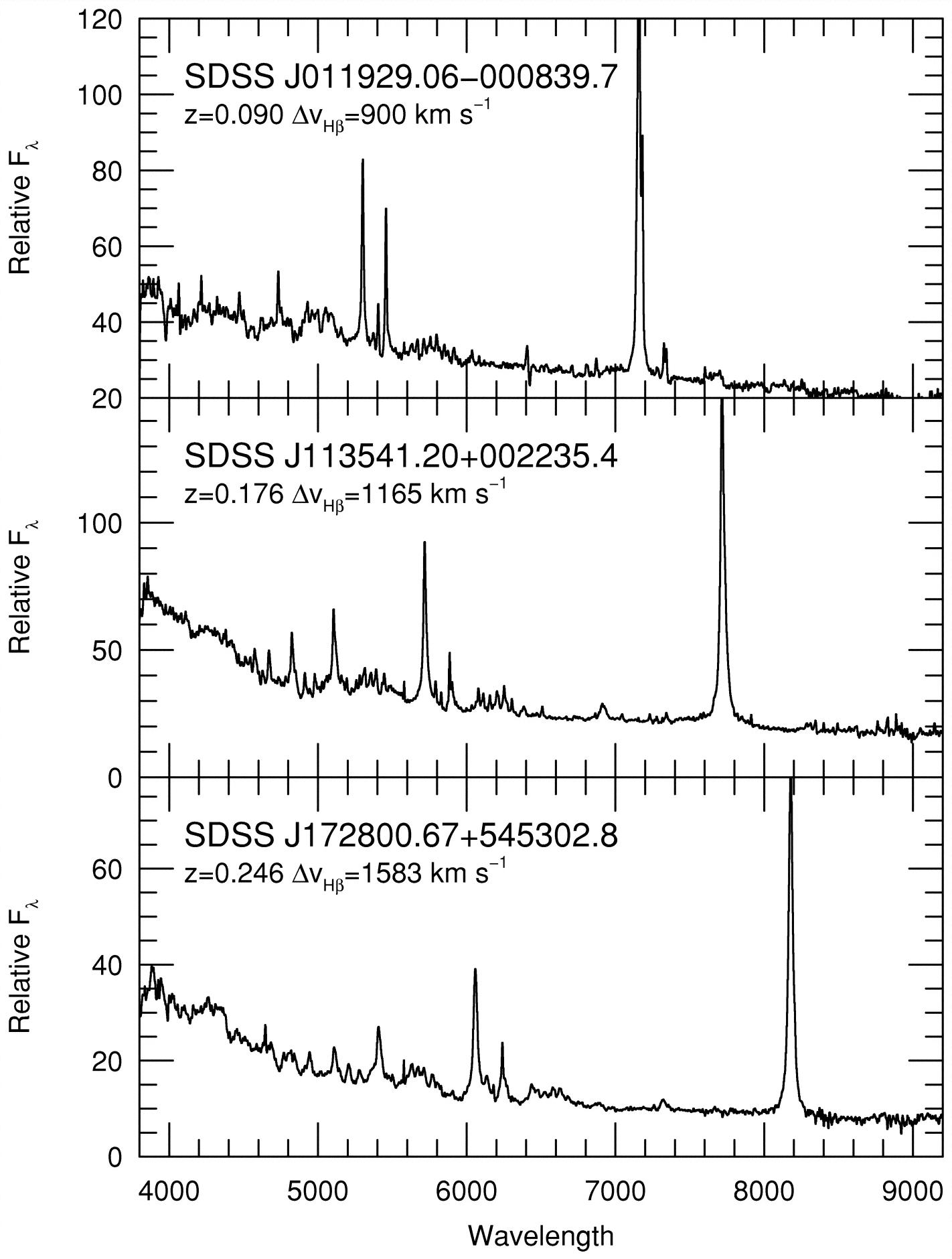 NLS1
Increasing L/LEdd
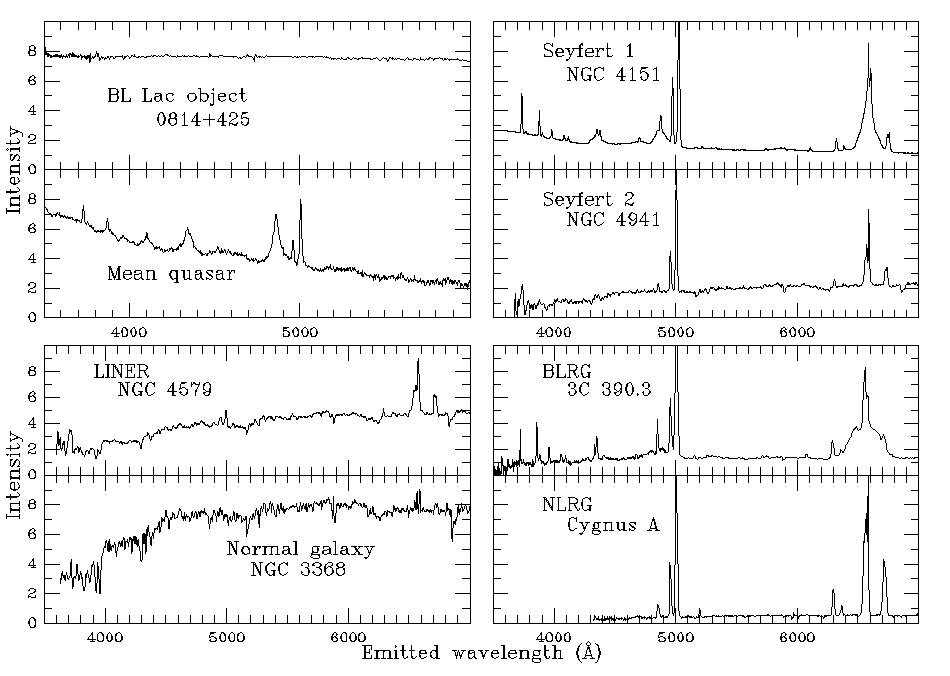 S1/QSO
disc
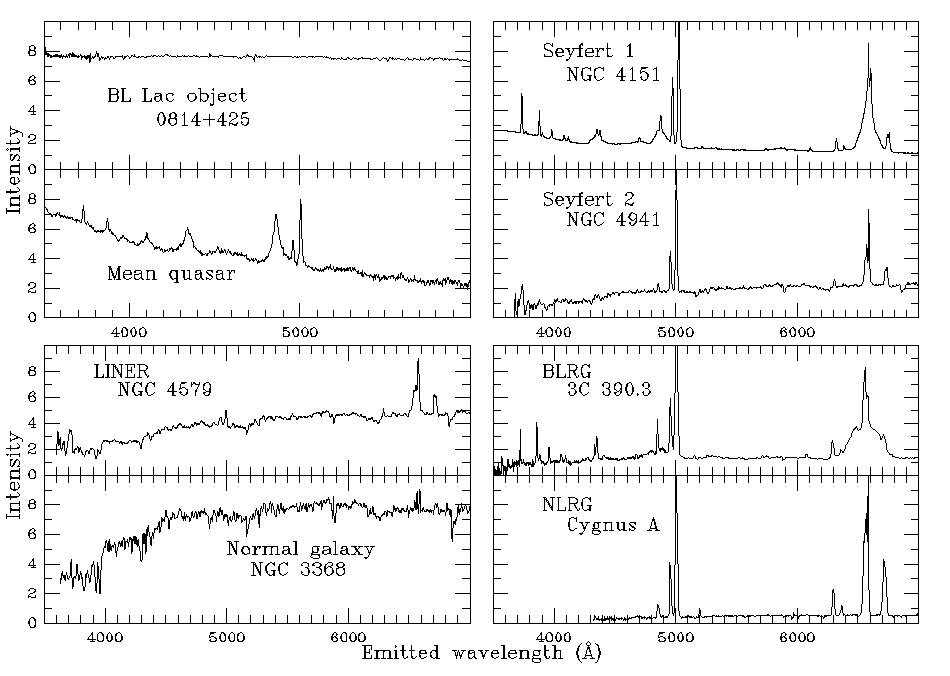 Hot inner flow, no UV bright disc – true type 2 Seyferts
LINER
LINERS-S1-NLS1 - radio???
Similar mass. 
Different L/LEdd 
Different ionisation
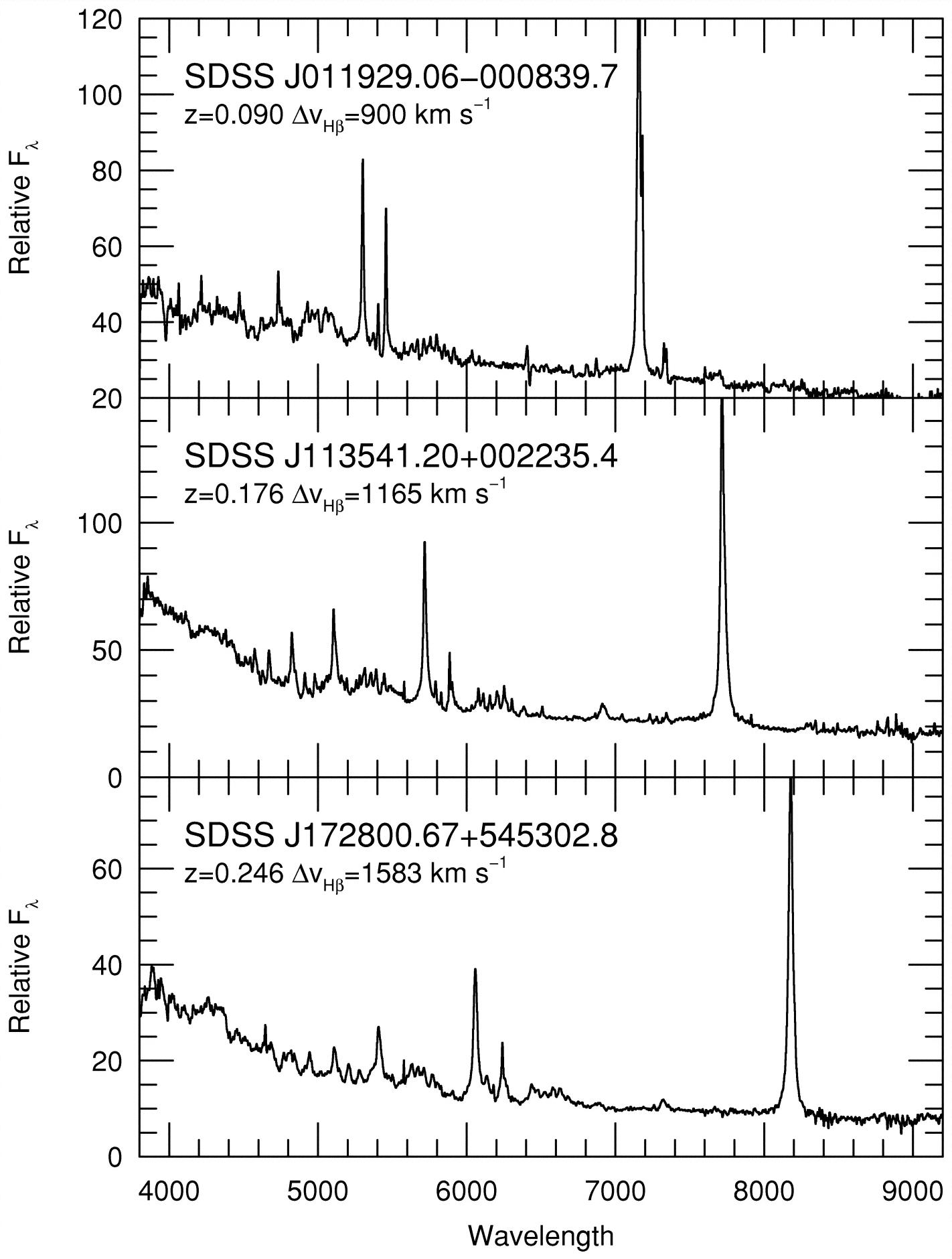 NLS1
Increasing L/LEdd
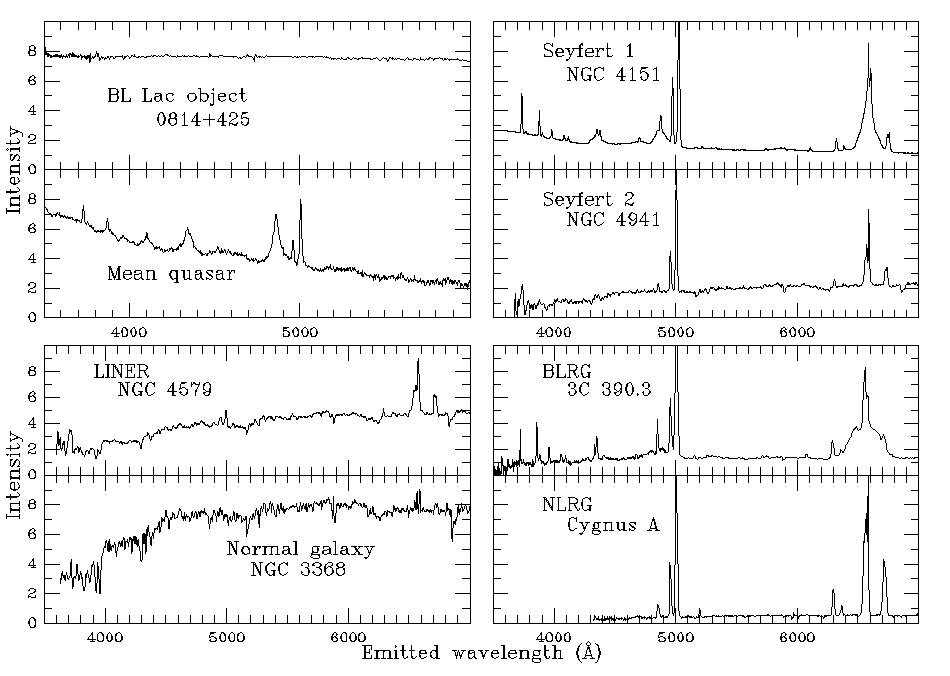 S1/QSO
disc
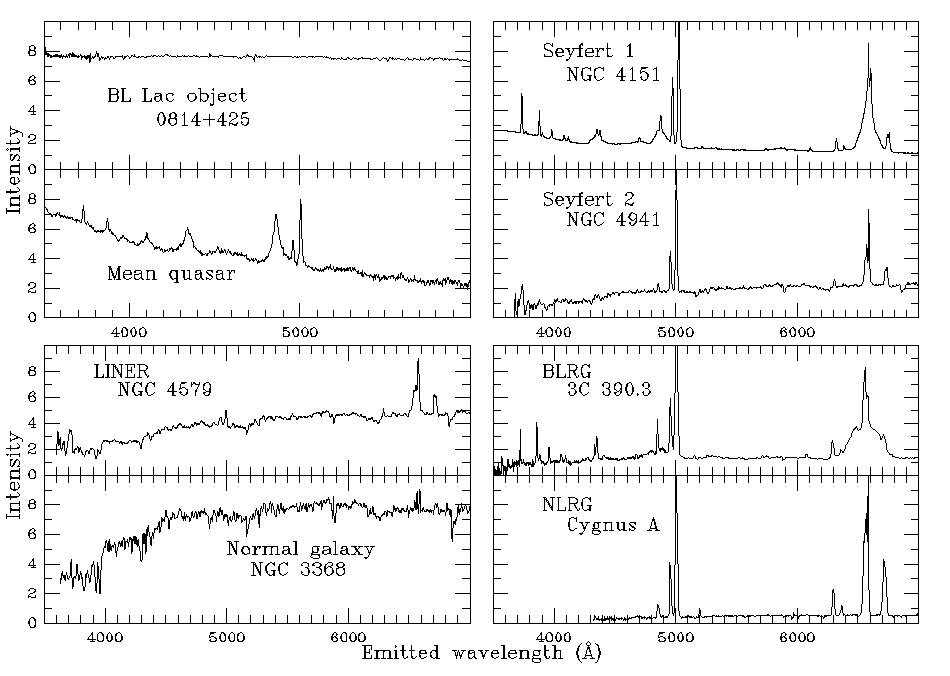 Hot inner flow, no UV bright disc – true type 2 Seyferts
LINER
What do AGN look like?
Mass not well known 10 years ago…
Big! So disc peak somewhere in  unobservable UV/EUV !!
Spectra generally not dominated by the disc – hard tail often carries a large fraction of Lbol and puzzling soft excess also can carry large fraction of Lbol
Richards et al 2006, Elvis et al 2004
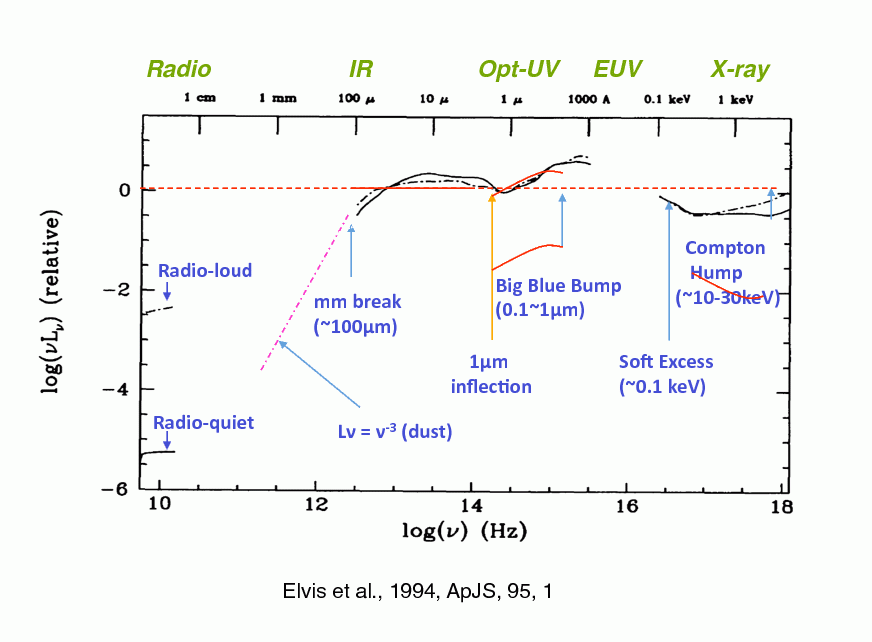 Classic QSO?
Mkn 509 XMM-Newton OM + FUSE +EPIC
108M L/LEdd~0.1
Not low/hard as no jet and too bright! AGN are (should be!) high soft state. But disc turnover far too soon. Plus strange soft X-ray excess….What is this????
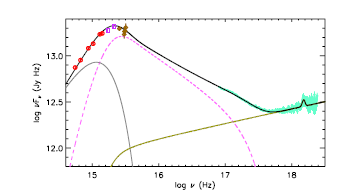 Medhipour  et al 2011
So what do AGN look like?
51 objects with SDSS-2XMM with high s/n and low absorption
High M, low L/LEdd, disc far from SX
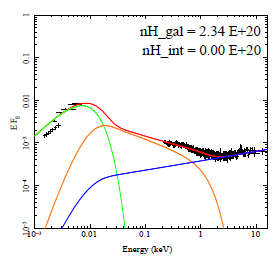 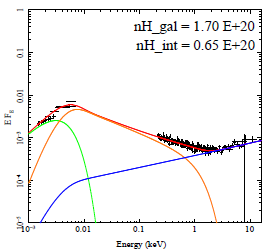 Jin et al 2011
Classic QSO?
Mkn 509 XMM-Newton OM + FUSE +EPIC
108M L/LEdd~0.1
Not low/hard as no jet and too bright! AGN are (should be!) high soft state. But disc turnover far too soon. Plus strange soft X-ray excess….What is this????
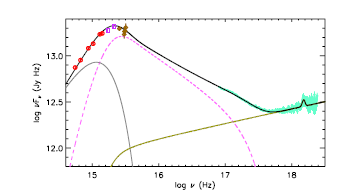 Medhipour  et al 2011
Classic QSO?
Mkn 509 XMM-Newton OM + FUSE +EPIC
108M L/LEdd~0.1
Not low/hard as no jet and too bright! AGN are (should be!) high soft state. But disc turnover far too soon. Plus strange soft X-ray excess….What is this????
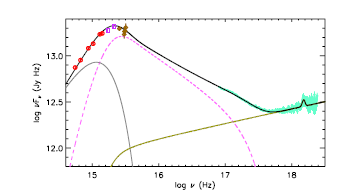 Medhipour  et al 2011
Classic QSO?
Mkn 509 XMM-Newton OM + FUSE +EPIC
108M L/LEdd~0.1
Not low/hard as no jet and too bright! Plus strange soft X-ray excess….What is this????
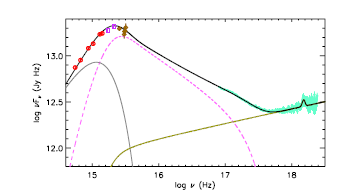 Medhipour  et al 2011
Variability on ~month
Mkn 509 XMM-Newton OM + FUSE +EPIC
Soft excess correlates with UV NOT X-ray on long timescales
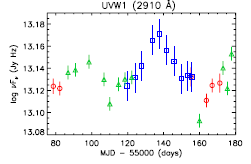 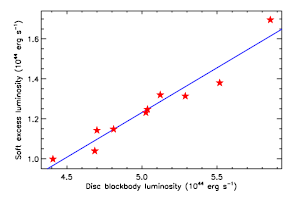 Medhipour  et al 2011
Variability on < day
Short timescale. Soft excess does NOT vary, hard power law does 
It’s a separate component!!!!  Noda et al 2011; 2012
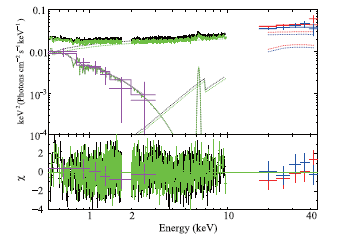 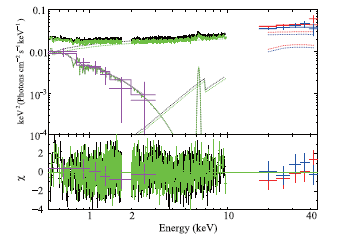 Noda  et al 2011
So what do AGN look like?
51 objects with SDSS-2XMM with high s/n and low absorption
High M, low L/LEdd, disc far from SX
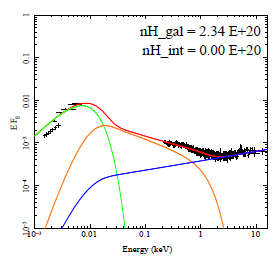 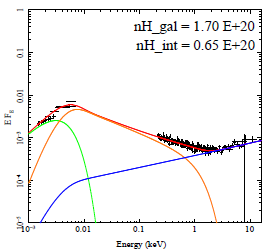 Jin et al 2011
So what do AGN look like?
51 objects with SDSS-2XMM with HIGH S/N AND LOW NH
 Low M, high L/LEdd disc makes most of Soft Xrays
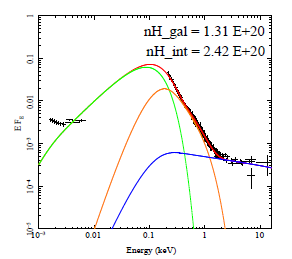 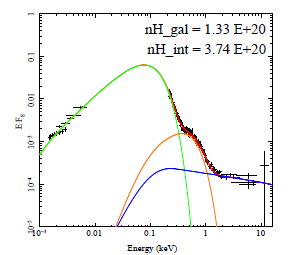 Jin et al 2011
Disc spectra from 106 M L/LEdd ~1
Done, Davis, Jin, Blaes Ward 2011
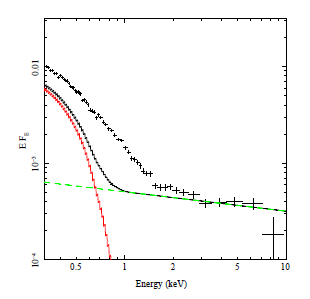 Enormous soft excess in REJ1034
But actually a lot of it should be the bare disc!
Plus a little bit of soft comptonisation !
Again variability says it’s a separate component to the power law (Middleton et al 2010)
More like disc dominated black holes
Disc spectra from 106 M L/LEdd ~1
Done, Davis, Jin, Blaes Ward 2011
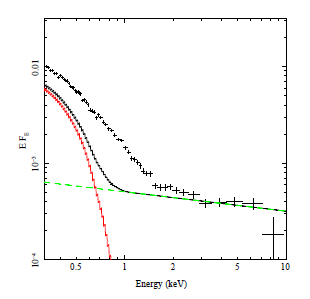 Enormous soft excess in REJ1034
But actually a lot of it should be the bare disc!
Plus a little bit of soft comptonisation !
Again variability says it’s a separate component to the power law (Middleton et al 2010)
More like disc dominated black holes
Models conserving energy!!
Rcorona
Lopt  M Mdot
Know M from optical and Hb
Measure Mdot from L opt. Lbol = h Mdot c2
Schwarzchild a=0 h=0.0572
If powered by accretion of material through the outer disc then this also makes soft excess and power law tail 
Thermal down to Rcorona with colour temp correction
Comptonised/power law after this – XSPEC optxagn Done et al 2011 cf  dkbbfth Done & Kubota 2006
Mdot
M
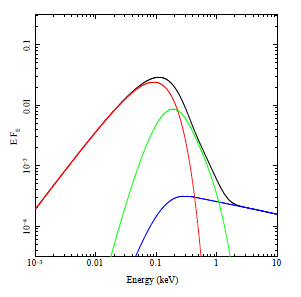 Done et al 2011
So what do AGN look like?
51 objects with SDSS-2XMM with HIGH S/N AND LOW NH
 Low M, high L/LEdd
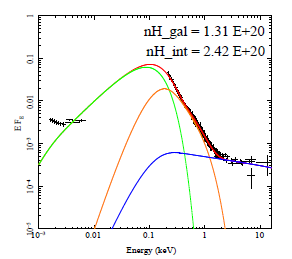 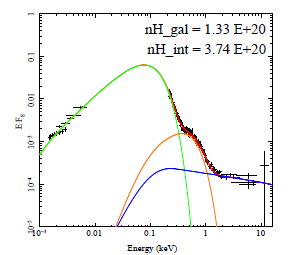 Jin et al 2011
So what do AGN look like?
51 objects with SDSS-2XMM with high s/n and low absorption
High M, low L/LEdd, disc far from SX
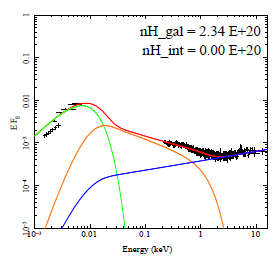 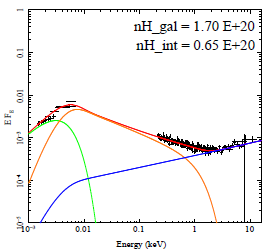 Jin et al 2011
AGN spectral states
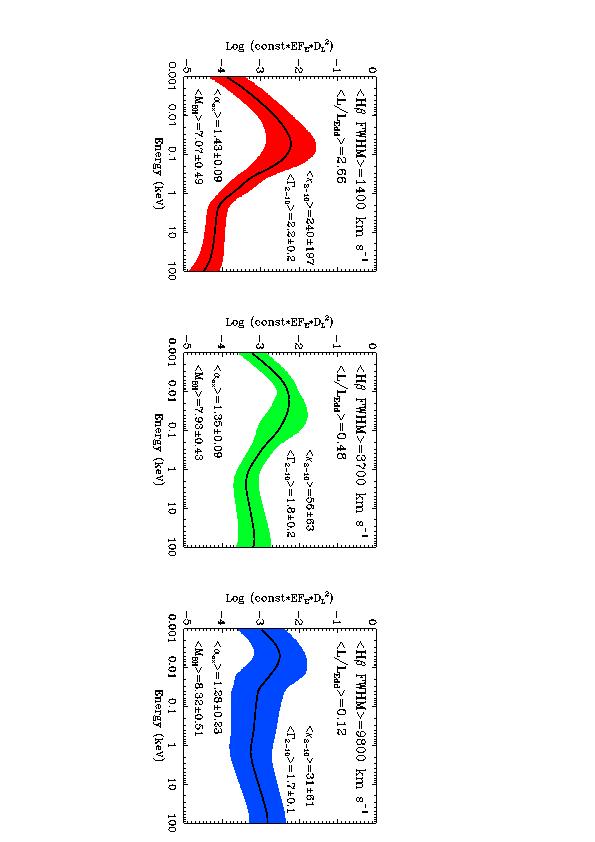 Jine, Ward, Done Gelbord 2011
AGN spectral states
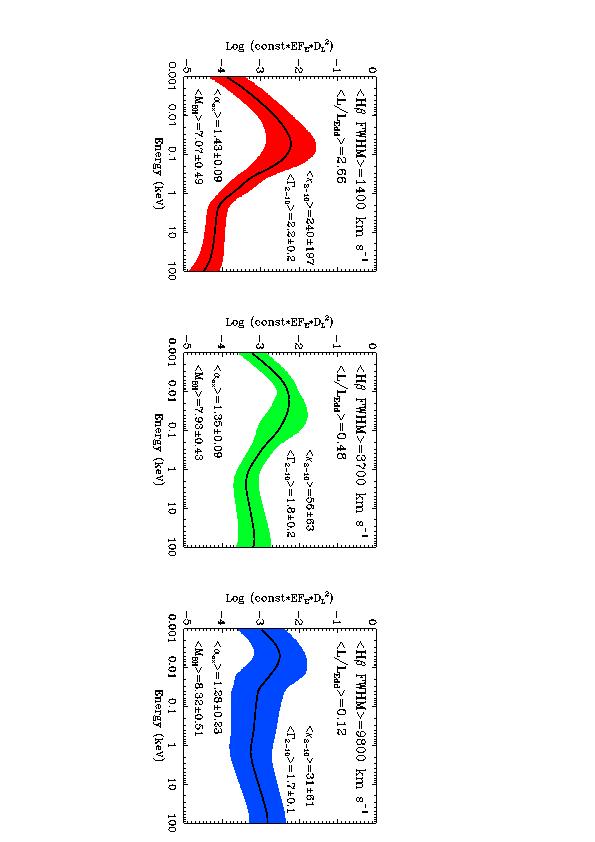 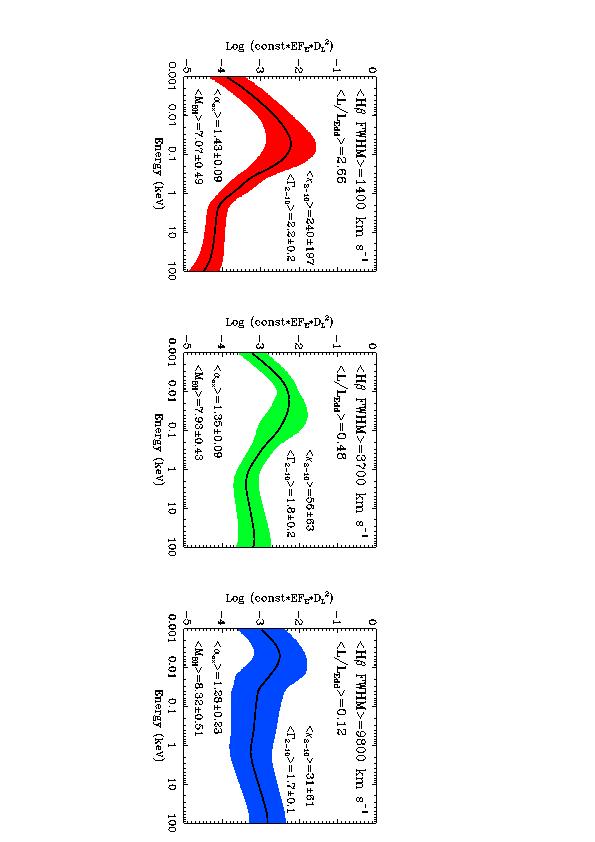 Jine, Ward, Done Gelbord 2011
AGN spectral states
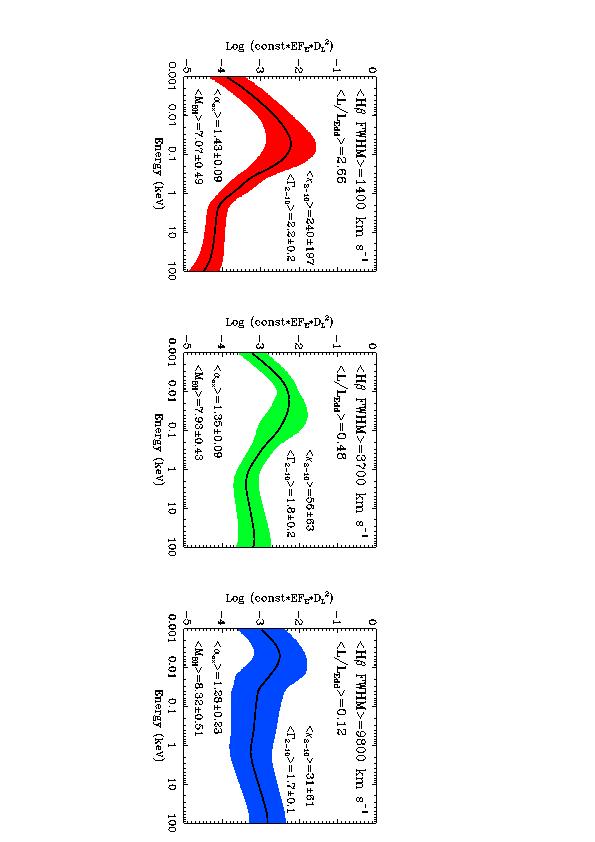 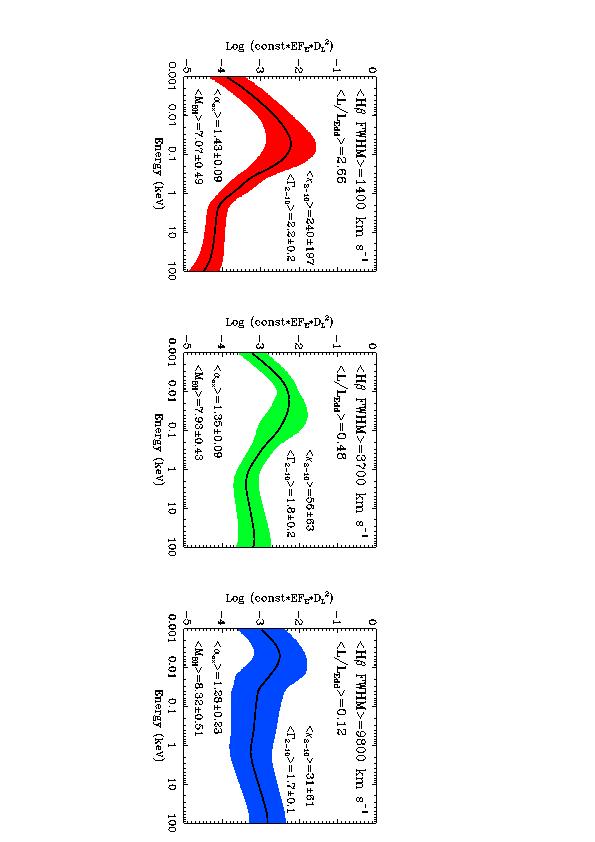 Jine, Ward, Done Gelbord 2011
INTRINSIC changes in SED
Co-add models in 3 bins of L/LEdd
Correlates with M due to galaxy formation. high mass objects have low L/LEdd in local Universe – downsizing 
Physical model so shift to same mass M=108 to compare with BHB
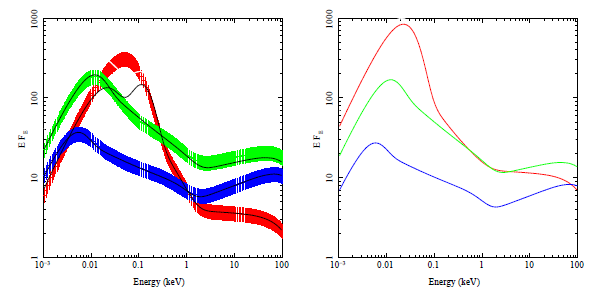 M=107 L/LEdd~1
L/LEdd~1
M=108
 L/LEdd~0.2
L/LEdd~0.2
L/LEdd~0.06
M=2x108 L/LEdd~0.06
Done et al 2011
AGN spectral states
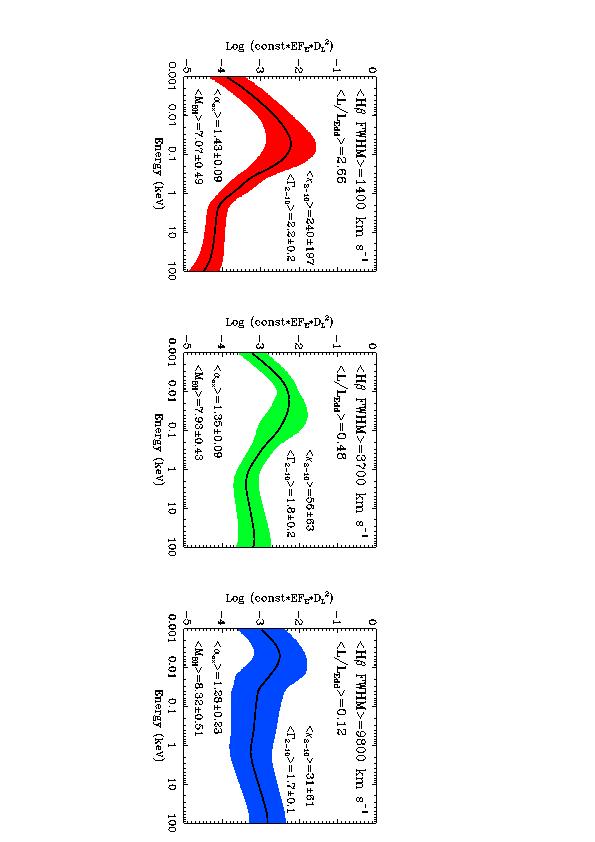 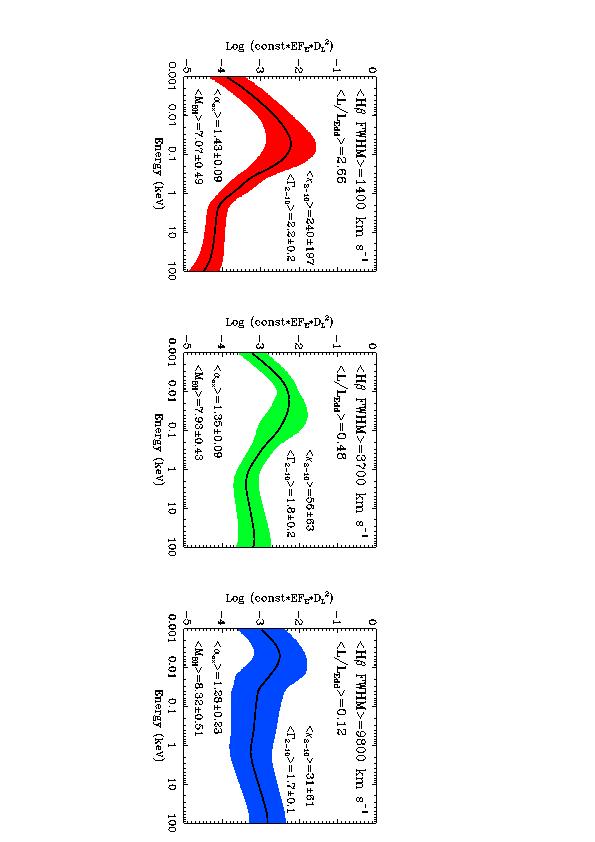 Jine, Ward, Done Gelbord 2011
AGN spectral states
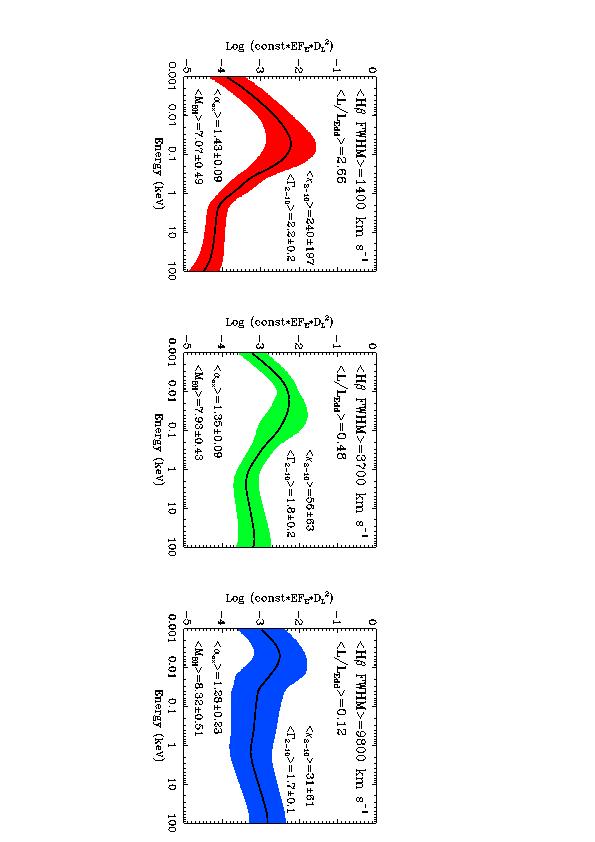 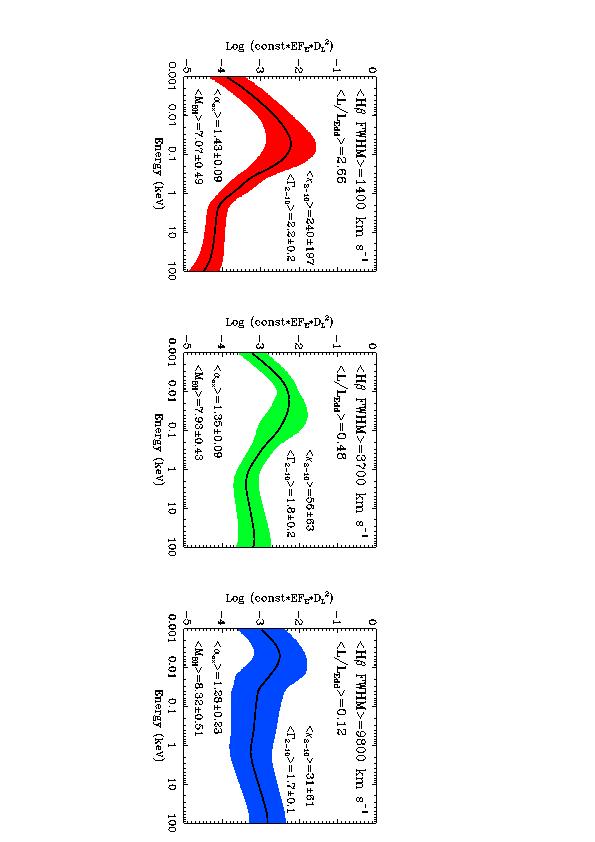 Jine, Ward, Done Gelbord 2011
AGN spectral states
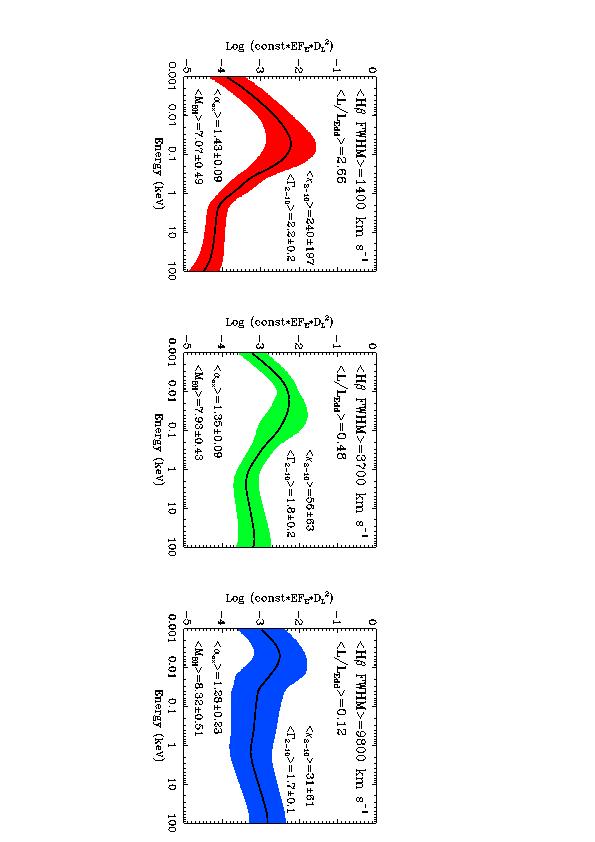 Jine, Ward, Done Gelbord 2011
AGN spectral states
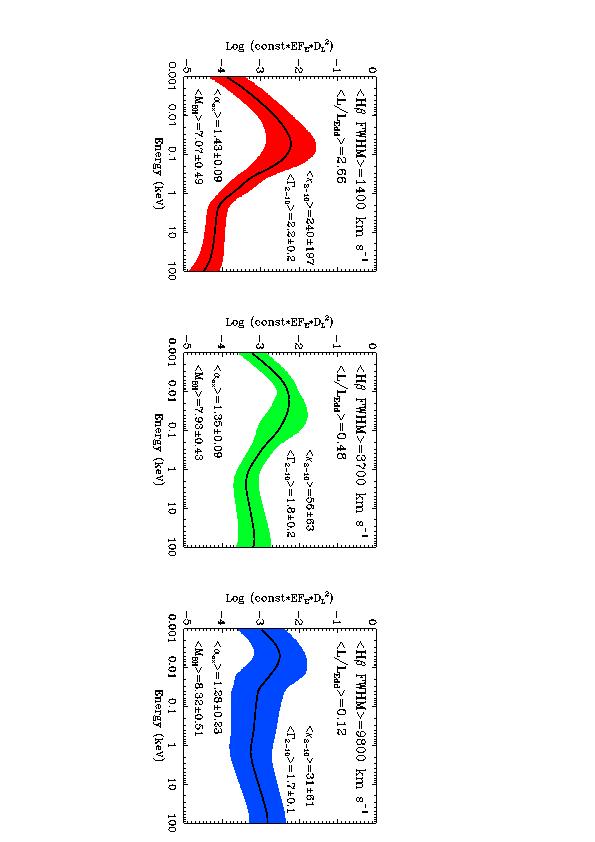 L/LEdd~10-5 
M/MEdd~10-2.5
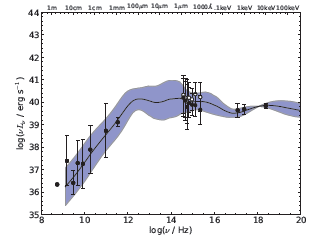 Nemmen et al 2012
M=2x108
INTRINSIC changes in SED
Co-add models in 3 bins of L/LEdd
Correlates with M due to galaxy formation. high mass objects have low L/LEdd in local Universe – downsizing 
Physical model so shift to same mass M=108 to compare with BHB
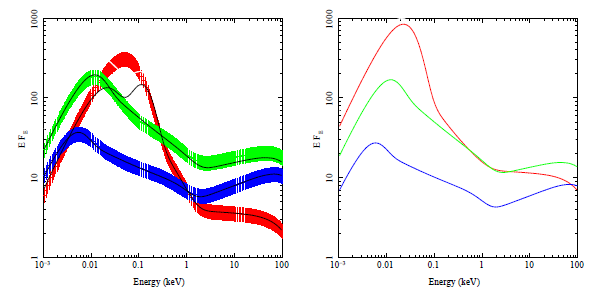 M=107 L/LEdd~1
L/LEdd~1
M=108
 L/LEdd~0.2
L/LEdd~0.2
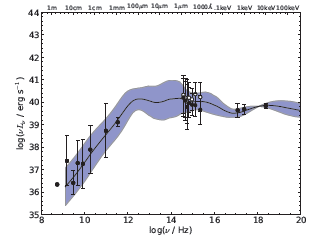 L/LEdd~0.06
M=2x108 L/LEdd~0.06
Done et al 2012
Low/hard to high/soft ?
Looks good to zeroth order… but….
Transition at L/LEdd=0.02 in steady state accretion - 0.2 in AGN
LINERS are low/hard state (strong radio)
Green/blue are classic QSO – not low/hard state – what are they?
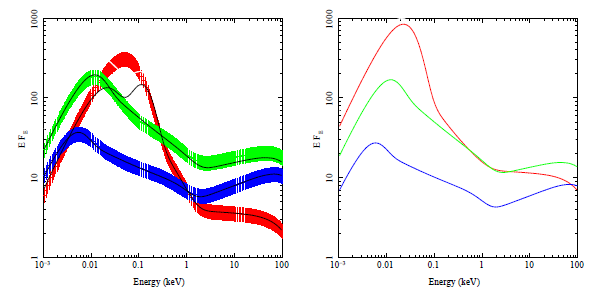 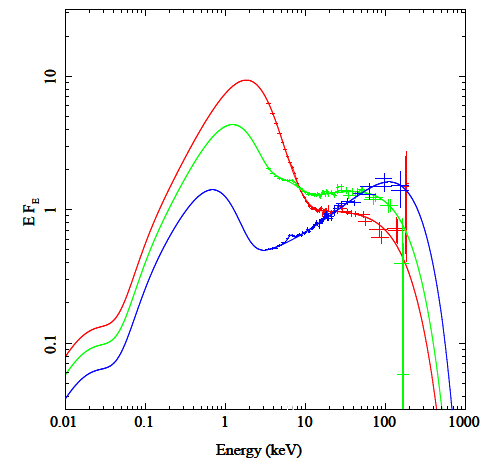 M=107 L/LEdd~1
BHB 10 M
L/LEdd~1
M=108
 L/LEdd~0.2
L/LEdd~0.2
AGN 108 M
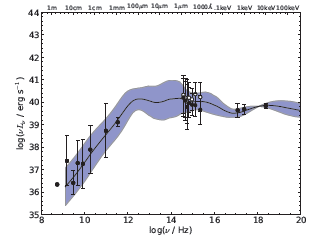 L/LEdd~0.06
M=2x108 L/LEdd~0.06
Done et al 2012
Scale up to AGN
UV line driven discwind (origin of BLR/torus?) - BAL QSOs 
Can this change the disc structure in AGN from BHB? Mass loss rate can be large so disc no longer constant mass accretion rate at all radii. Lose mass predominantly from UV emitting zone
Throws material above disc so maybe more mass in corona
Proga et al
Low/hard to high/soft ?
LINERS are low/hard state (strong radio)
Green/blue are classic QSO – not low/hard state – winds?
NLS1 – look disc dominated!!
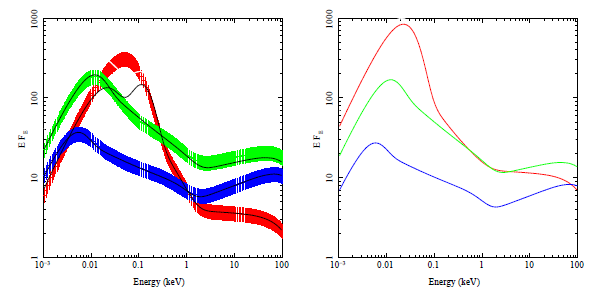 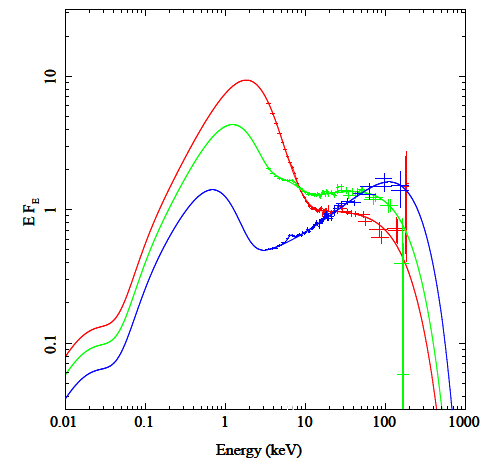 M=107 L/LEdd~1
BHB 10 M
L/LEdd~1
M=108
 L/LEdd~0.2
L/LEdd~0.2
AGN 108 M
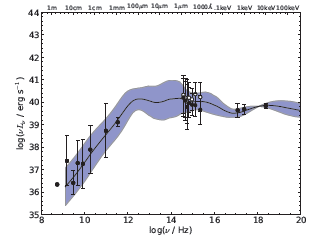 L/LEdd~0.06
M=2x108 L/LEdd~0.06
Done et al 2012
NLS1 as disc dominated ?
Surprising as might expect stronger winds at Eddington – but maybe higher temperature (from lower mass) supresses wind
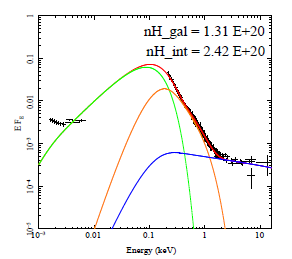 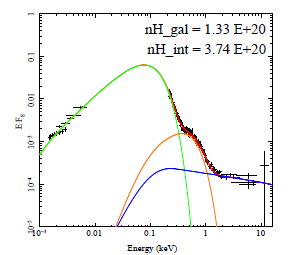 Jin et al 2011
Scale up to AGN
UV line driven discwind as function of BH mass and L/LEdd
UV line driven wind – rises and is overionised by central source and falls back down (shocks produce soft X-ray excess?)
shields UV line driven discwind further out so its not overionised and keeps on acceleration and can escape
Then run out of UV photons for driving as disc temperature too low
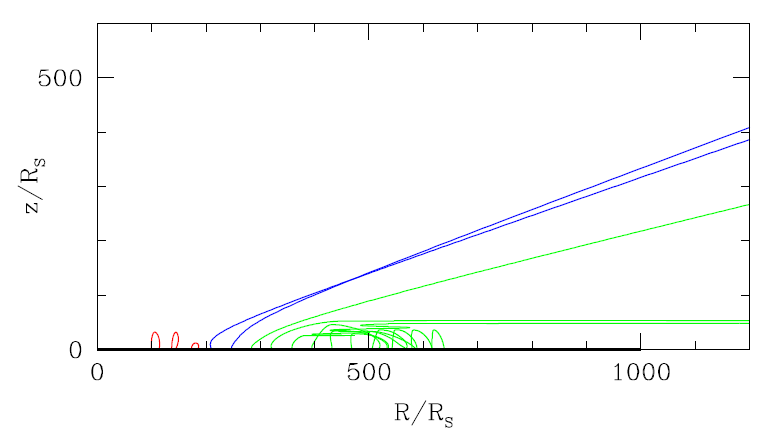 Risaliti & Elvis 2010
Scale up to AGN
UV comes from further out for lower mass for same L/LEdd as disc is hotter
If BLR is wind from disc then wind is further away – narrower lines… 
Is the BLR a UV line driven disc wind ? Chiang & Murray 1997, Elvis 2000; Risaliti & Elvis 2010
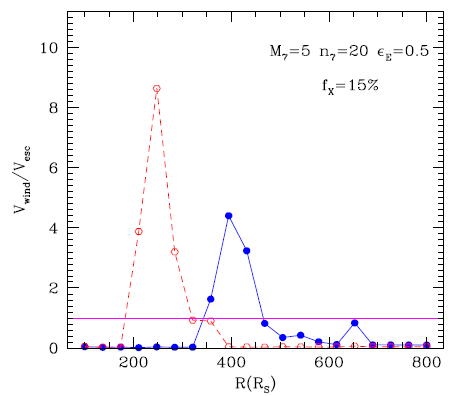 Risaliti & Elvis 2010
Black Hole spin!
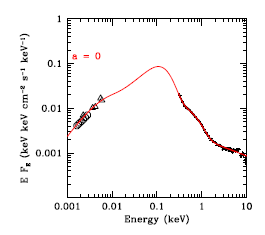 PG1244
M from Hb
    0.8 - 8.0×106M
Correct for Prad
     2.5×107M
M from Lx variability compared to reverberation mapped sample 0.2 - 2.0×107M
Best fit 0.8Ledd 1.7×107M
Done,, Jin, Middleton Ward 2012
Black Hole spin!
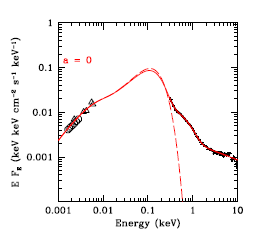 PG1244
Pure disc at this mass and mass accretion rate  - a=0
Already goes VERY close to soft X-rays – constrains SPIN
Done,, Jin, Middleton Ward 2012
Black Hole spin!
To put maximum spinn need lower disc T ie higher M lower mass accretion rate 
Need M>108M
Withing mass limits get a<0.6
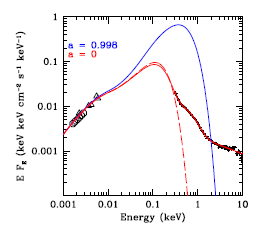 Done,, Jin, Middleton Ward 2012
Conclusions: BHB-AGN
Use BHB to understand (characterize) accretion 
See disc down to last stable orbit at high L/Ledd !!
Disc progressively recedes below L/Ledd<0.01
moving radius, moving QPO Lense-Thirring precession?
Scale to AGN: different BHB spectral states mean different ionising spectra so different optical line ratios
Unabsorbed  LINERS-S1-NLS1 increasing L/LEdd and decreasing M (downsizing) so L often SAME!
DON’T assume Lopt/Lbol or Lx/Lbol constant or L 
LINERS – low/hard state
NLS1 – disc dominated with SMALL SX – can get spin!
S1/QSO don’t look like any BHB state – wind??
Mass of AGN??
Magorrian-Gebhardt relation gives BH mass!! Big black holes live in host galaxies with big bulges! Either measured by bulge luminosity or bulge mass (stellar velocity dispersion) or BLR
105-10M
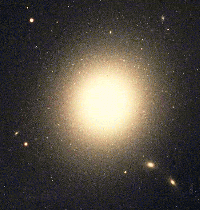 109
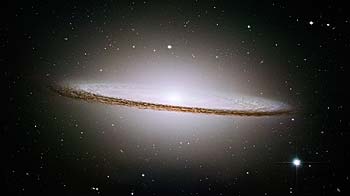 Black hole mass
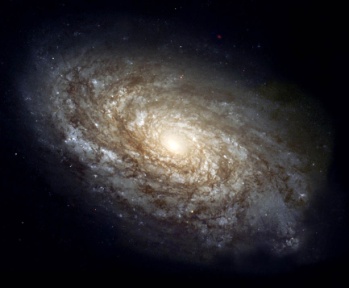 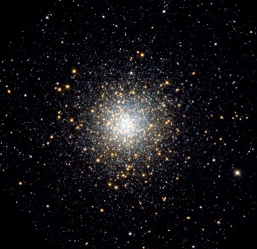 103
Stellar system mass
106
1012
[Speaker Notes: Scaling these models  up to the supermassive black holes in quasars, the only change should be that the disc emission is in the UV rather than X-ray region. The problem is knowing how far to scale them for an individual qso, knowing the BH mass. This has only recently become possible with the discovery of the relationships between the BH mass and the properties of the galaxy as a whole. Big BH live in big galaxies, little BH live in small ones. Also, only recently that enough high s/n data has become available to test these models – xmm-newton database]
Black holes in AGN grow by accretion
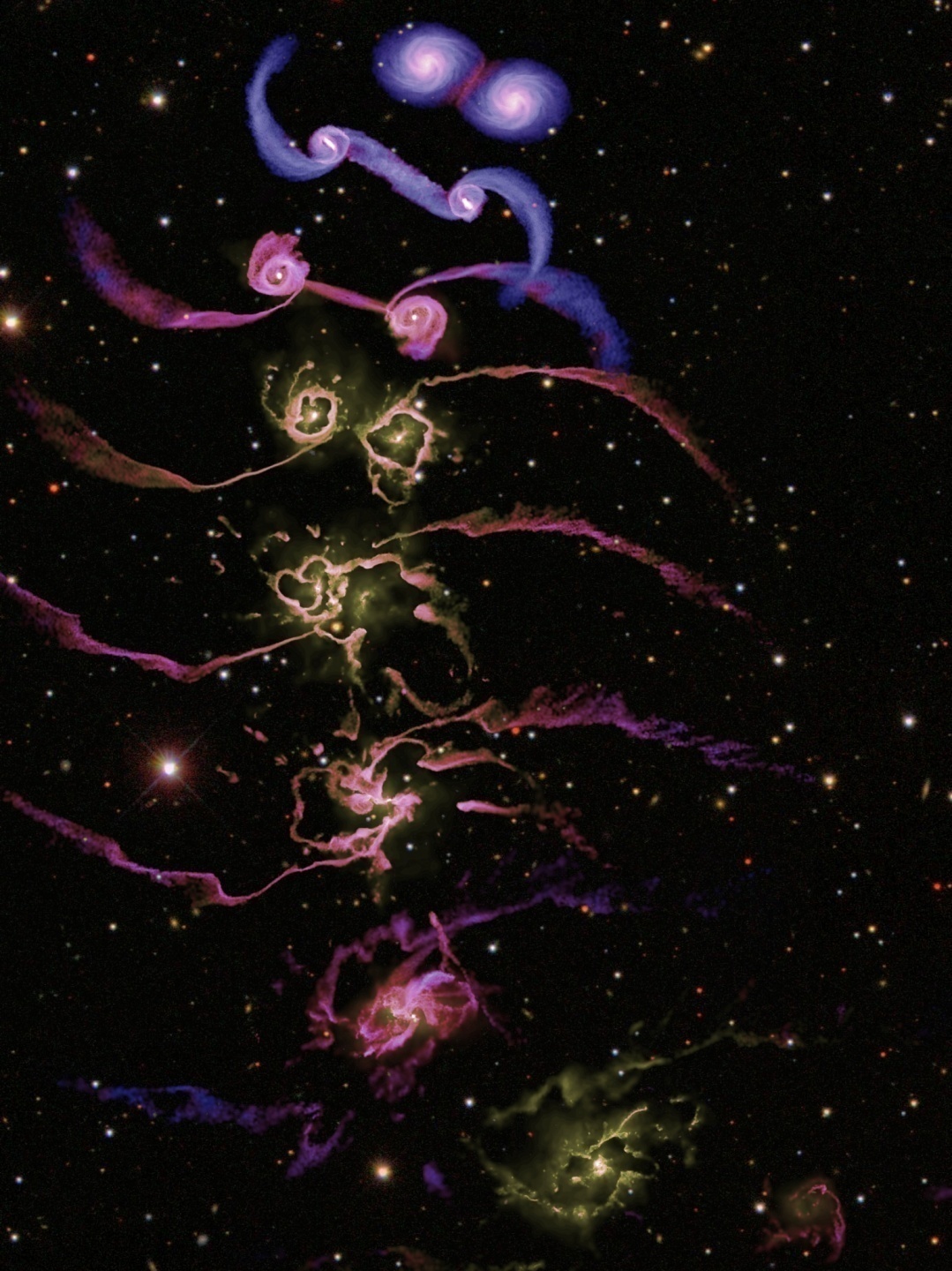 Gas supply to nucleus
Galaxy disc instabilities
Major mergers
Minor mergers
Cooling flow of hot gas from halo
Regulated by feedback 
Supernovae
Kinetic energy from jet
 Momentum  from wind    and/or radiation
Need to understand accretion to understand feedback
Di Matteo et al  2005
Black hole mass accretion rate
Fanidakis et al 2010
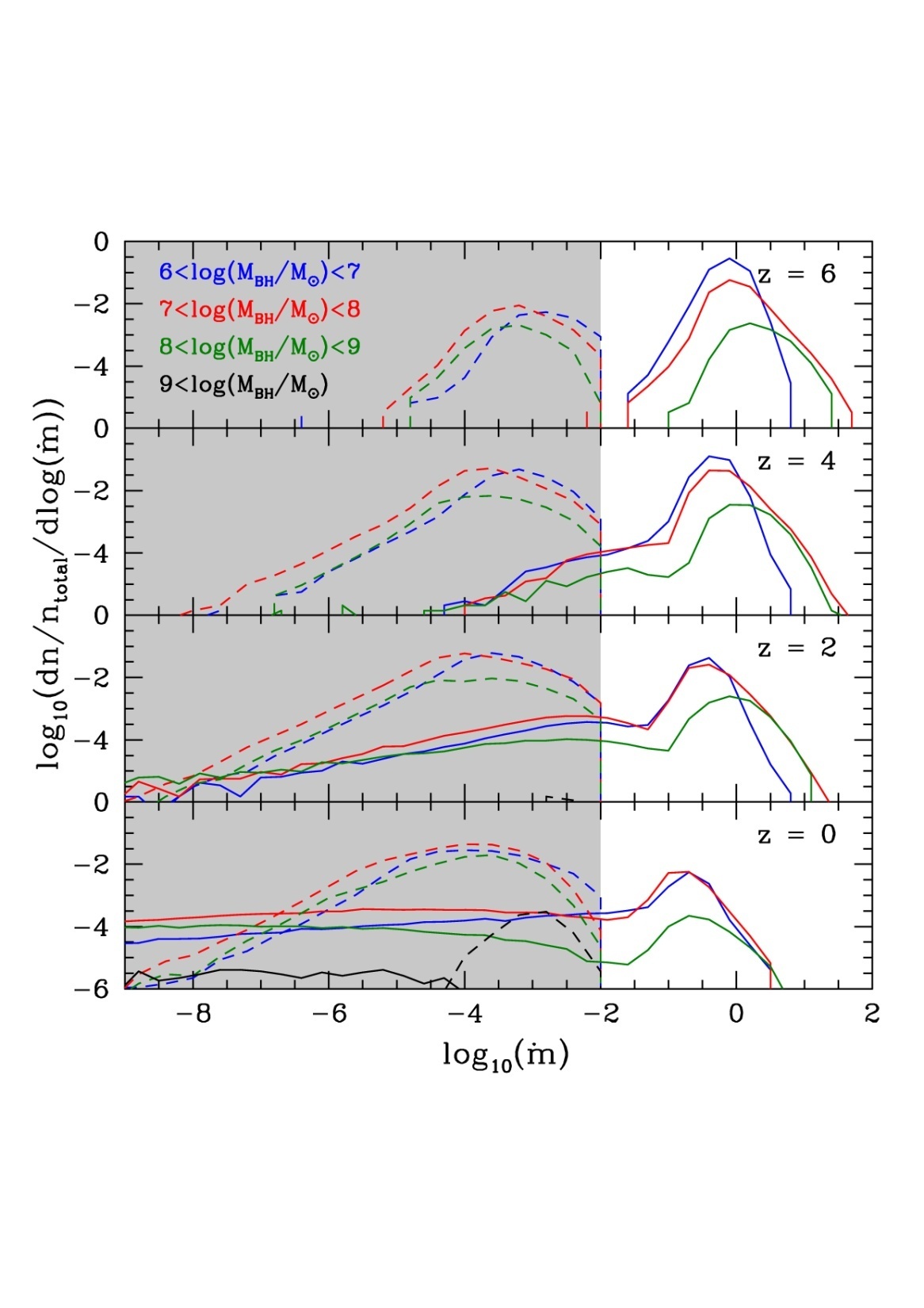 Now need a prescription to link M and L/Ledd to the jet kinetic power 
And another prescrition to link jet power to radio power (also depends on M and L/Ledd)
Does it also depend on spin??
Black hole mass and spin
Fanidakis et al 2010
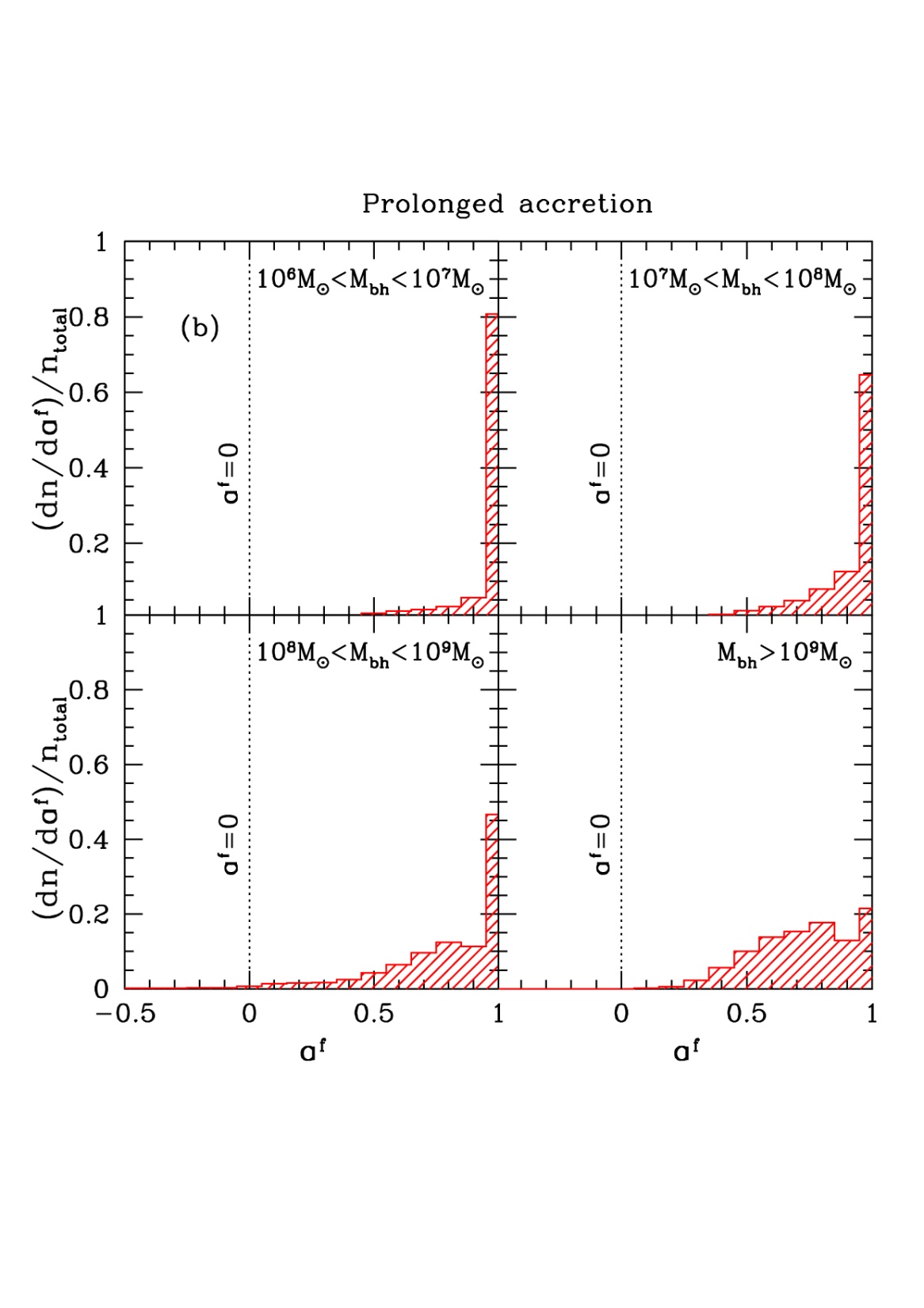 Prolonged accretion?  
Typical mass available in each accretion episode is > MBH so spin BH up to maximal a ~ 1
BH – BH mergers spin DOWN the most massive BH to 0.7
Black hole mass and spin
Fanidakis et al 2010
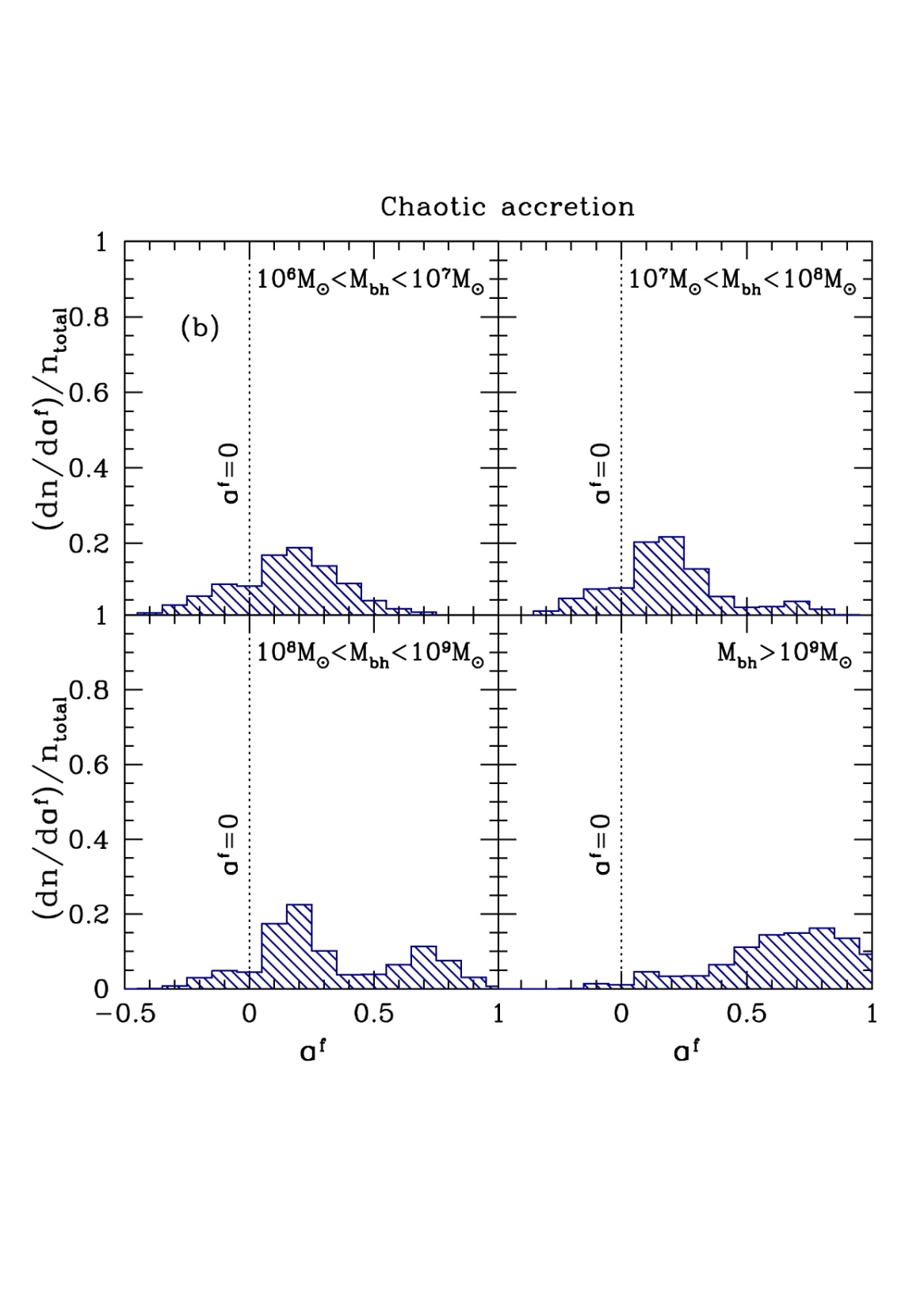 Chaotic accretion?  
Mass of thin disc limited by self gravity to ~ (H/R) MBH (King et al 2008) 
Each accretion episode splits up into multiple events with randomised direction
Low spin except for most massive BH where mergers spin UP
Conclusions: BHB-AGN
BHB - disc down to last stable orbit at high L/Ledd !!
Test of GR in strong field limit 
Disc progressively recedes below L/Ledd~0.01
Moving disc explains moving characteristic frequencies in power spectrum – QPO as Lense-Thirring precession ?
AGN
AGN/QSO Zoo!!! Radio loud
Some have enormous, powerful jets on Mpc scales
How QSO first found. But now most known to be radio quiet
FRI (fuzzy lobes, 2 sided jet)        FRII (bright hot spot, 1sided jet)
[Speaker Notes: Scaling these models  up to the supermassive black holes in quasars, the only change should be that the disc emission is in the UV rather than X-ray region. The problem is knowing how far to scale them for an individual qso, knowing the BH mass. This has only recently become possible with the discovery of the relationships between the BH mass and the properties of the galaxy as a whole. Big BH live in big galaxies, little BH live in small ones. Also, only recently that enough high s/n data has become available to test these models – xmm-newton database]
FRI is top of ADAF branch
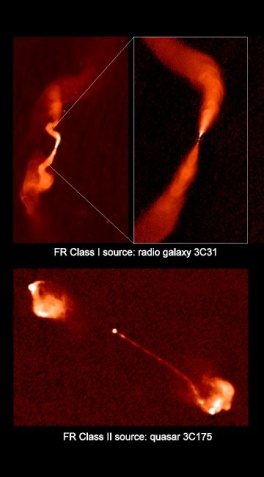 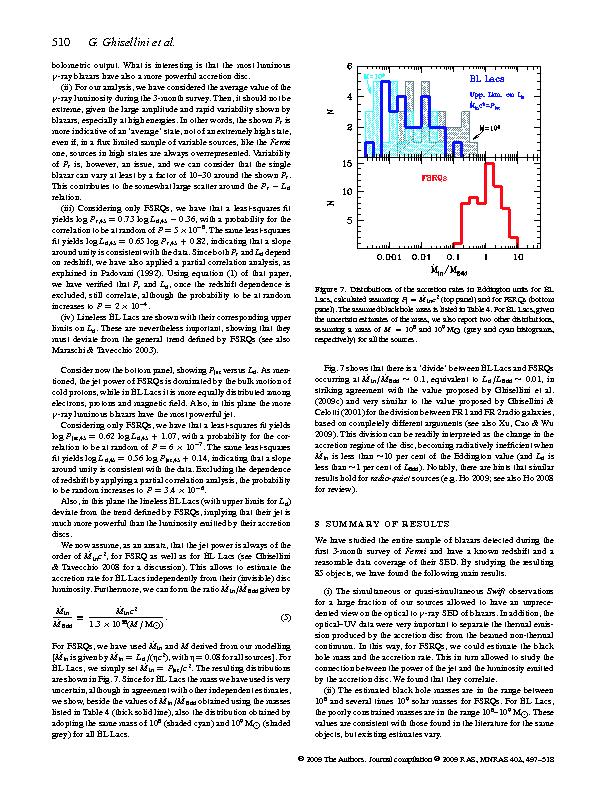 Ghisellini et al  2010
L/Ledd~1 Disc+tail FRII
strong  disk, high excitation
Faster, narrower (Krause et al 2011)
L/Ledd < 0.01 ADAF FRI,   
weak disk, low excitation
Broader, slower
Log  n f(n)
Log  n f(n)
Log n
Log n
[Speaker Notes: The disc models assumed that the emission thermalised. That’s not necessarily true at low L/Ledd where the flow is not very dense. If its not thermalising then its not cooling as efficiently so the flow heats up. This can lead to a hot, optically thin, geometrically thick inner flow replacing the inner disc. The hot electrons in this flow can compton upscatter any low energy photons from a residual outer disc, but there are not many of these, so the spectrum is hard]
An additional component
Gierlinski & Done 2004
ALL PG QSO need soft excess! This is very gradual and smooth, not steep, though strength varies
Generally too hot to be the disc – we know mass and L/LEdd from optical and Hb
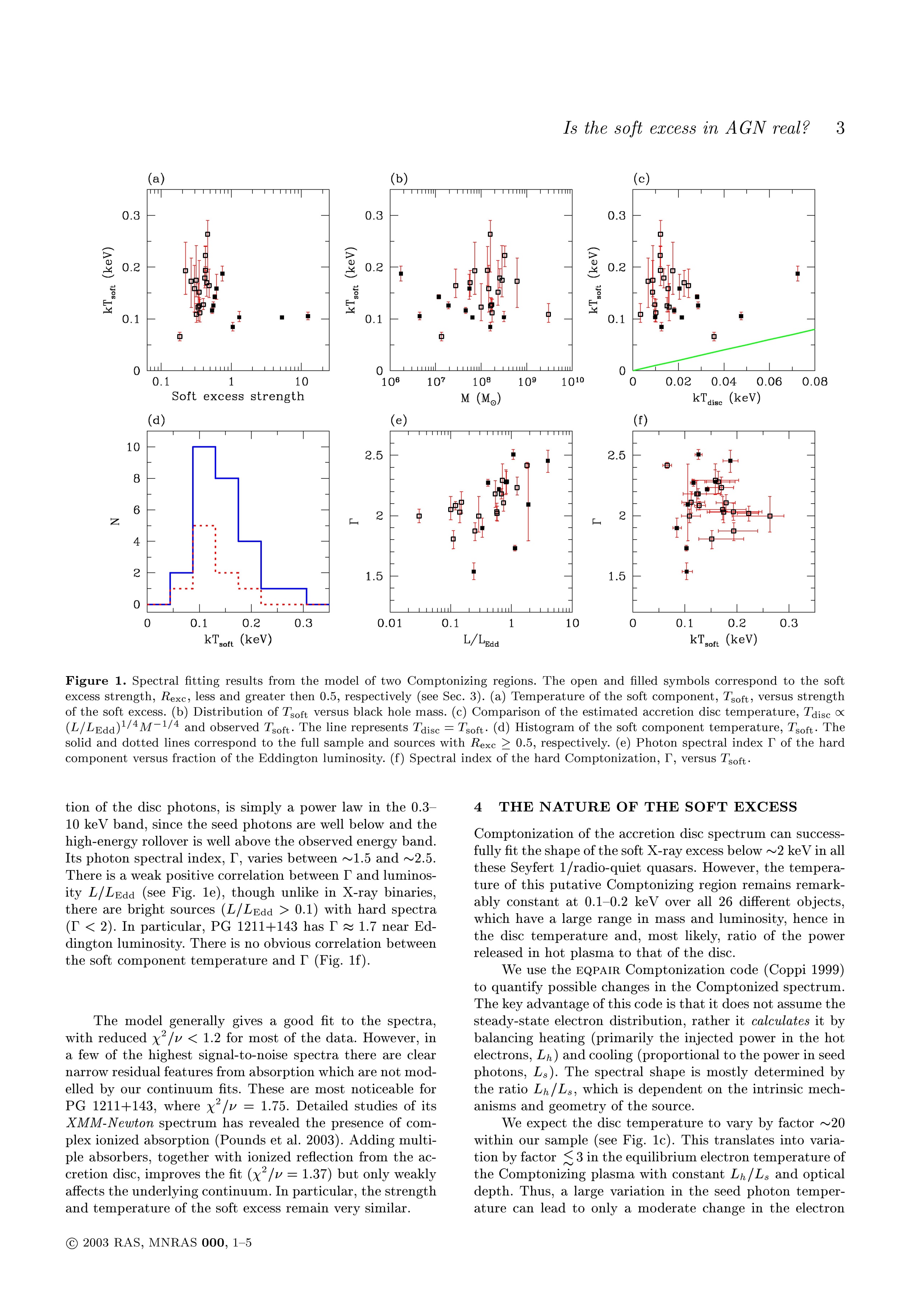 But some discs do get close…
Low mass, high L/LEdd – NLS1 !!
Typically the objects with the biggest SX if just fit X-ray ….
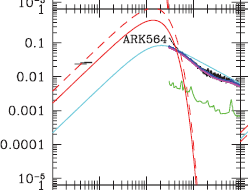 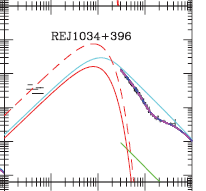 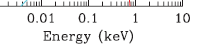 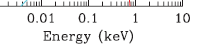 Middleton et al 2007
So what do AGN look like?
Co-add models in 3 bins of L/LEdd
Correlates with M due to galaxy formation. high mass objects have low L/LEdd in local Universe – downsizing 
Physical model so shift to same mass M=108 to compare with BHB
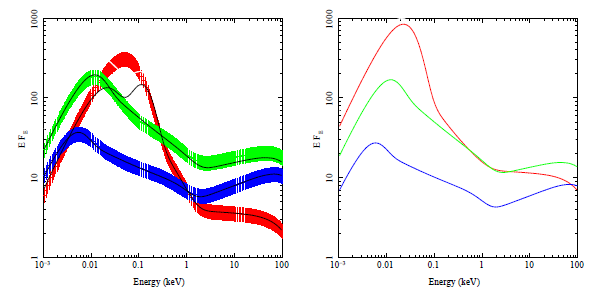 M=107 L/LEdd~1
L/LEdd~1
M=108
 L/LEdd~0.2
L/LEdd~0.2
L/LEdd~0.06
M=2x108 L/LEdd~0.06
Done et al 2011
Low/hard to high/soft ?
Looks good to zeroth order… but….
Transition at L/LEdd=0.02 in steady state accretion - 0.2 in AGN
Green/blue are classic QSO NOT LINERS – not low/hard state as  no jet!  Disc shape very strange, soft X-ray excess….
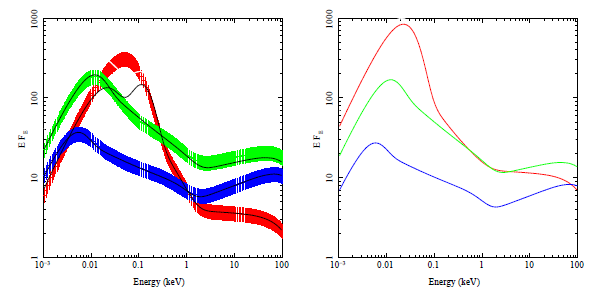 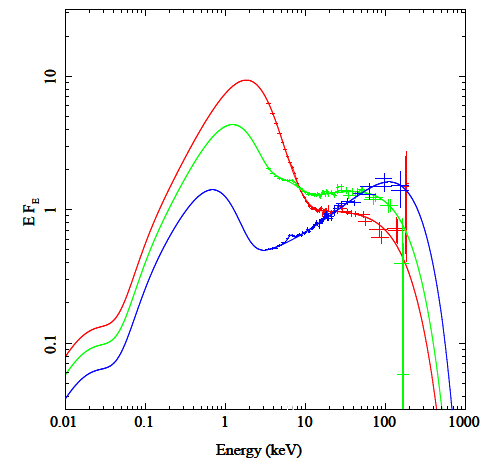 M=107 L/LEdd~1
BHB 10 M
L/LEdd~1
M=108
 L/LEdd~0.2
L/LEdd~0.2
AGN 108 M
L/LEdd~0.06
M=2x108 L/LEdd~0.06
Done et al 2011
Classic QSO?
It’s the classic QSO shape which is strange. Not low/hard as no jet, and strange soft excess…. WHICH IS REAL 
Mkn 509 (Suzaku SX constant, PL varies Noda et al 2011) !
Different disc structure due to wind mass loss ???????
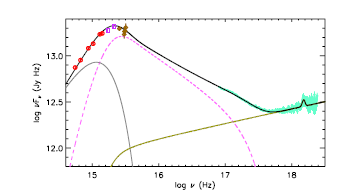 Medhipour  et al 2011
Classic QSO?
It’s the classic QSO shape which is strange. Not low/hard as no jet, and strange soft excess…. WHICH IS REAL 
Mkn 509 (Suzaku SX constant, PL varies Noda et al 2011) !
Different disc structure due to wind mass loss ???????
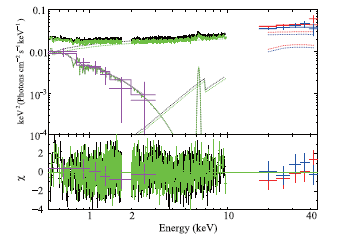 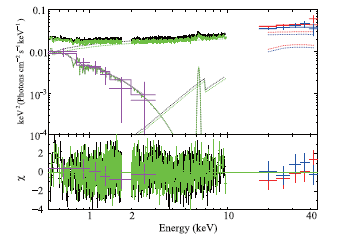 Noda  et al 2011
And at lower energies…
Kolehmainen et al 2012
RXTE misses peak of disc..
XMM-Newton can see it directly still get good fits to constant radius disc models, though some residuals at the 5% level even with BHSPEC. 
Best disc models are not quite up to describing real data at the <5% level
And still a few dirty things in the calibration
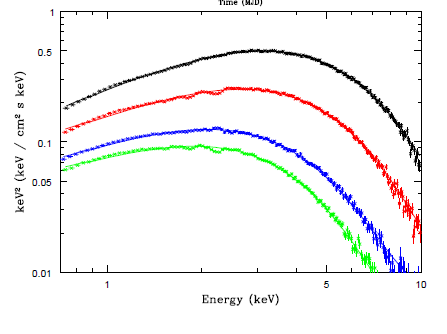 Moving disc
Kolehmainen Done & Diaz Trigo 2012
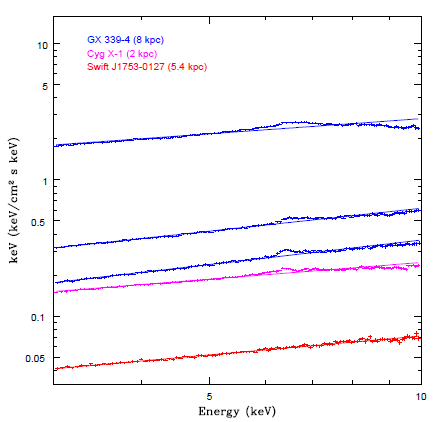 Iron line should be very small and narrow for low L/LEdd 
Gets bigger and broader as disc moves in 
XMM-Newton timing mode  - Kolehmainen Done & Diaz Trigo 2011 cf Tomsick et al 2010
QPO and broadband noise
Low frequency QPO moves with low frequency break
Wijnands & van der Klis 1989
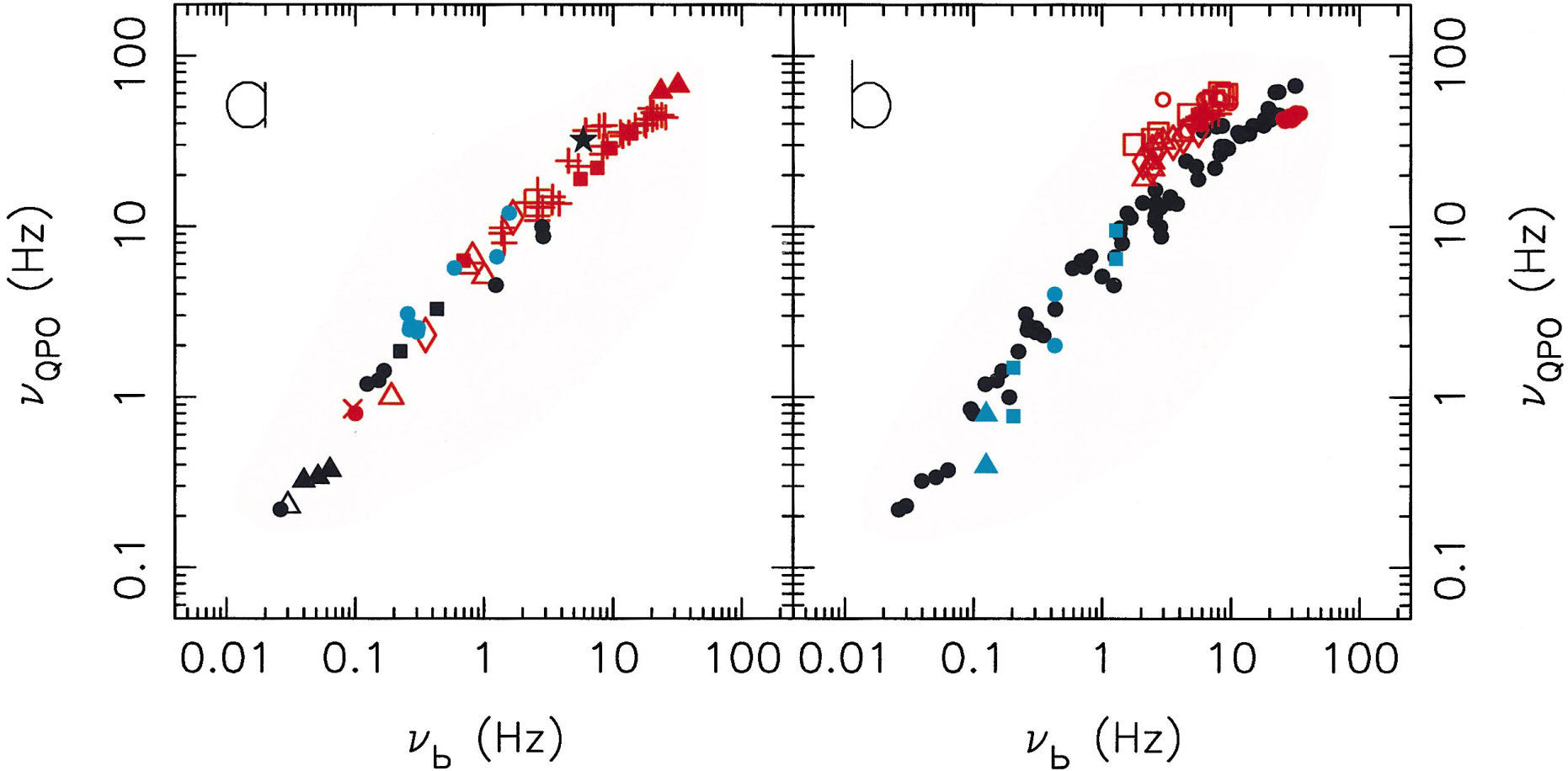 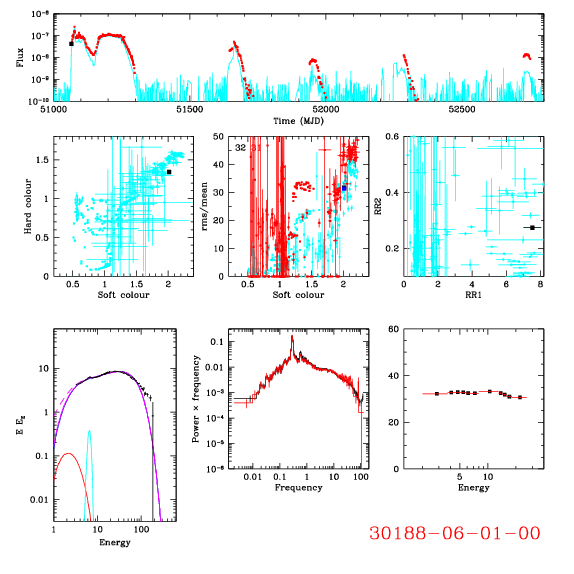 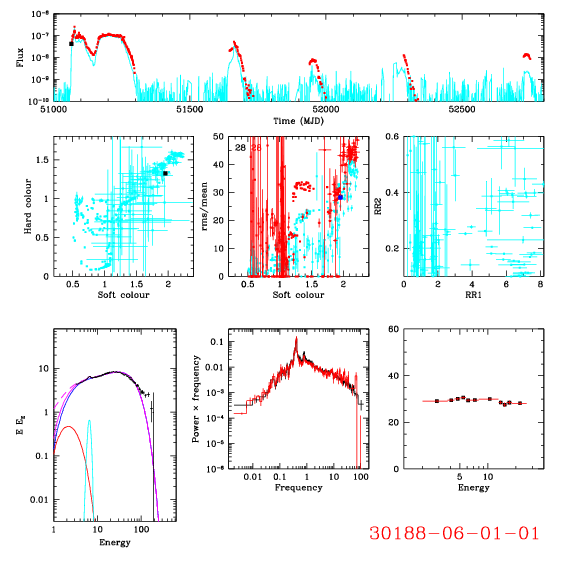 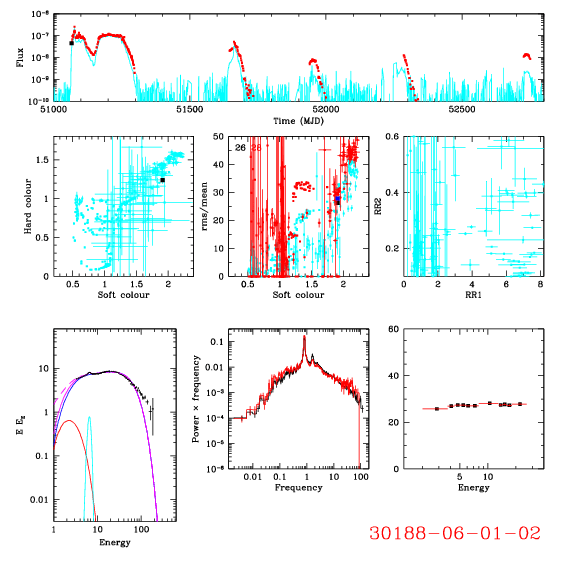 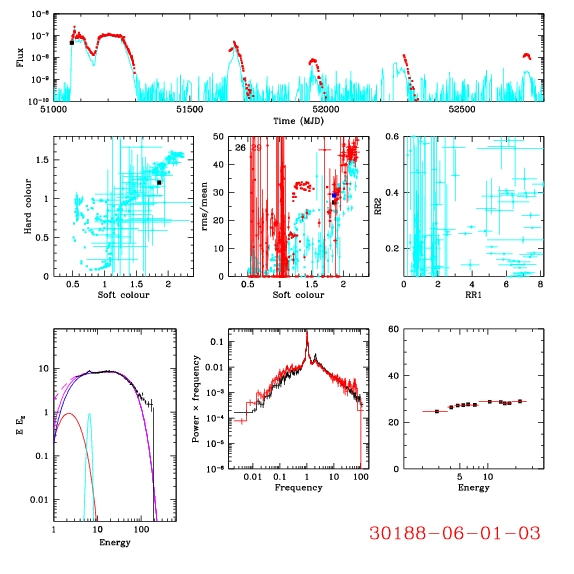 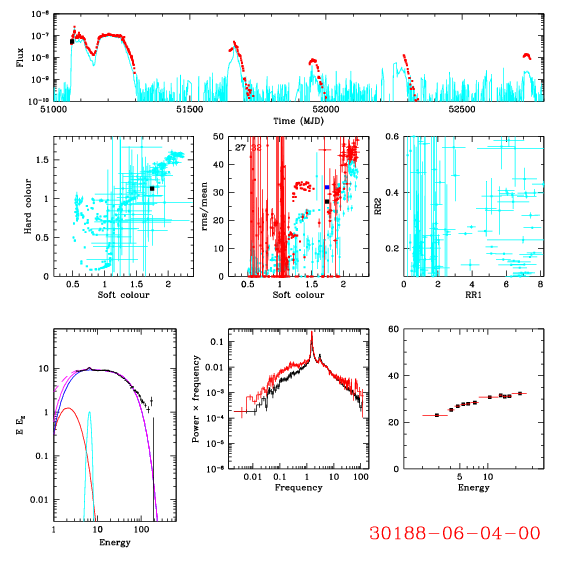 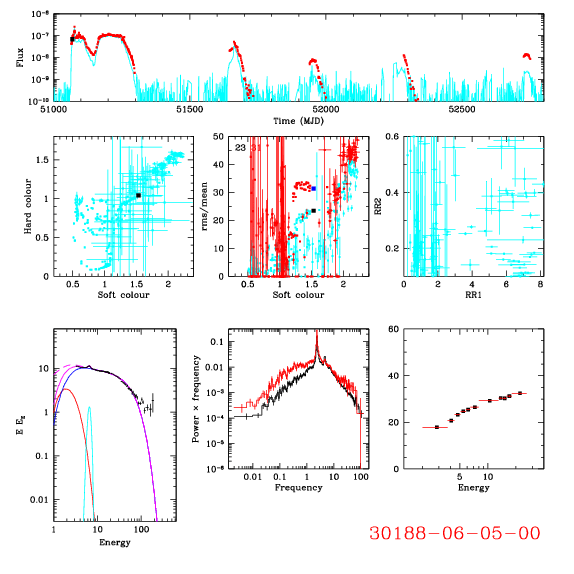 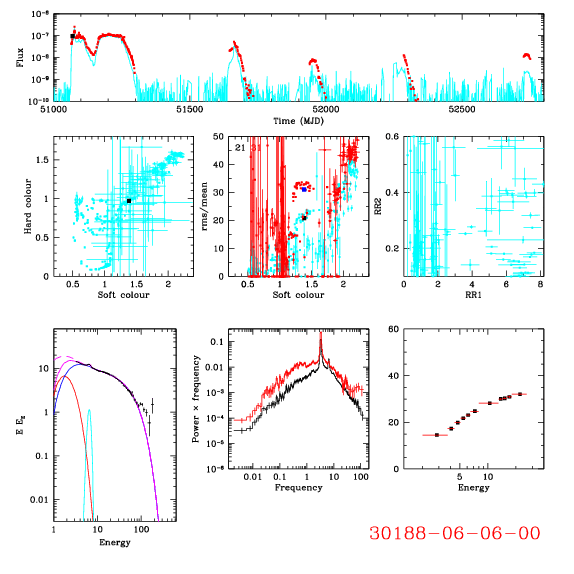 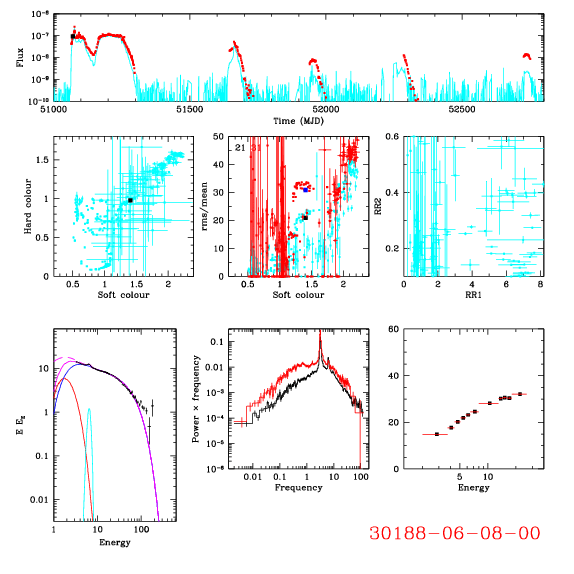 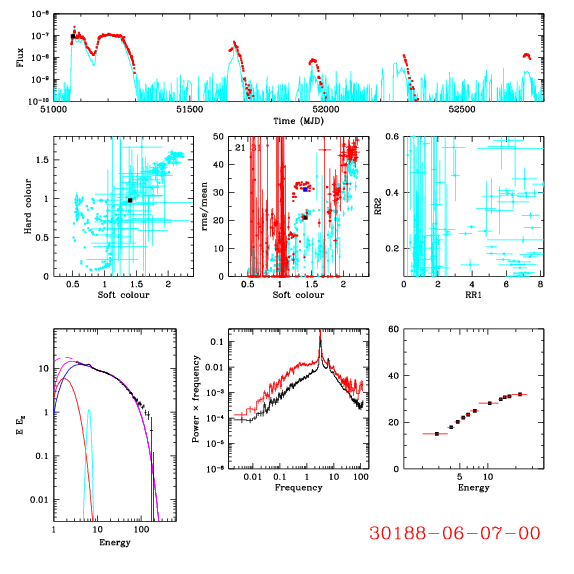 Origin of variability: MRI
Krolik, de Villiers, Hawley
fb
fh
log[fP(v)]
log[f]
fb
fh
log[fP(v)]
log[f]
fb
fh
log[fP(v)]
log[f]
Propagating fluctuations
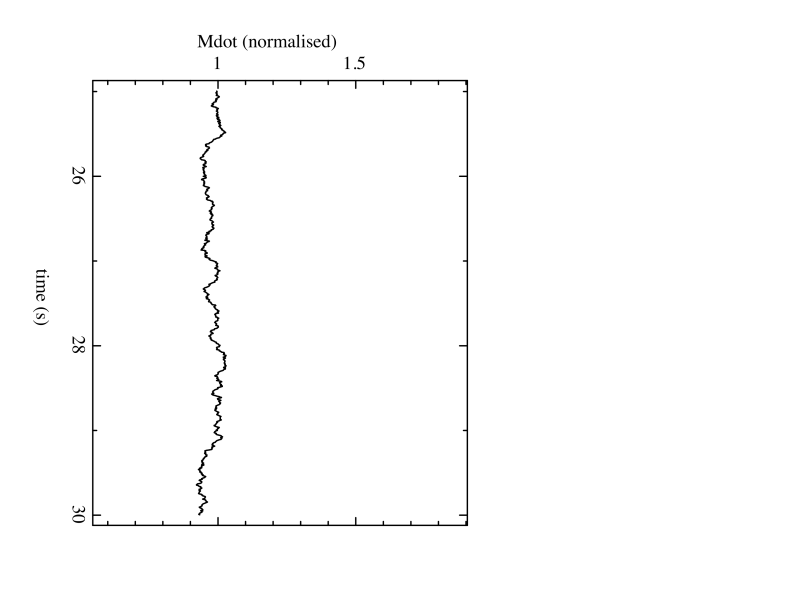 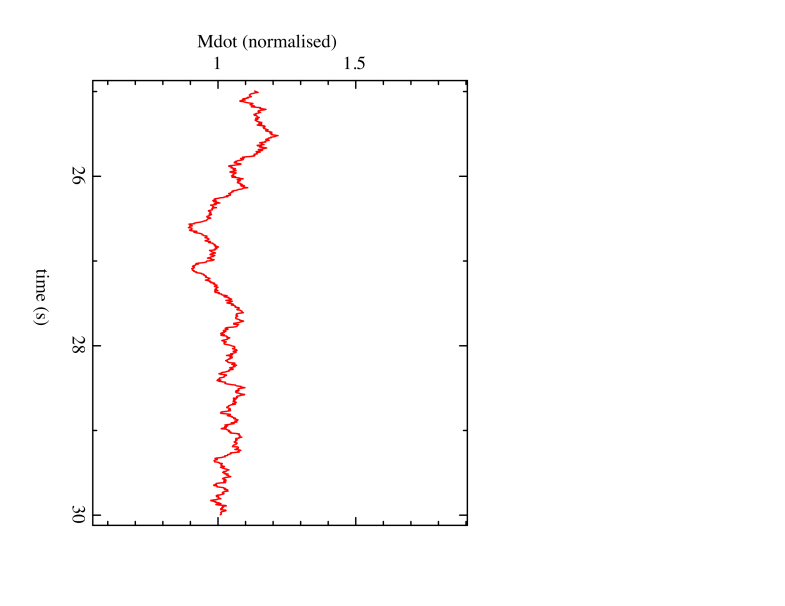 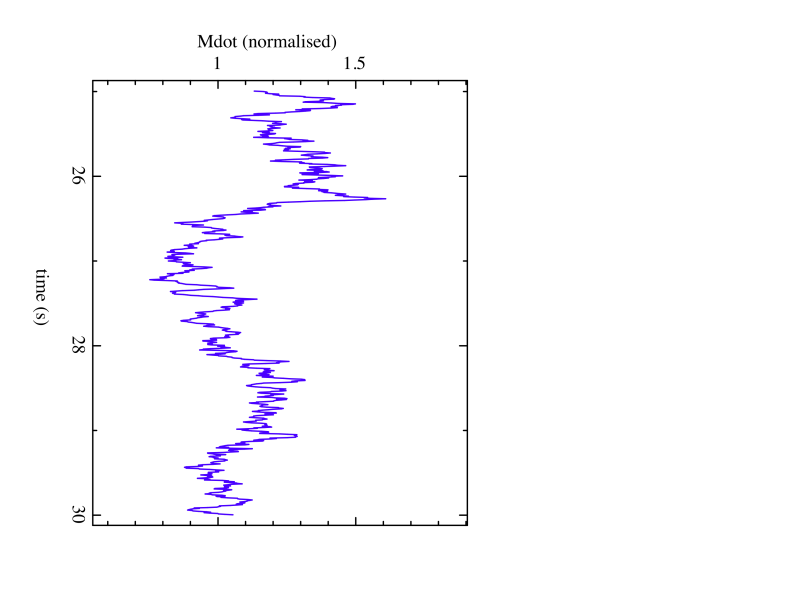 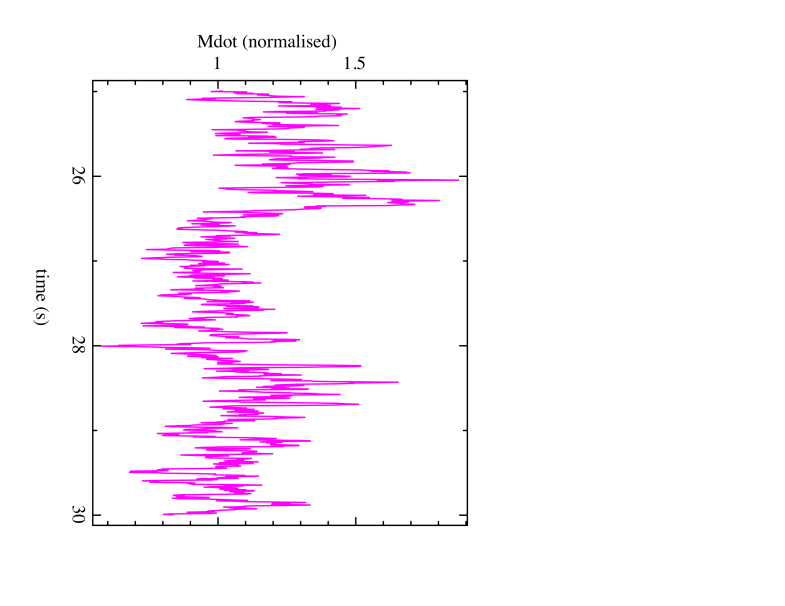 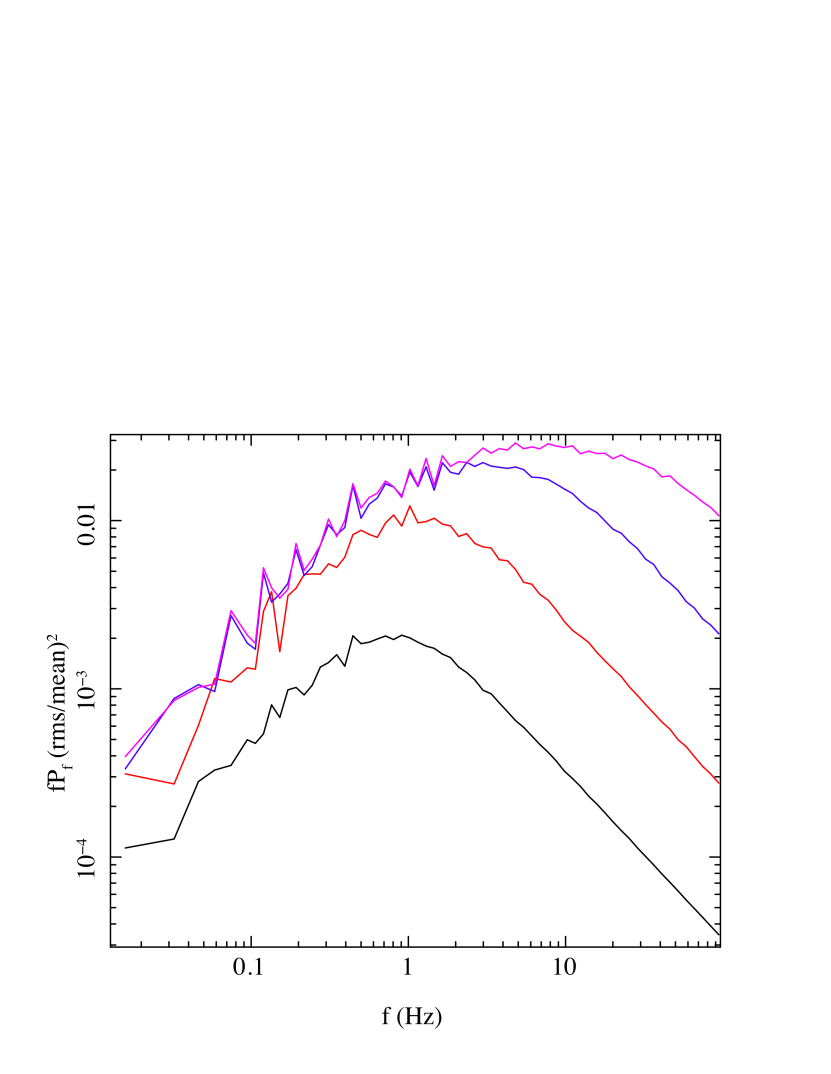 This gives the noise spectrum EMMITED at each annulus
Lyubarskii 1997; Arevalo & Uttley 2006, Kotov et al 2001
Fitting to XTE J1550-564
ro=68.0
Fitting to XTE J1550-564
ro=45.7
Fitting to XTE J1550-564
ro=25.0
Fitting to XTE J1550-564
ro=16.3
Fitting to XTE J1550-564
ro=12.8
Ingram & Done 2011